٩- ٥
المسافة بين نقطتين
الفصل الدراسي الثالث
صباح الخير ياوطني 
صباح المجد والعلياء
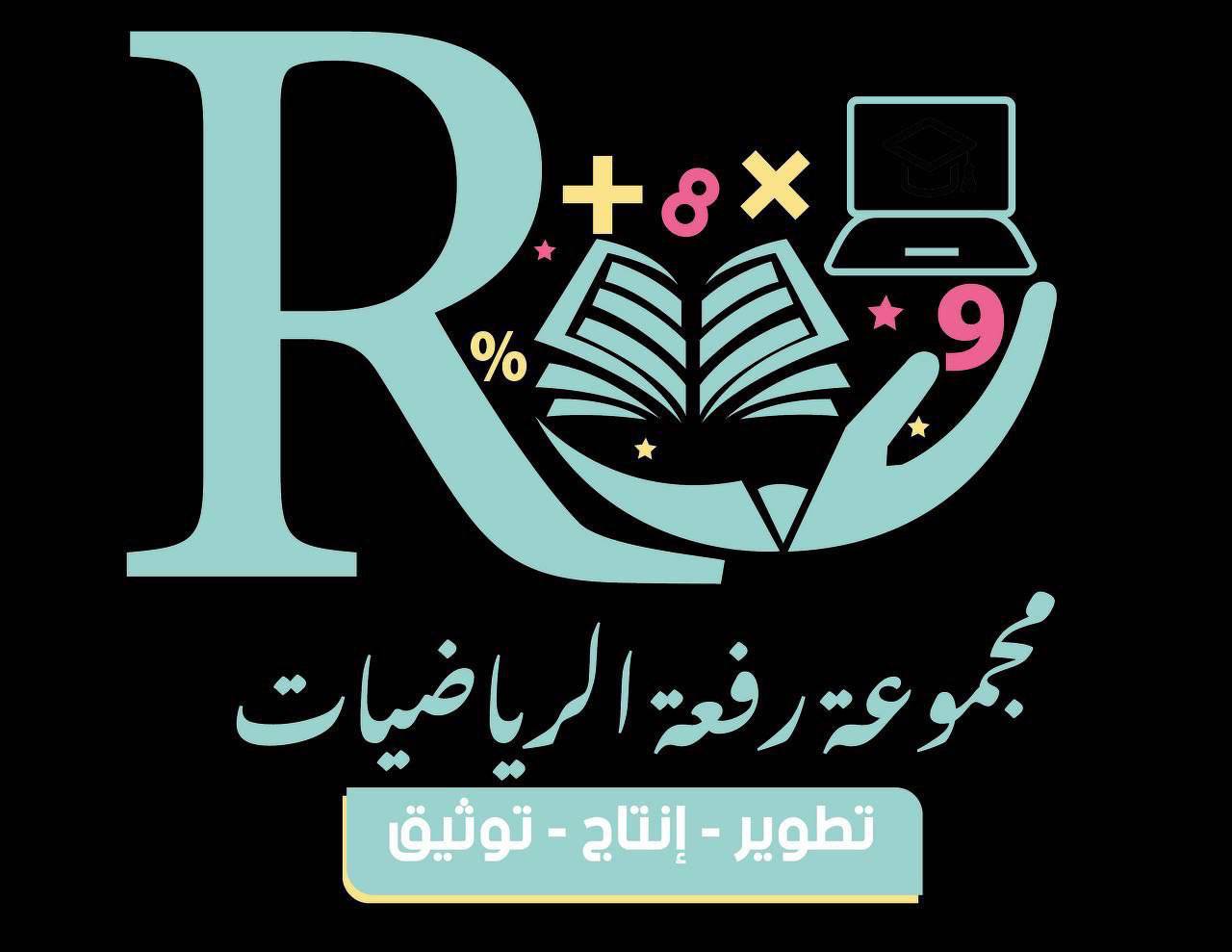 hasnaa-2
حل الواجب
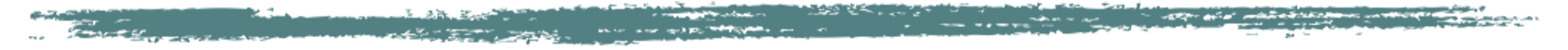 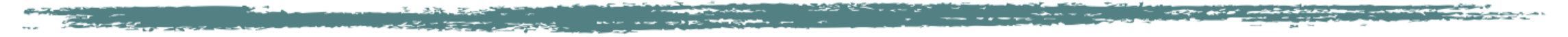 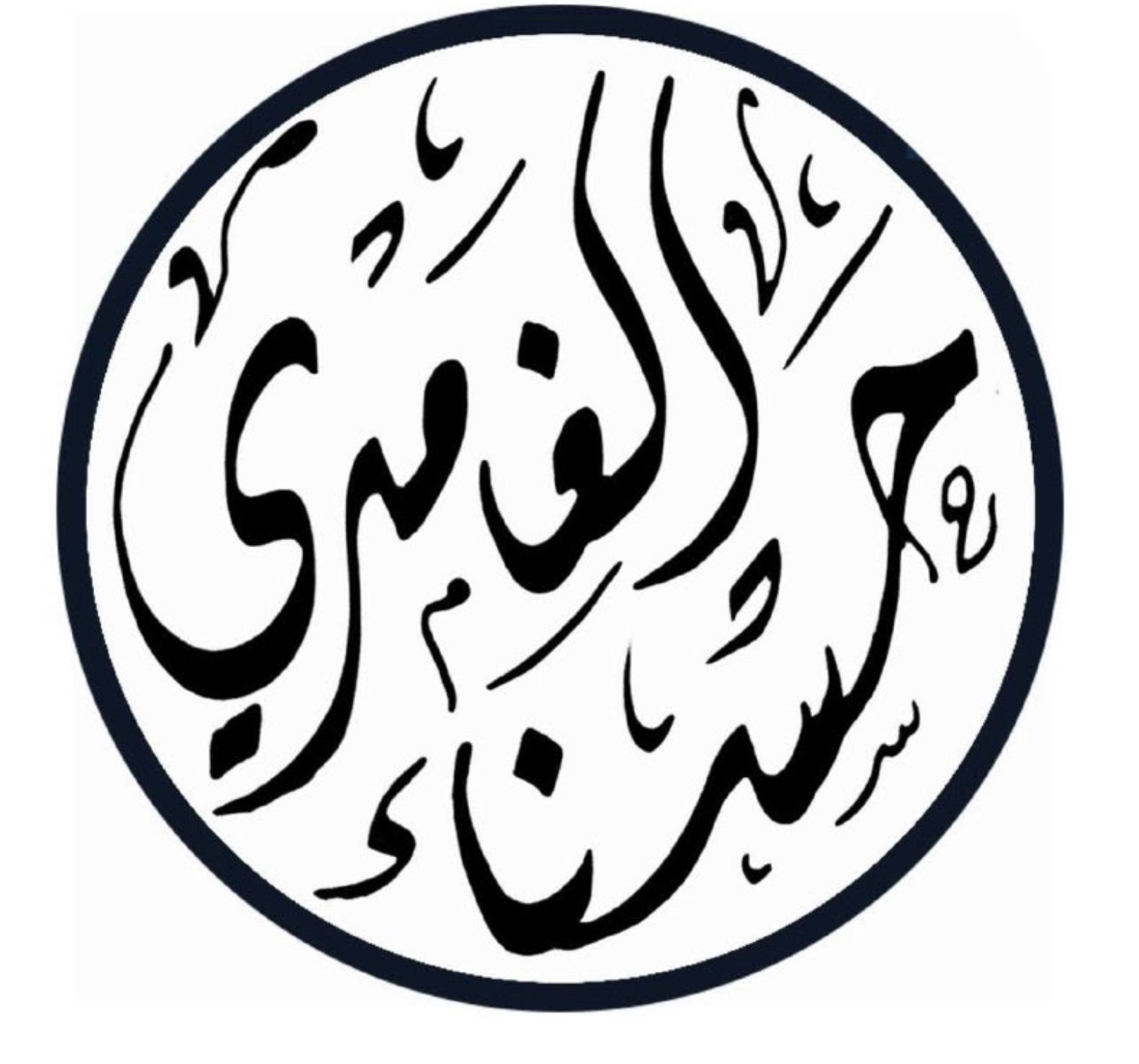 شريط الذكريات
تبسيط العبارات الجبرية
العمليات على العبارات الجذرية
المعادلات الجذرية
نظرية فيثاغورس
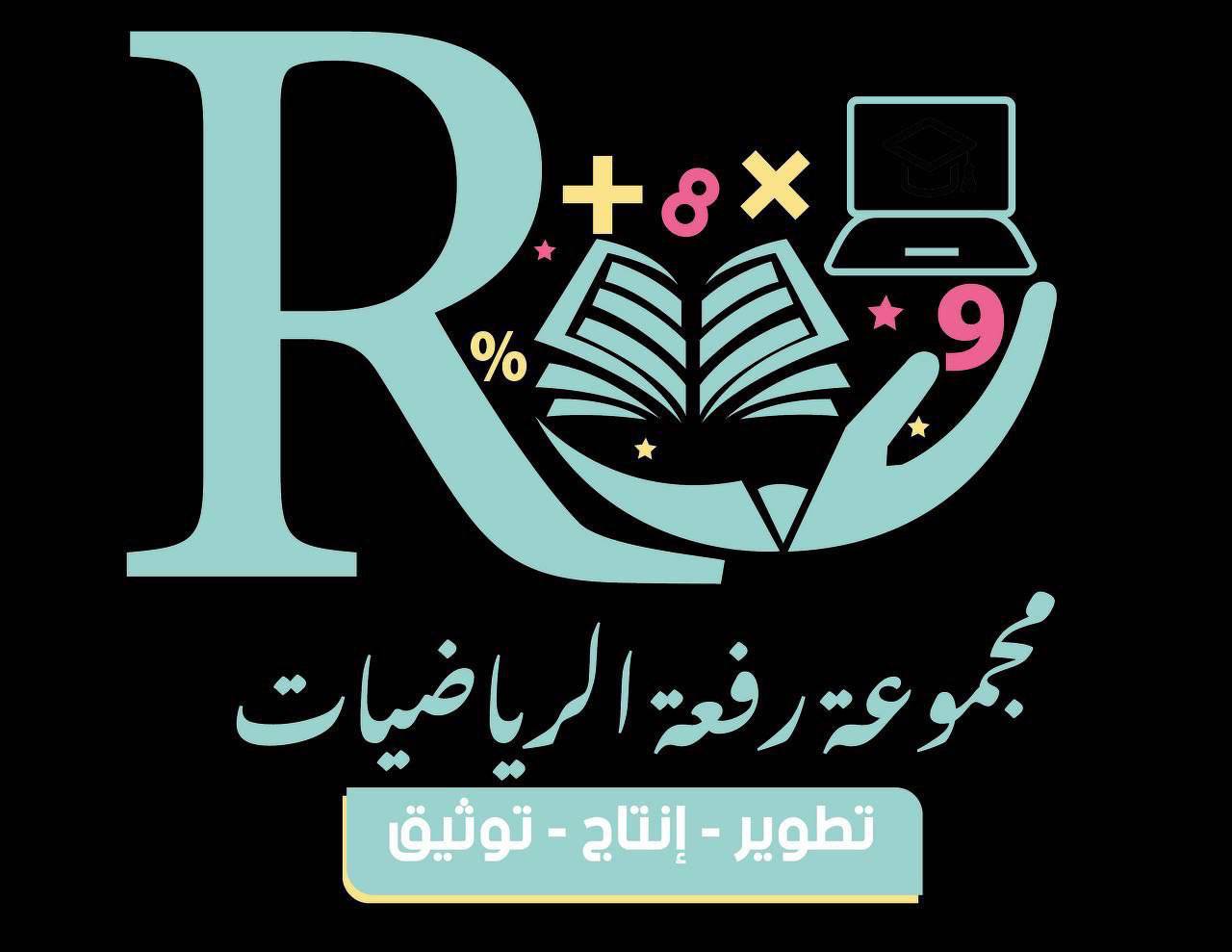 hasnaa-2
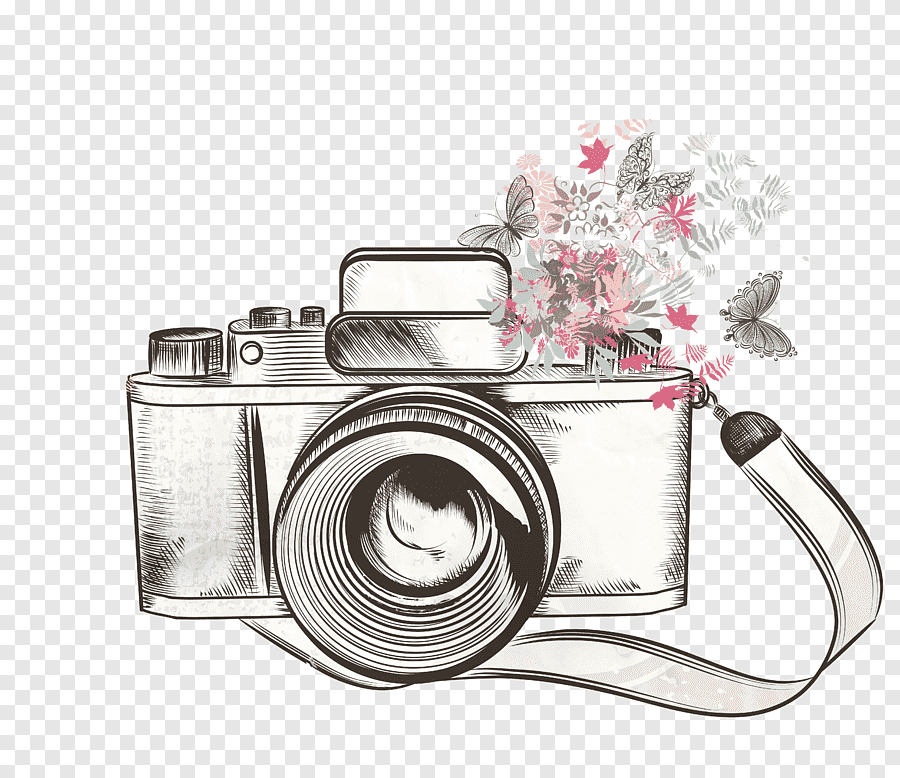 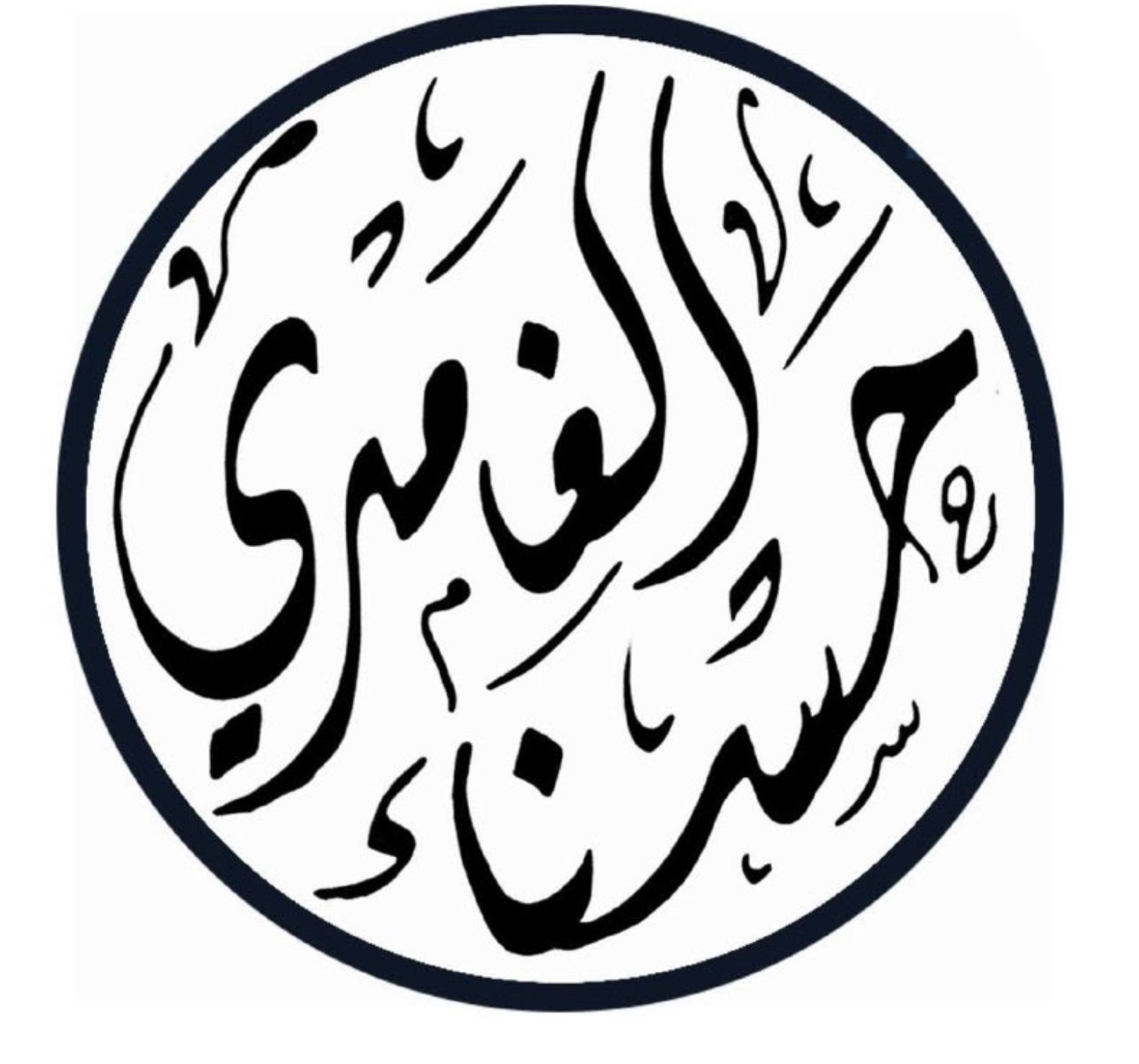 ضع علامة صح او خطا
١
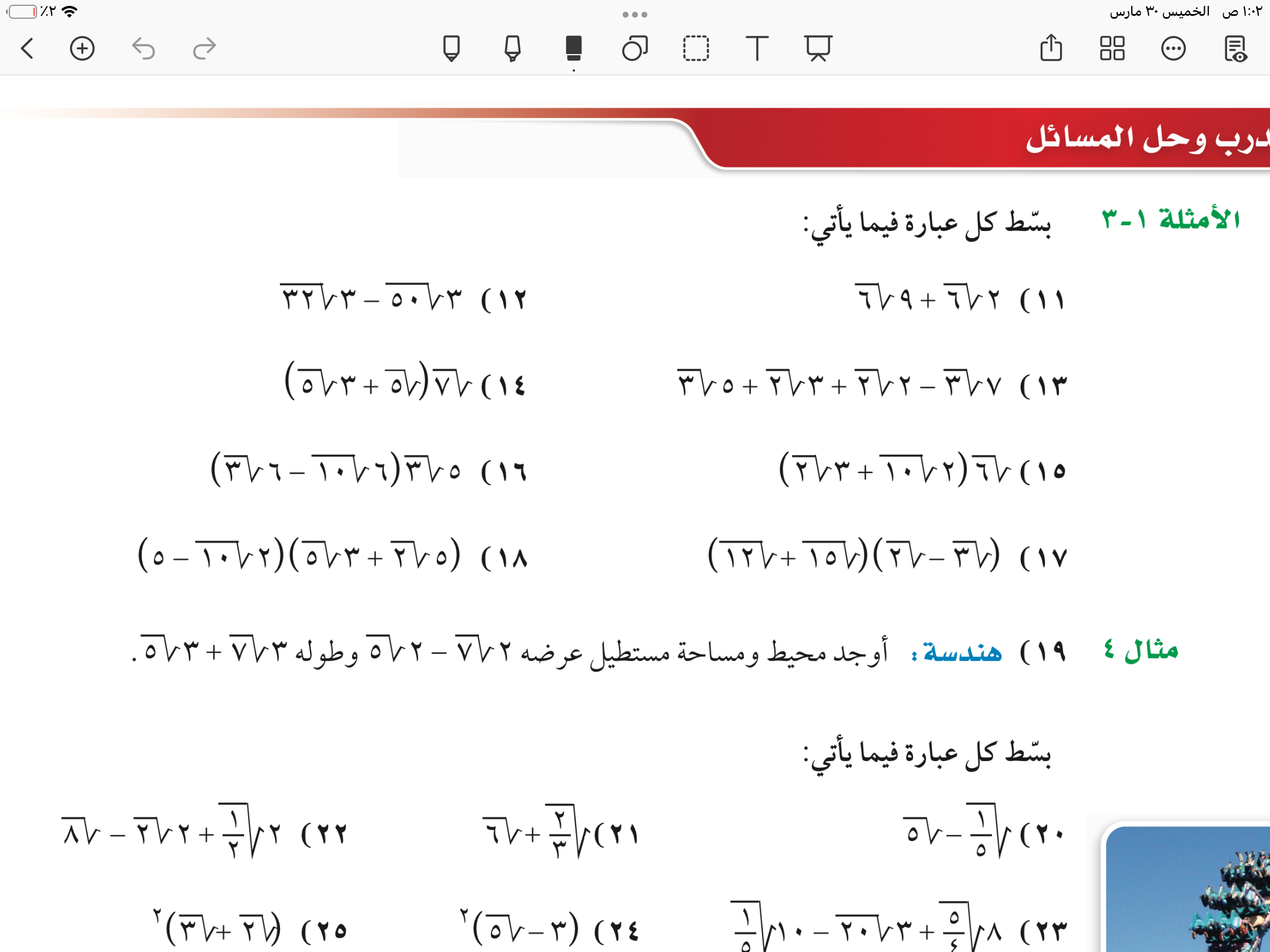 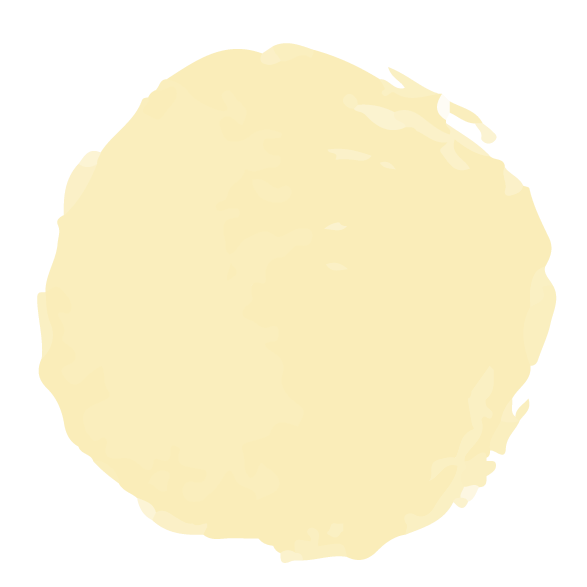 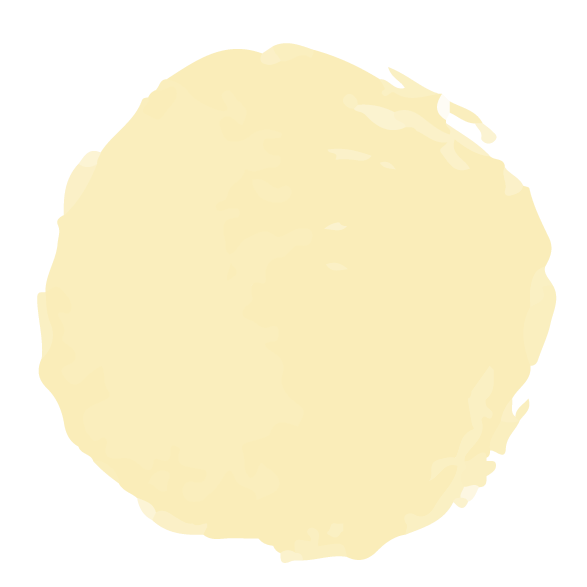 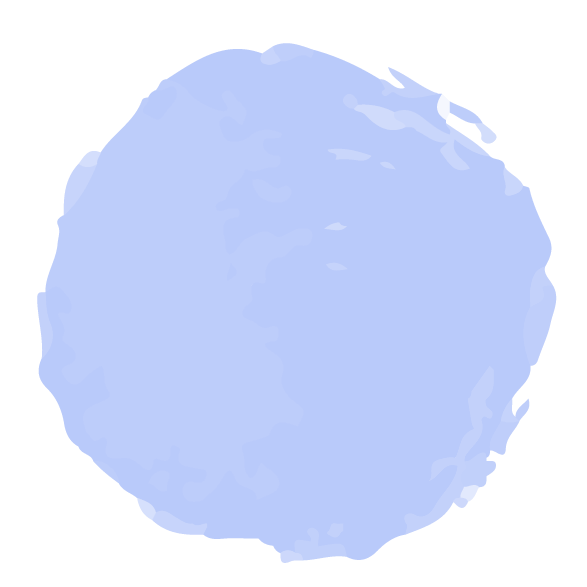 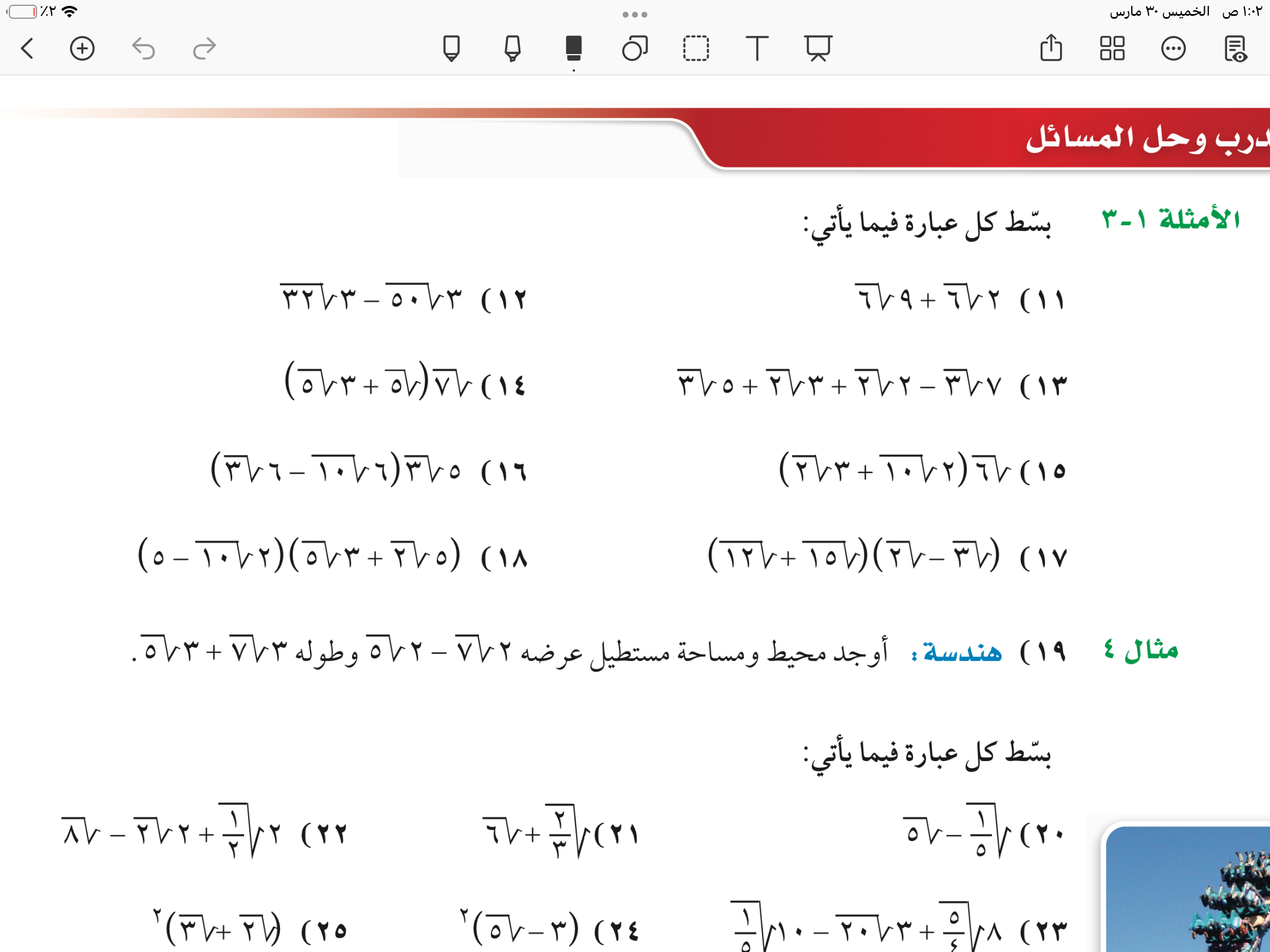 ١١ =
٣،٤،٥ مجموعة اطوال مثلث غير قائم
٢
العبارات المجاورة في ابسط صورة
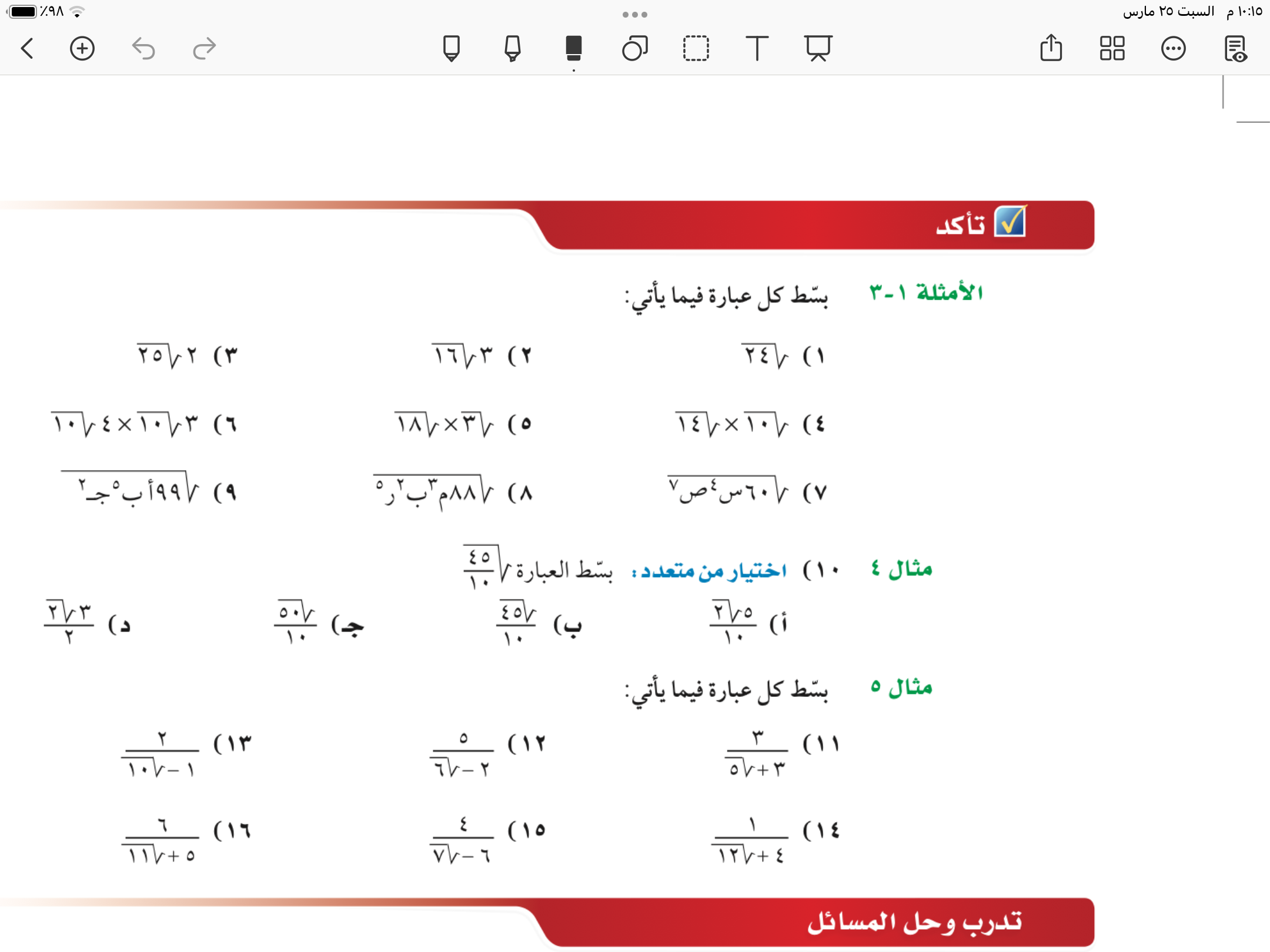 ٣
التاريخ
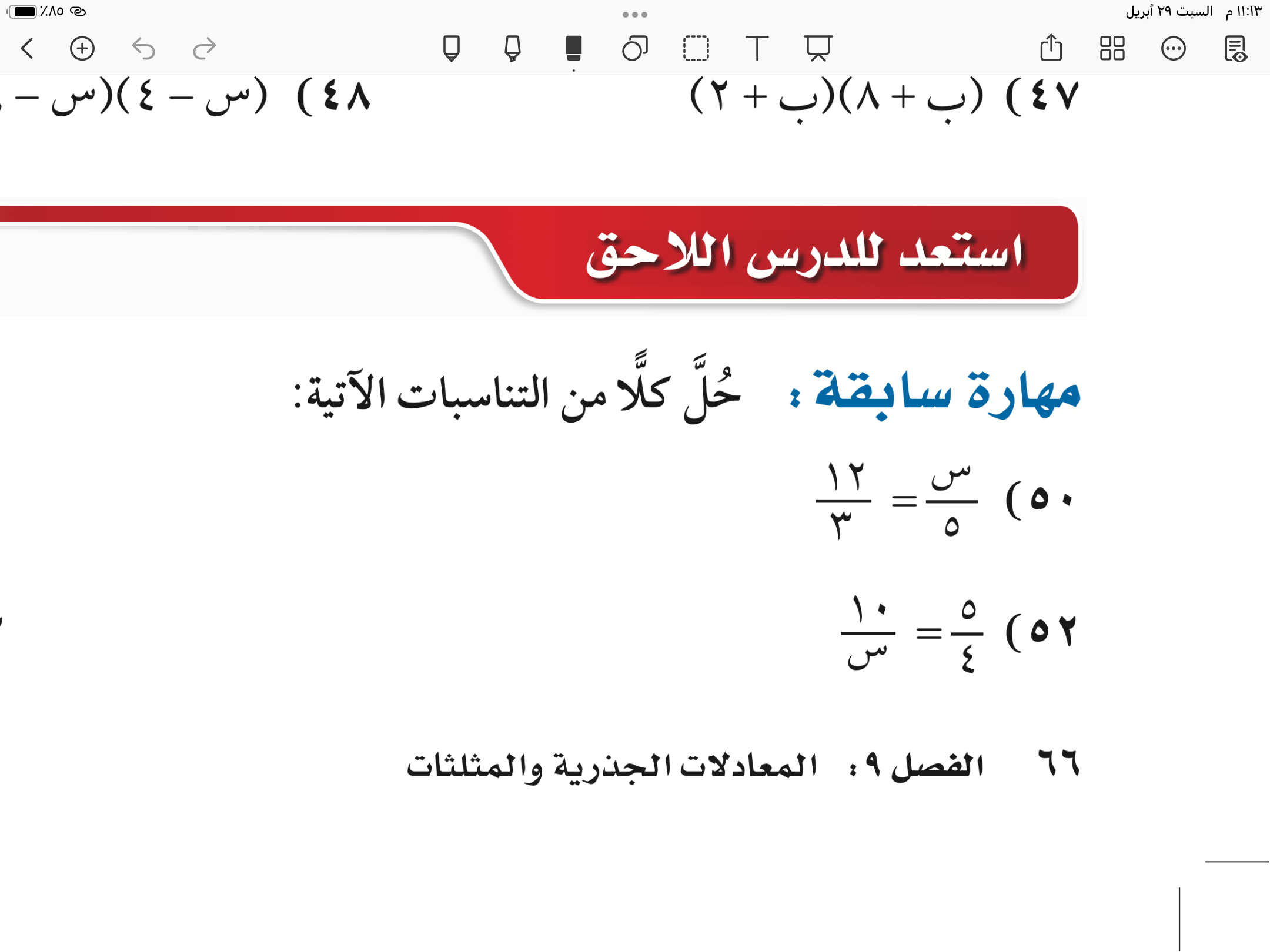 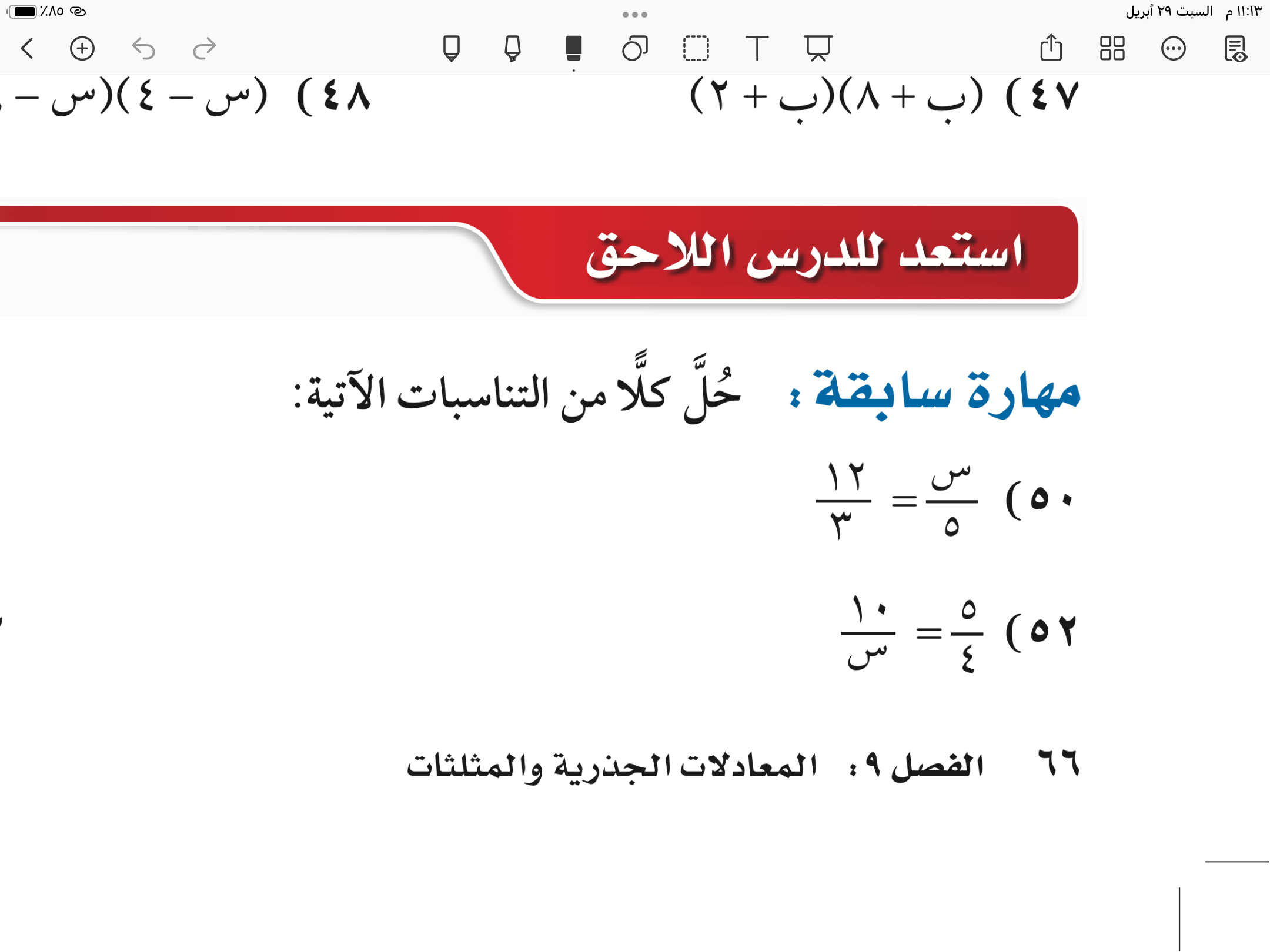 الحصة
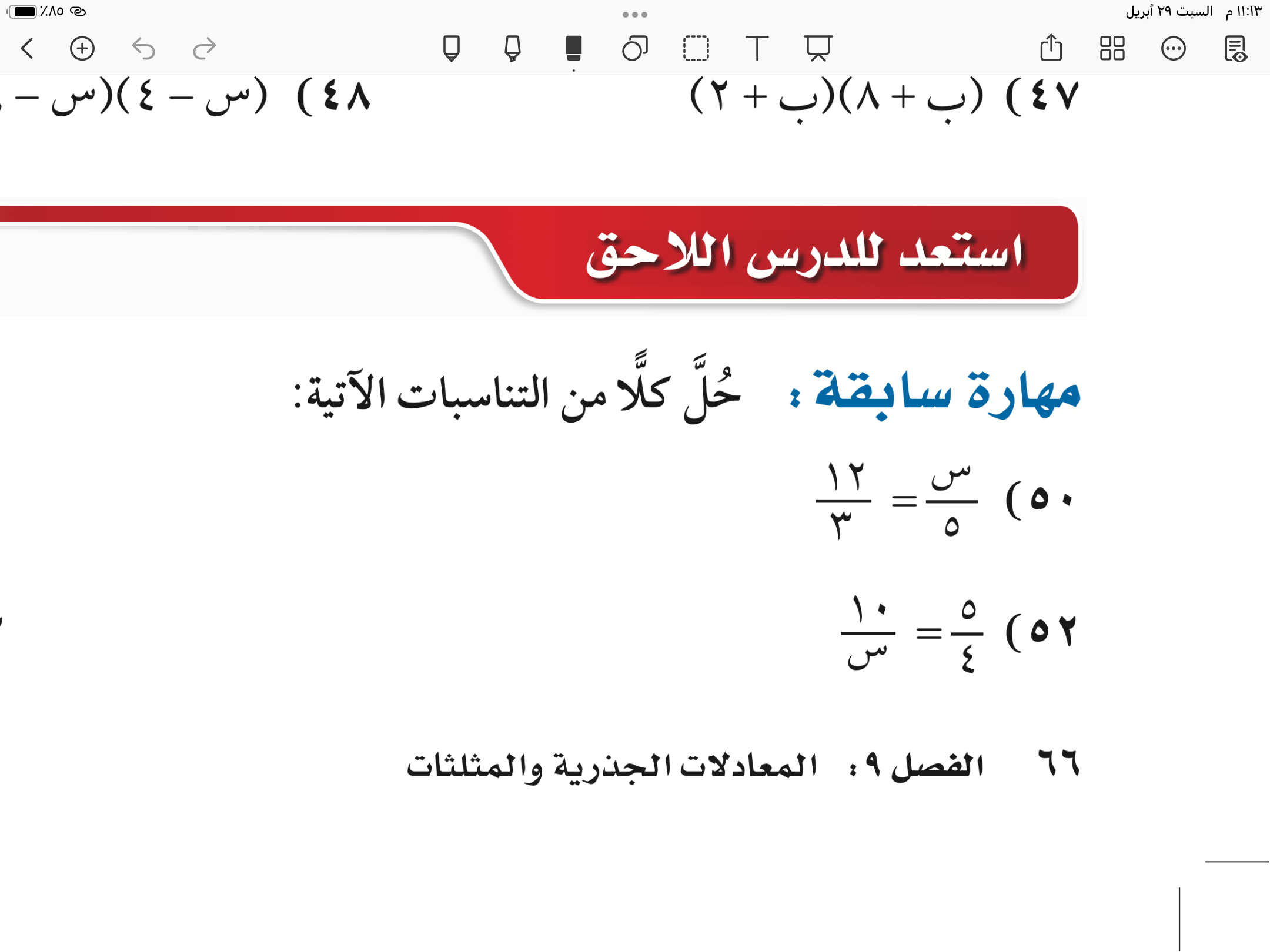 استراتيجية التصفح
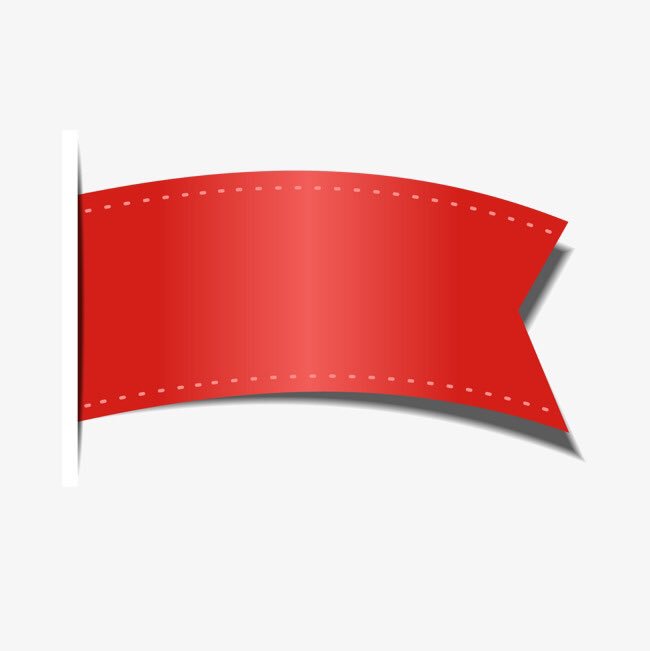 صفحة
٦٨
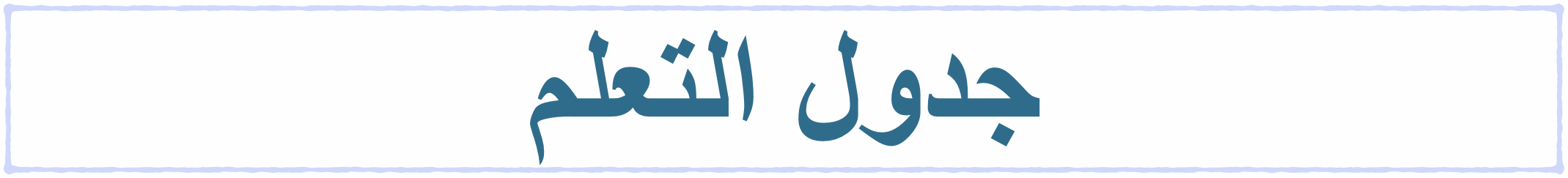 ماذاسنتعلم
ماذا نعرف
ماذا تعلمنا
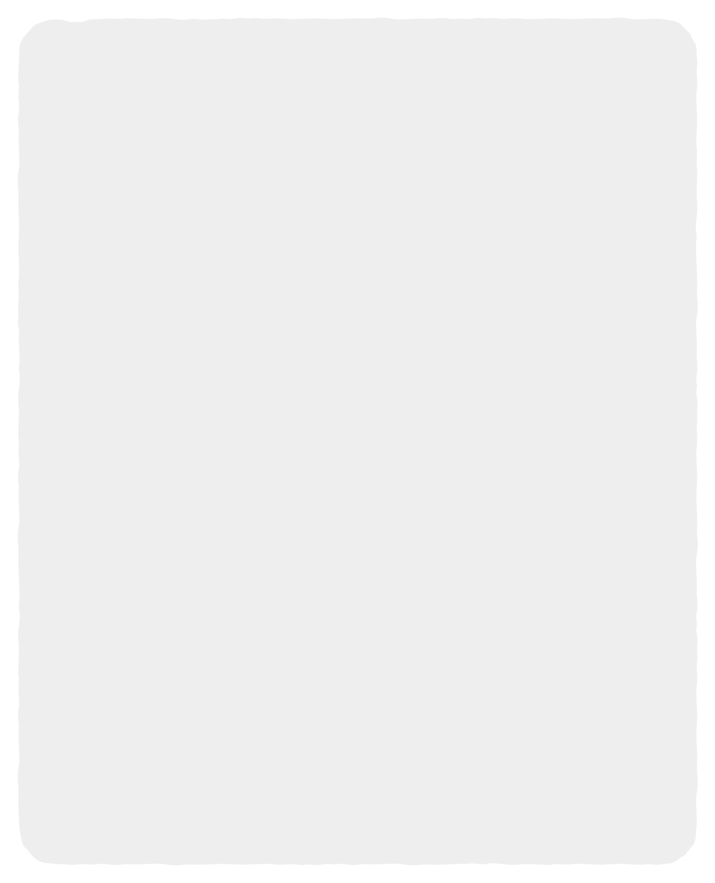 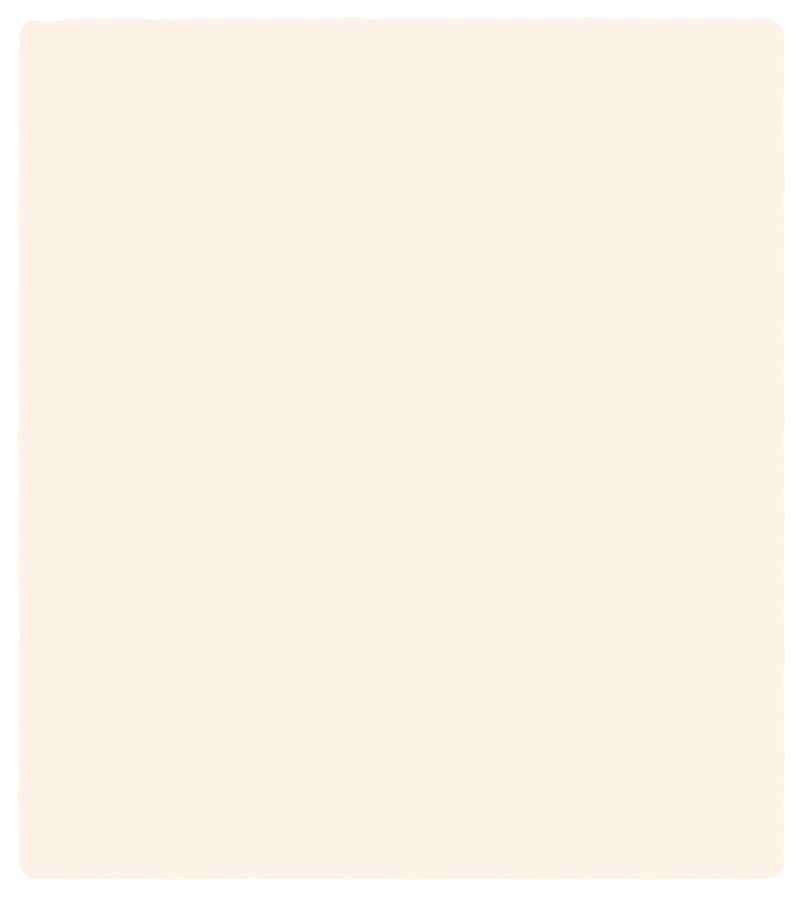 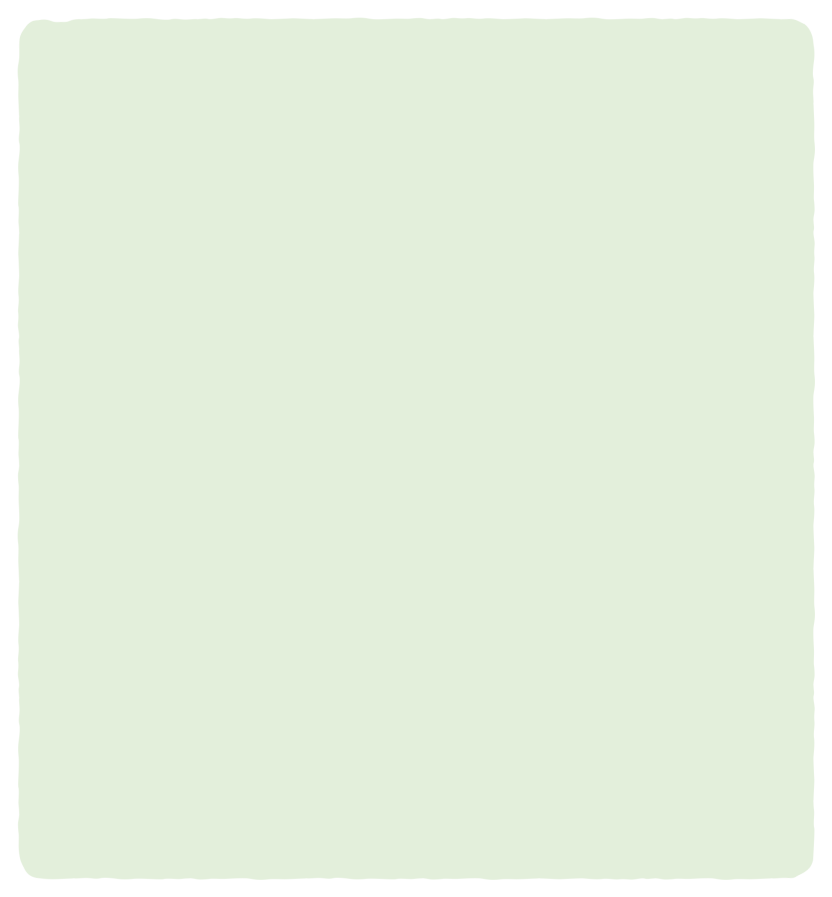 المفردات
استعمال نظرية فيثاغورس
🎯 ايجاد المسافة بين نقطتين
 في المستوى الإحداثي
قانون المسافة بين نقطتين
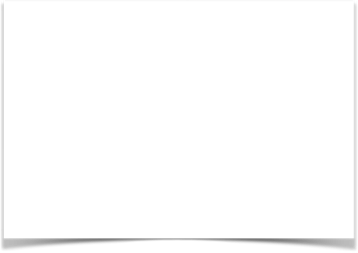 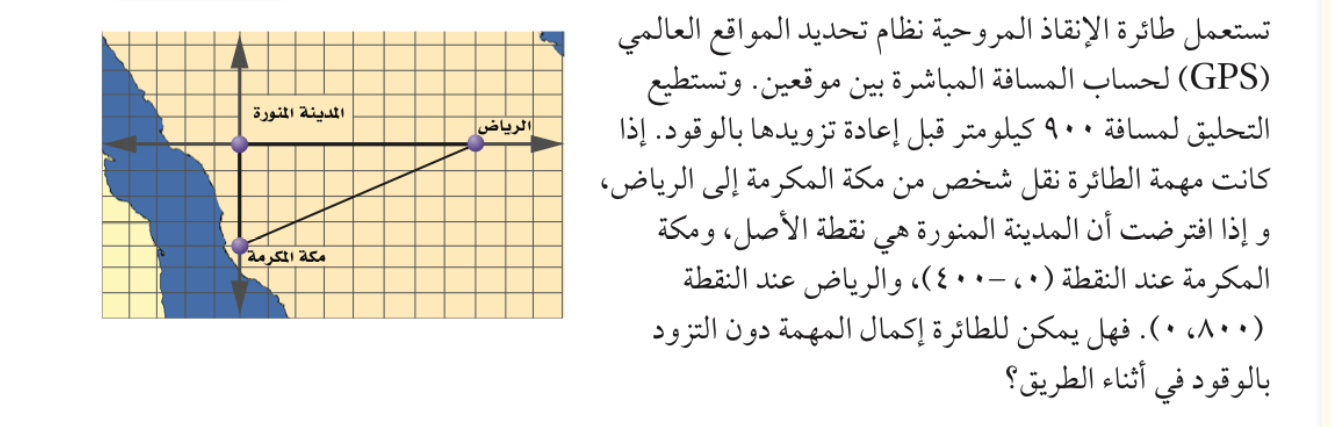 ٦٨
لماذا ؟
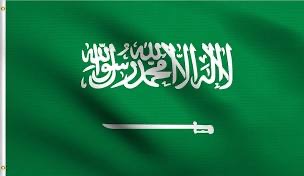 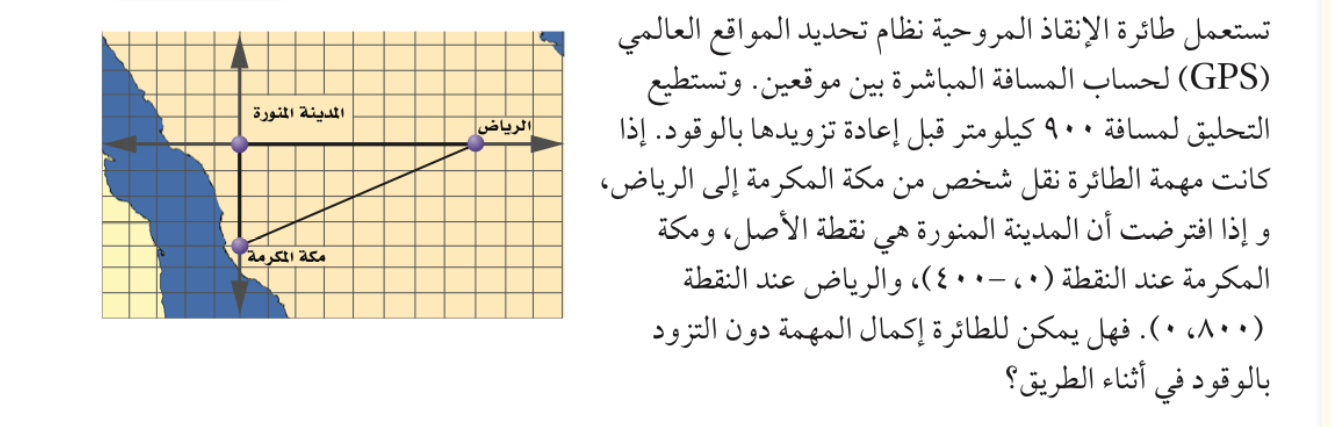 المصدر : كتاب الربط بالدين والوطن والواقع لمجموعة رِفعة
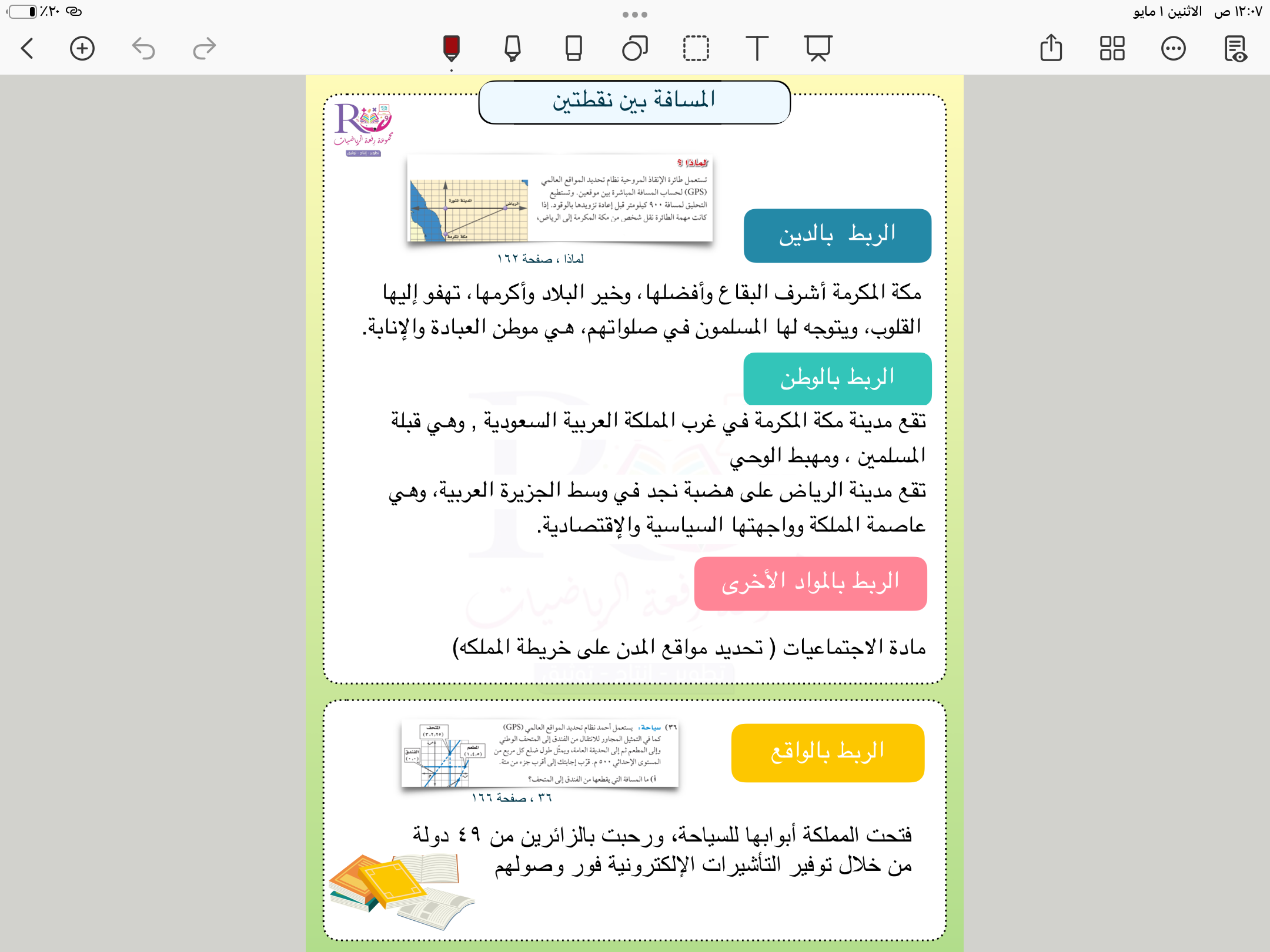 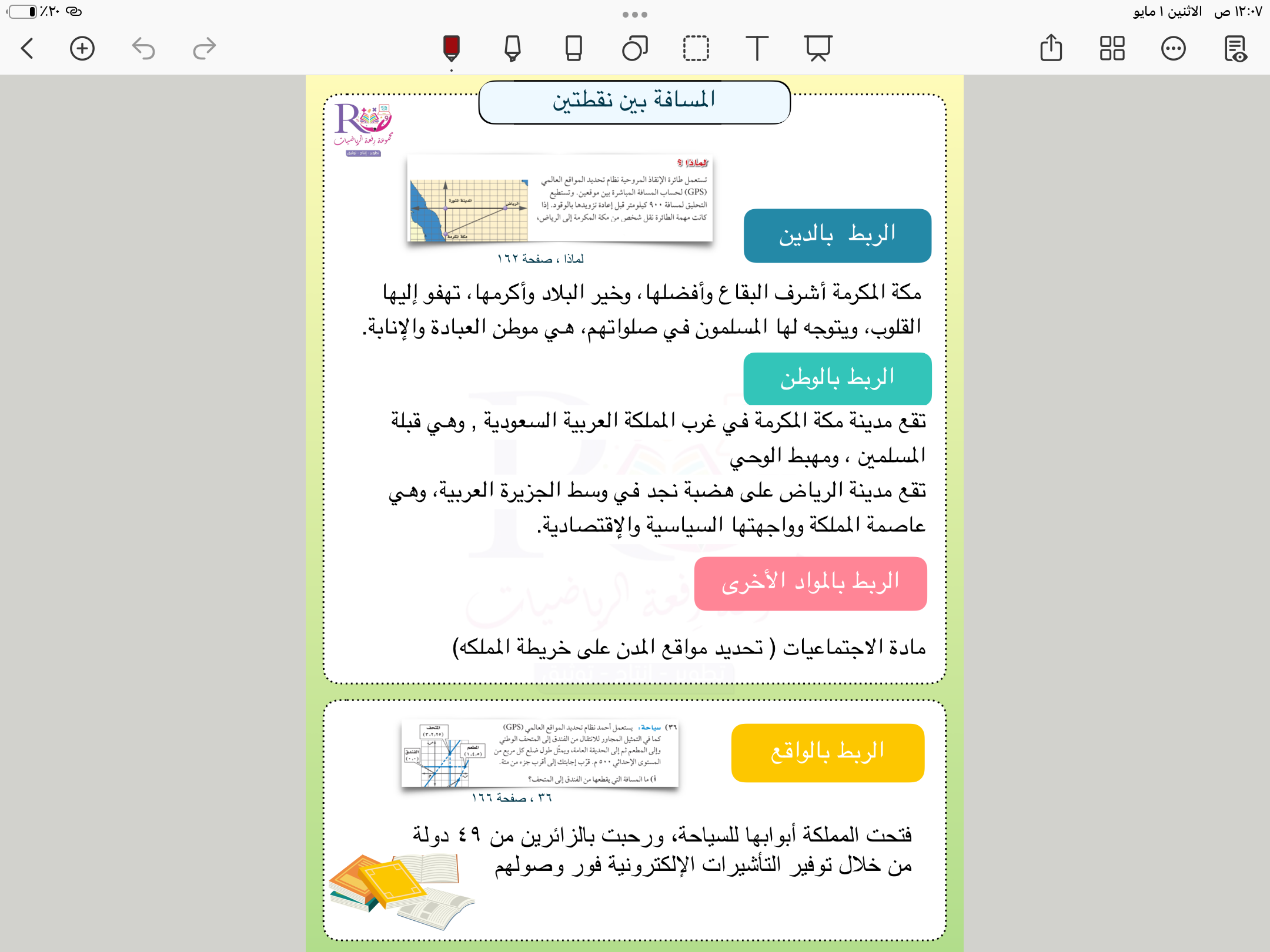 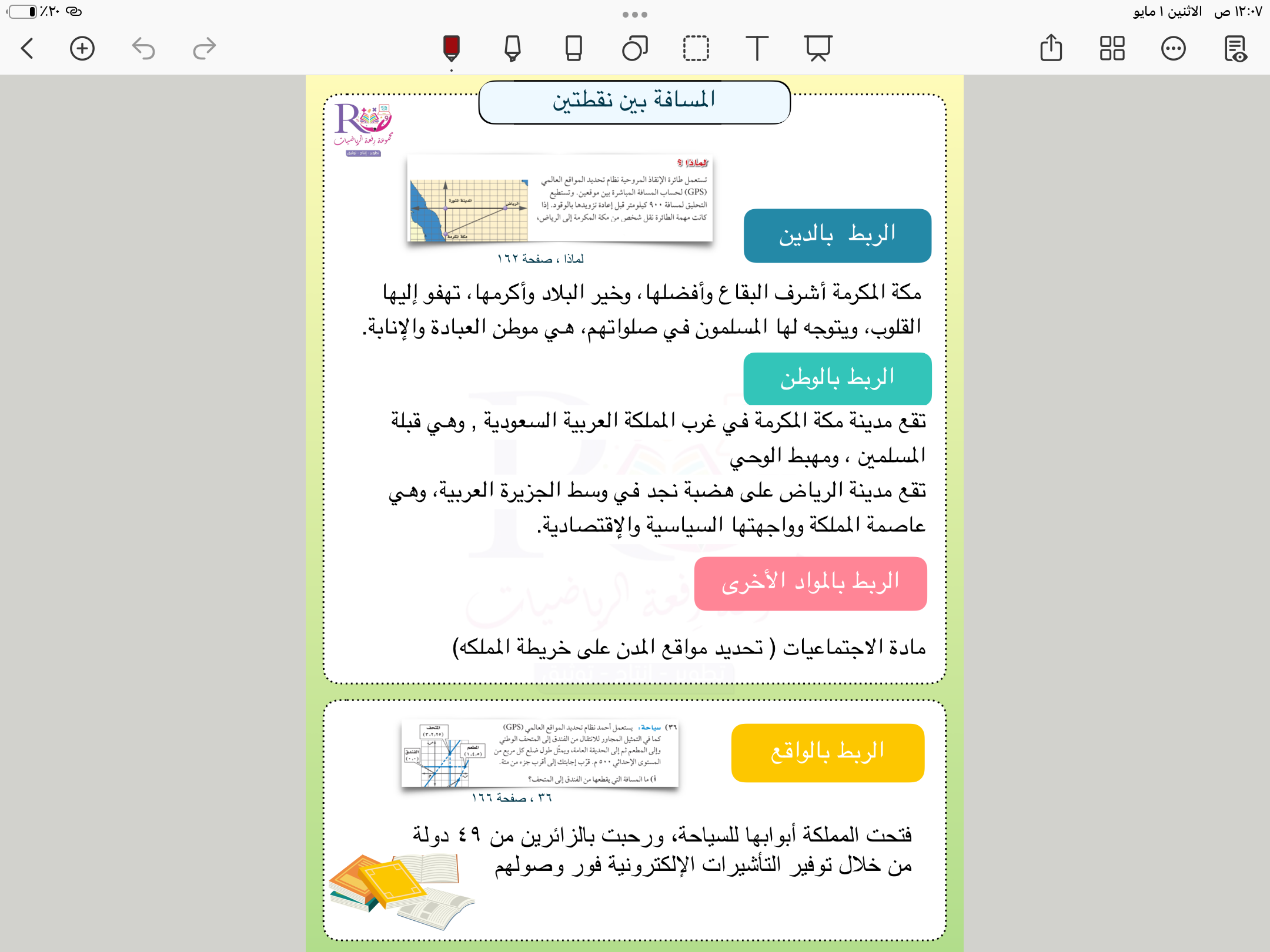 المفردات
الوتر
الساق
المعكوس 
ثلاثية فيثاغورس
▪️ما الذي يجب ان تعرفه لتستعمل نظرية فيثاغورس في تحديد المسافة بين النقطتين
طول ضلعي المثلث القائم لايجاد طول الوتر
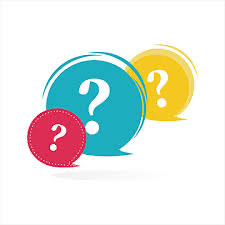 بايجاد الفرق بين الاحداثيات الصاديين
▪️كيف تجد المسافة بين مكة المكرمة والمدينة المنورة ؟
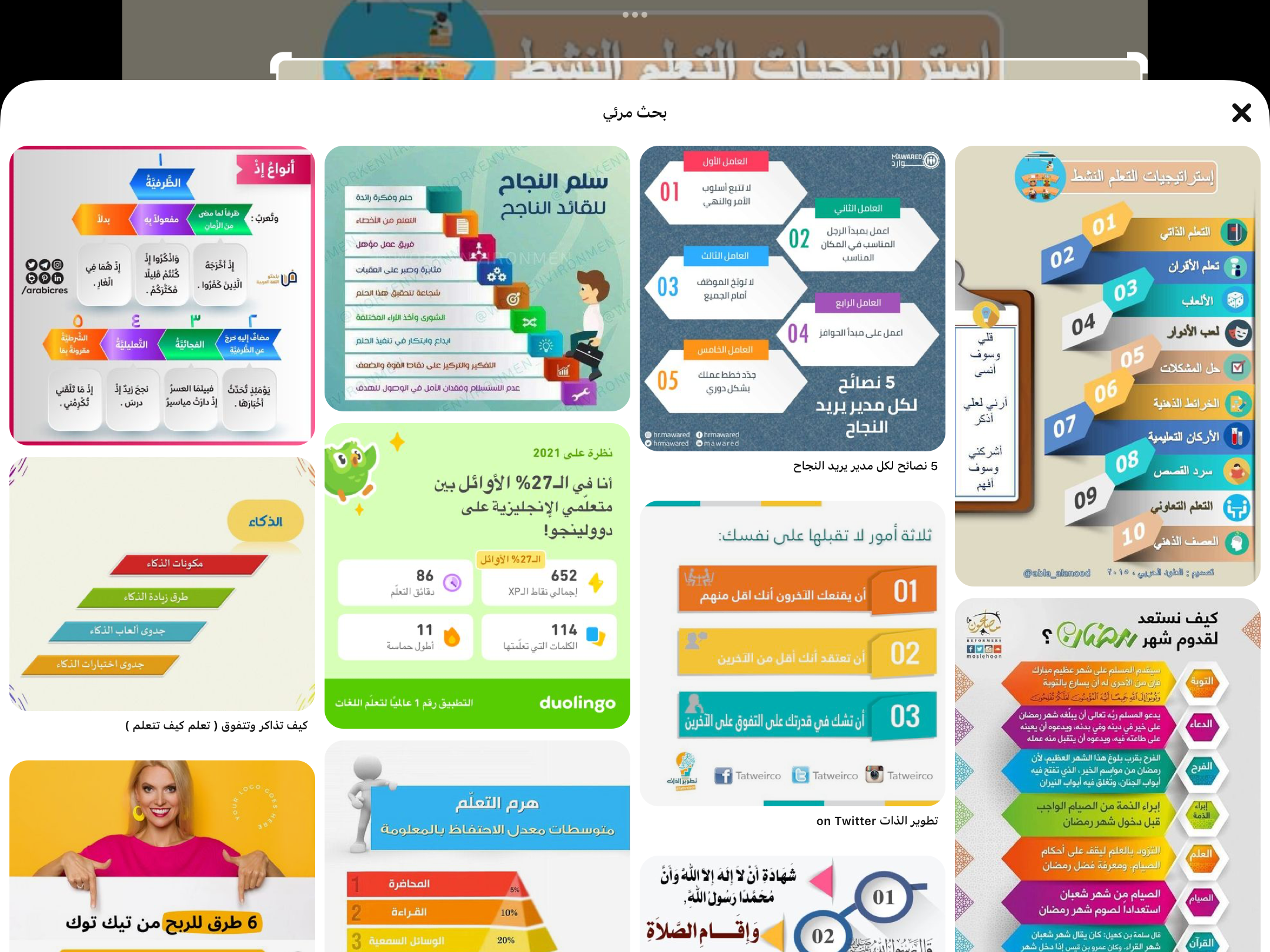 بايجاد الفرق بين الاحداثيات السينيين
▪️كيف تجد المسافة بين المدينة المنورة والرياض ؟
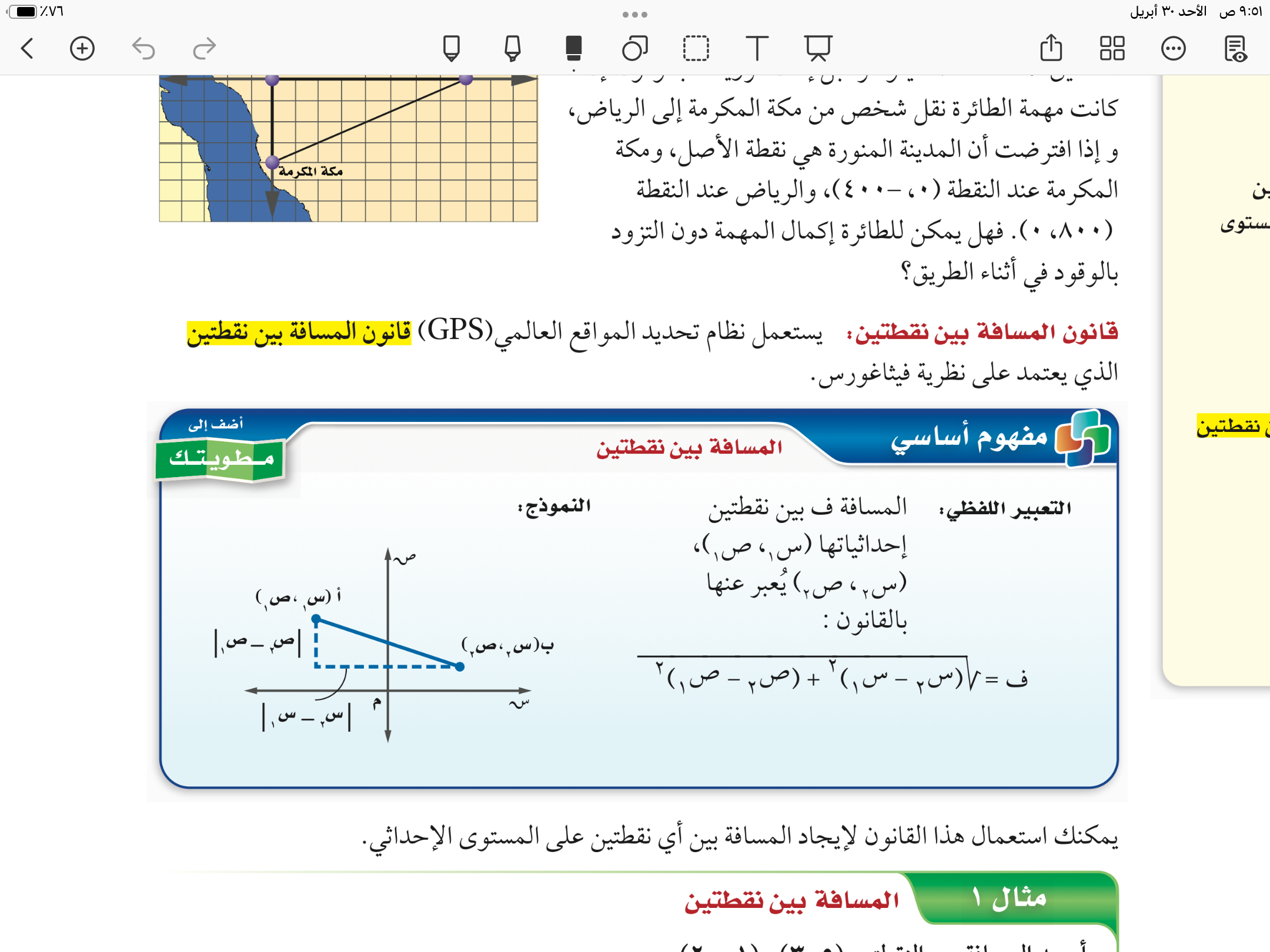 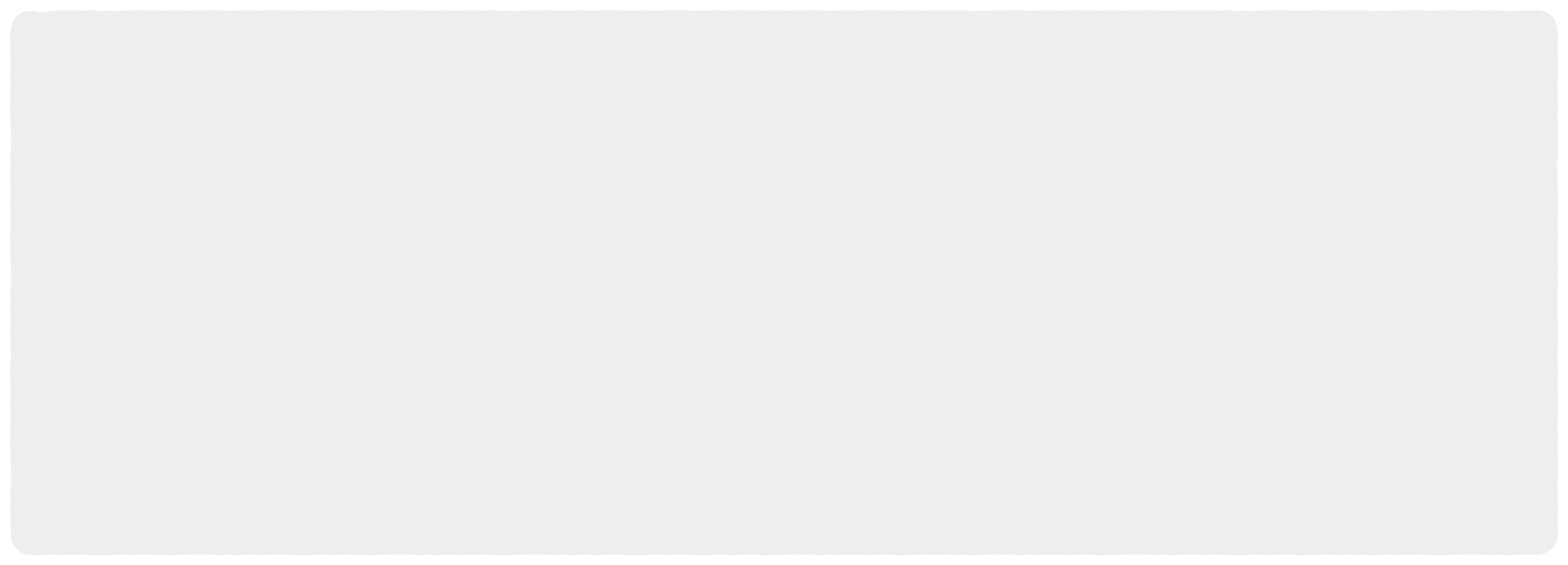 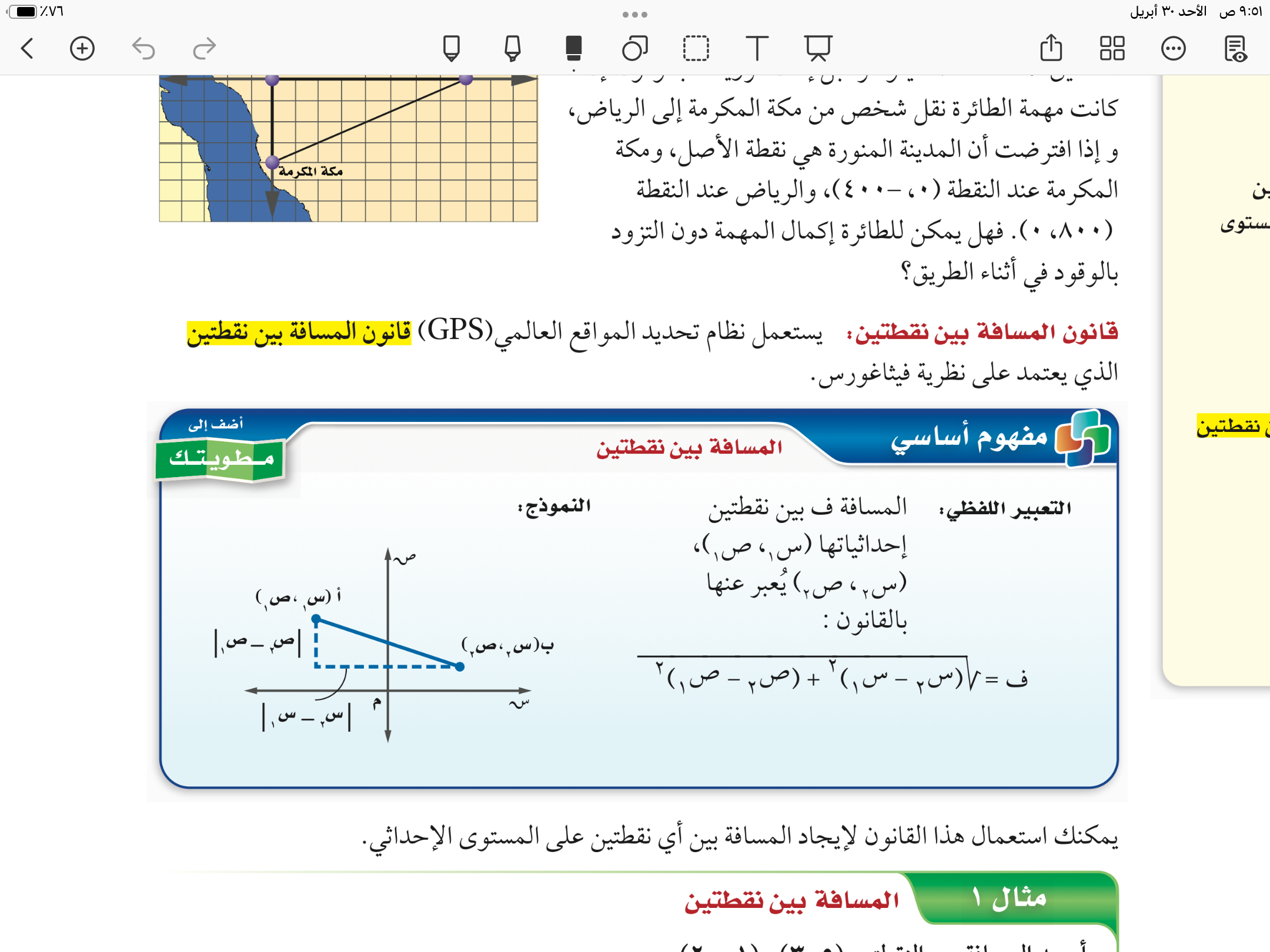 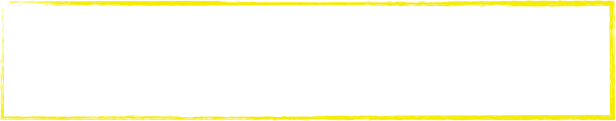 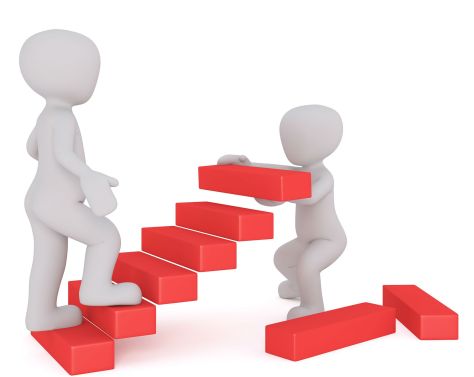 مثال
٦٨
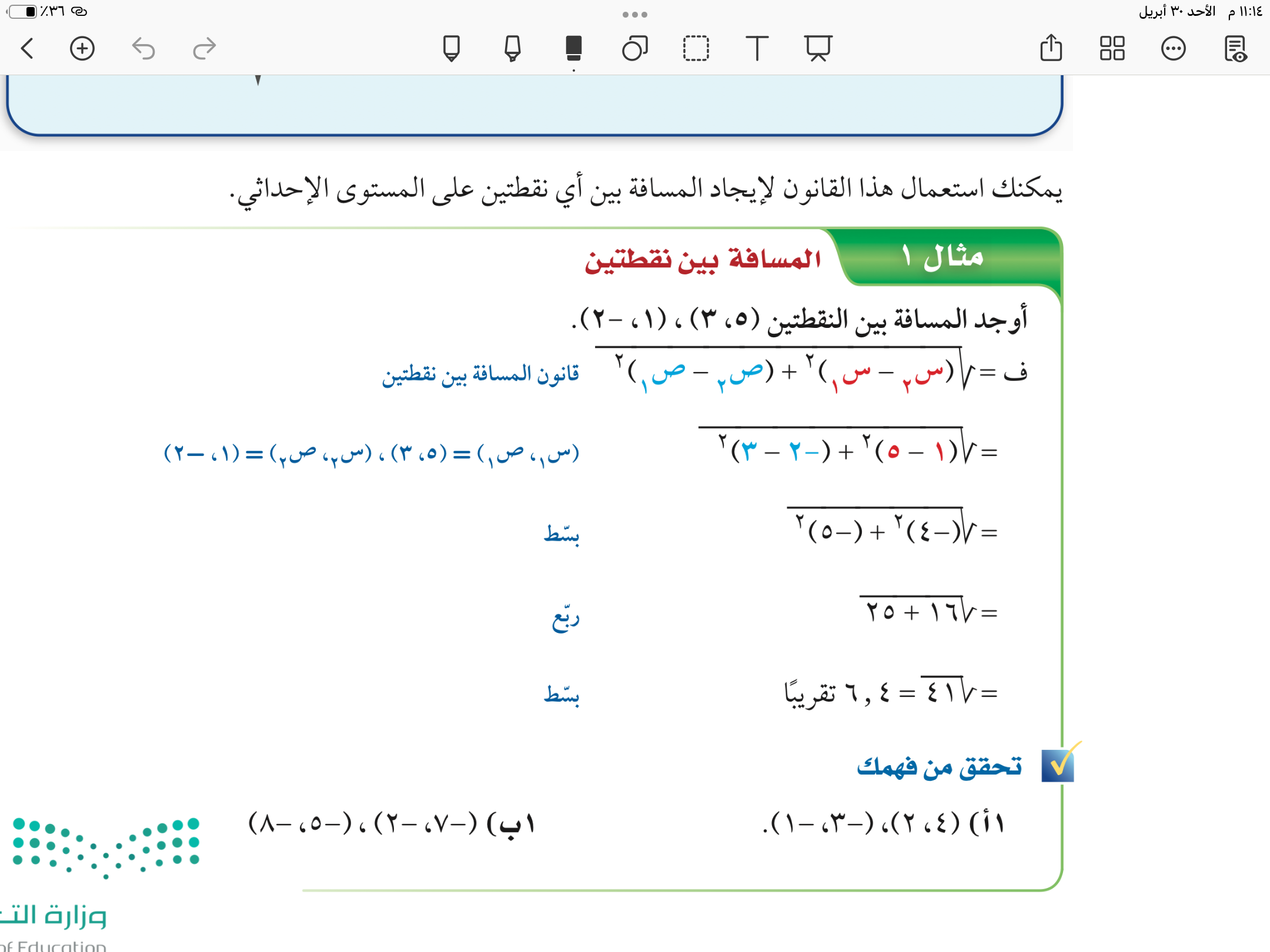 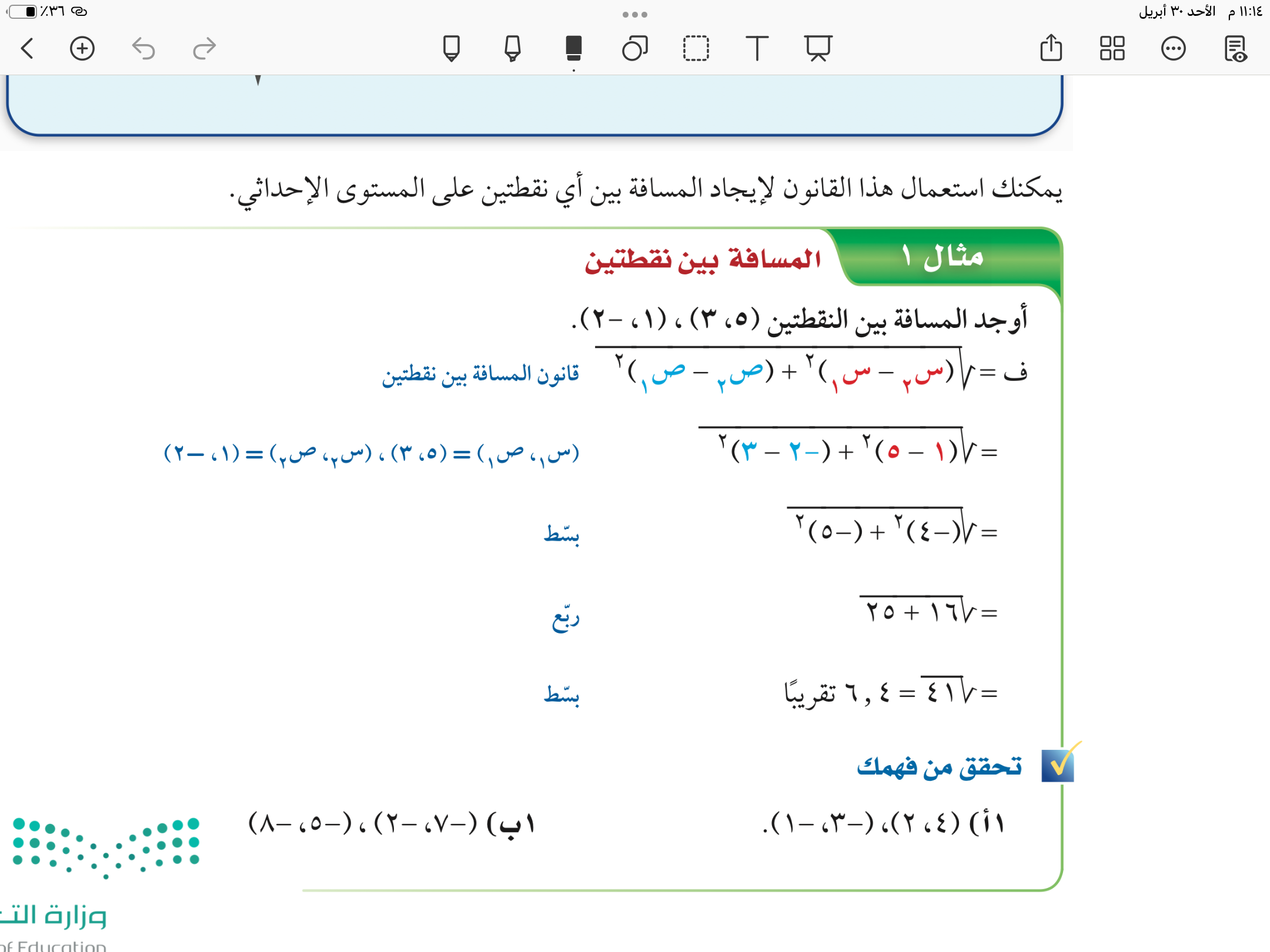 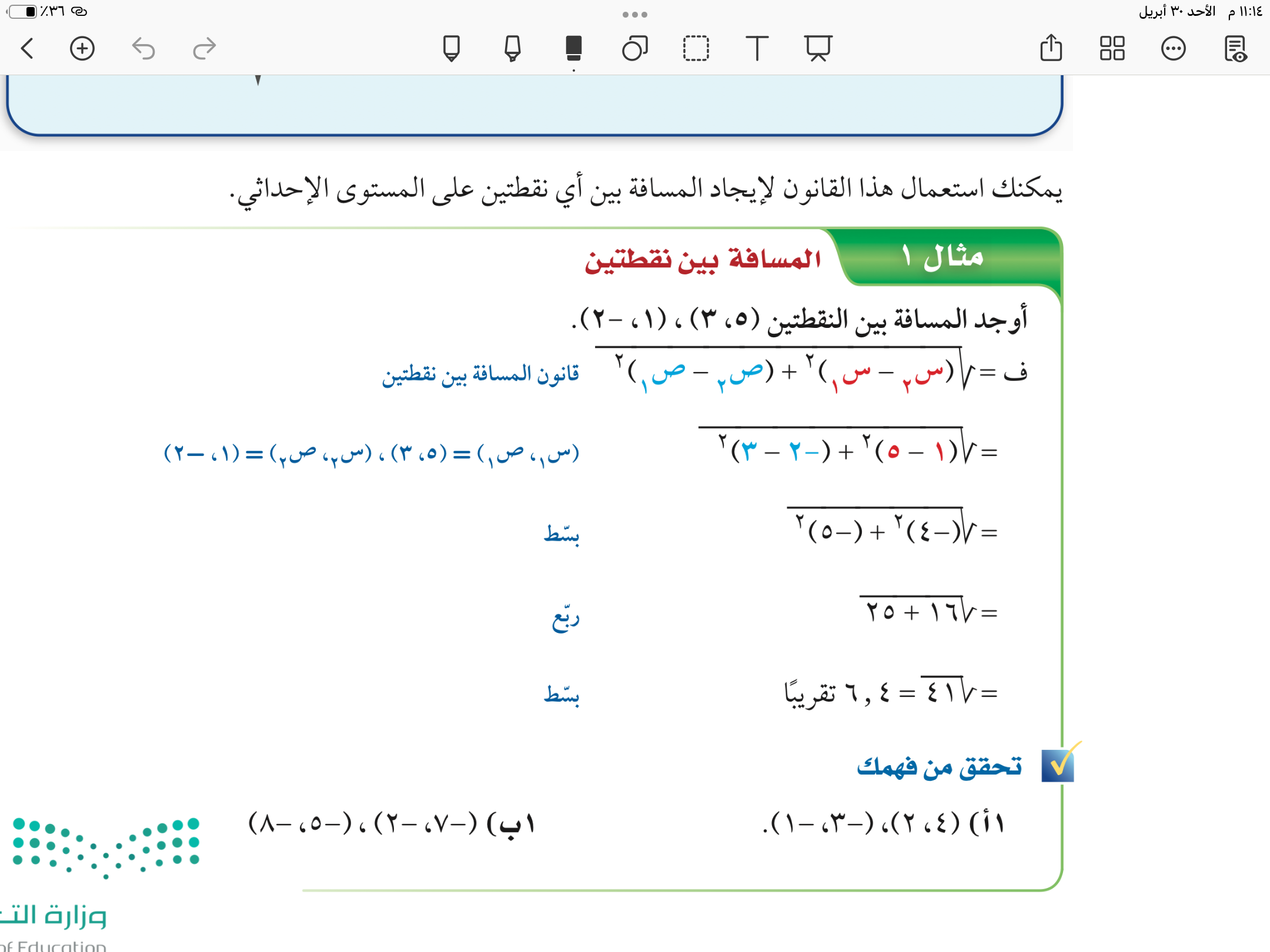 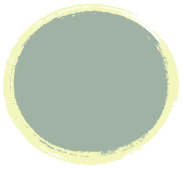 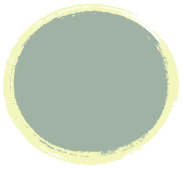 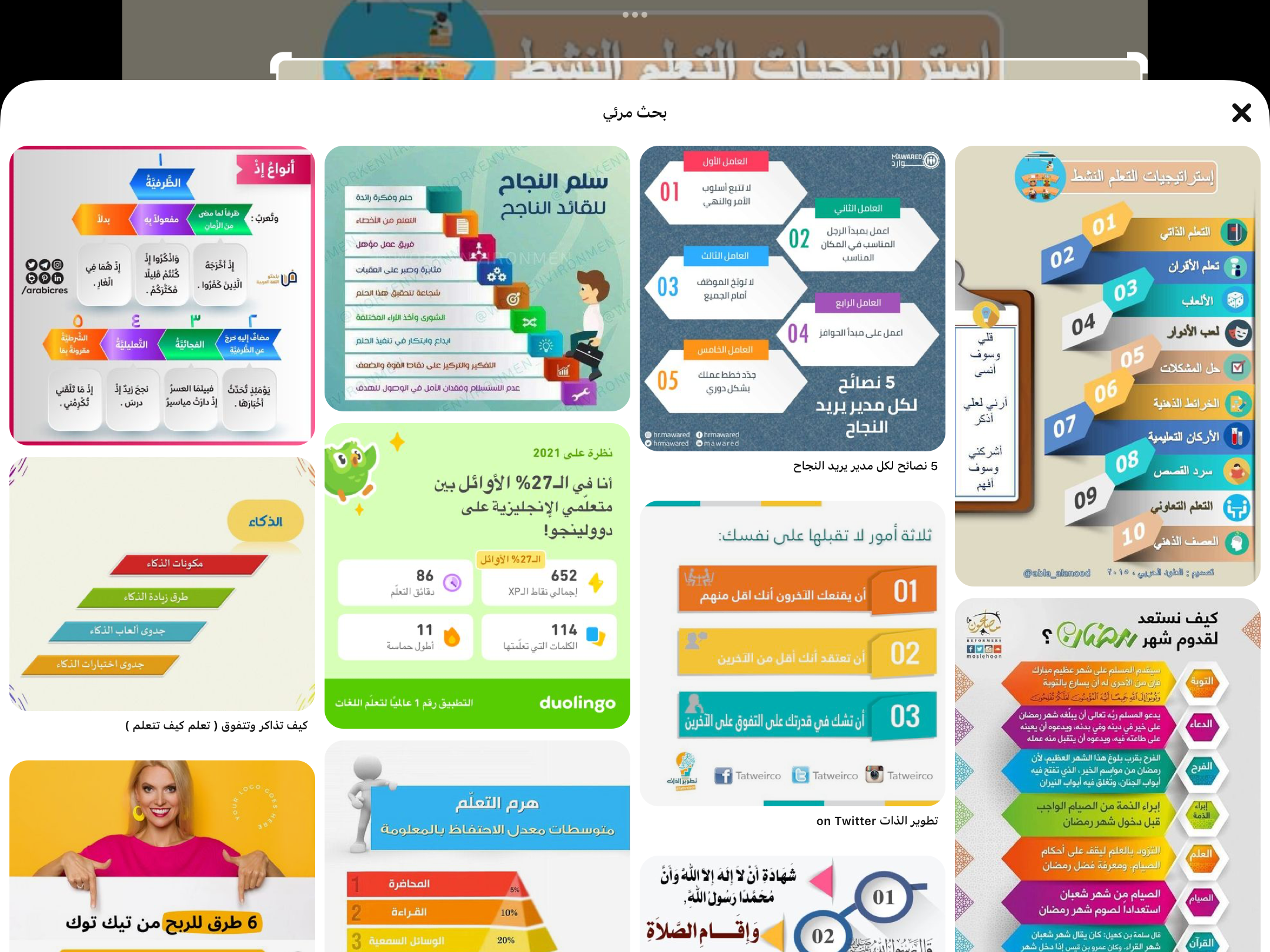 فكر 
زاوج 
شارك
١أ
١ب
تحقق من فهمك
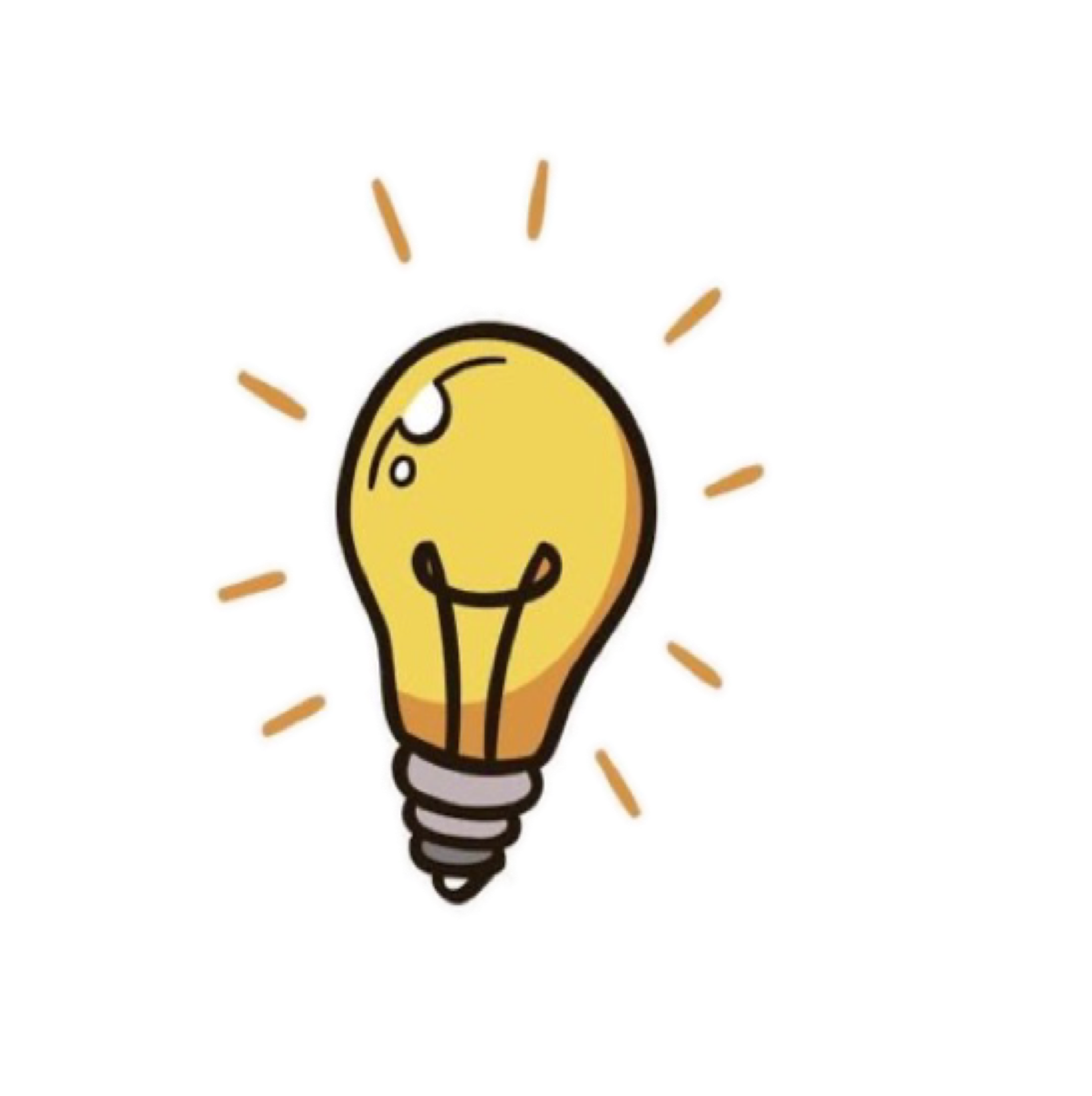 ٦٨
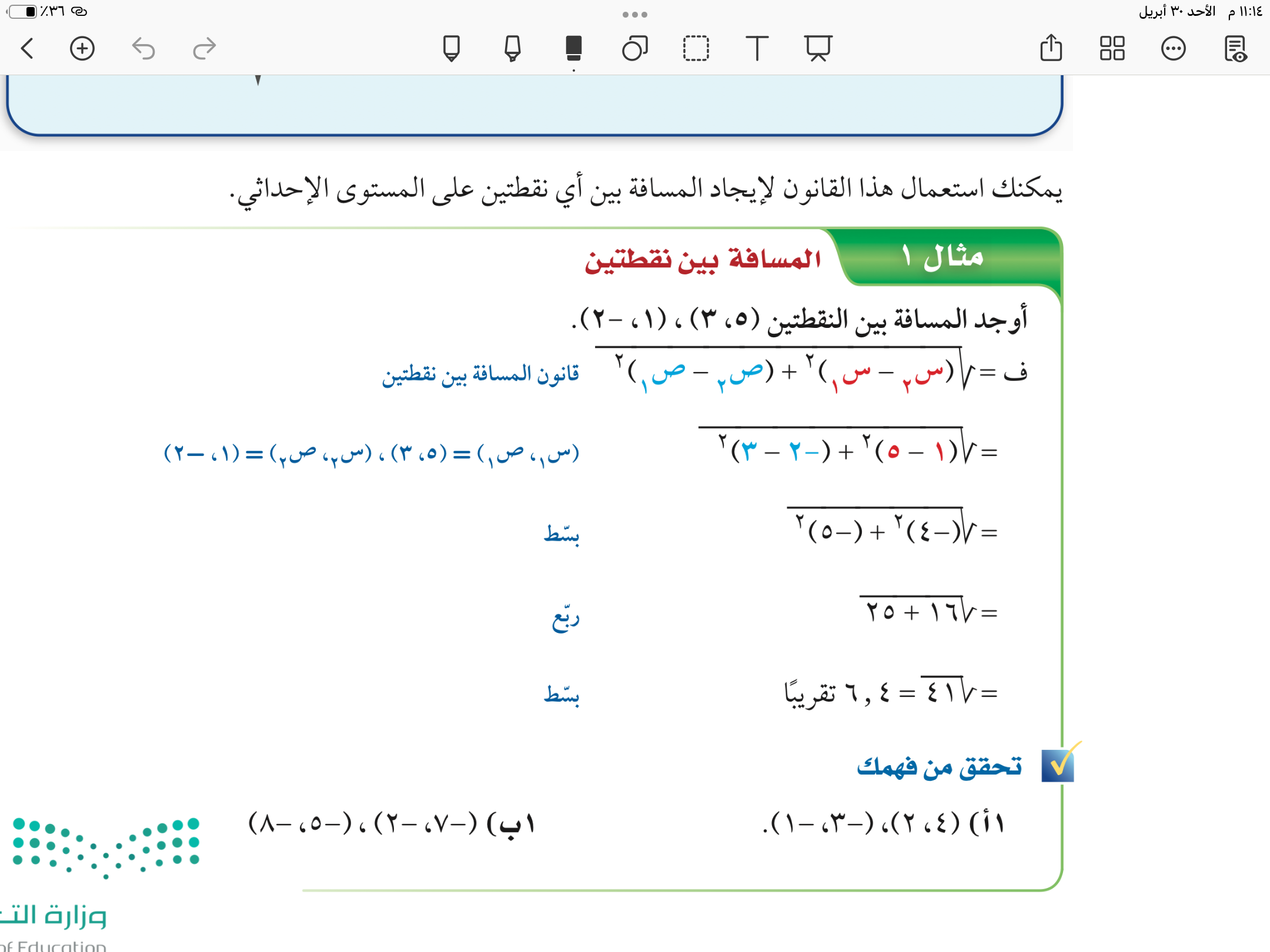 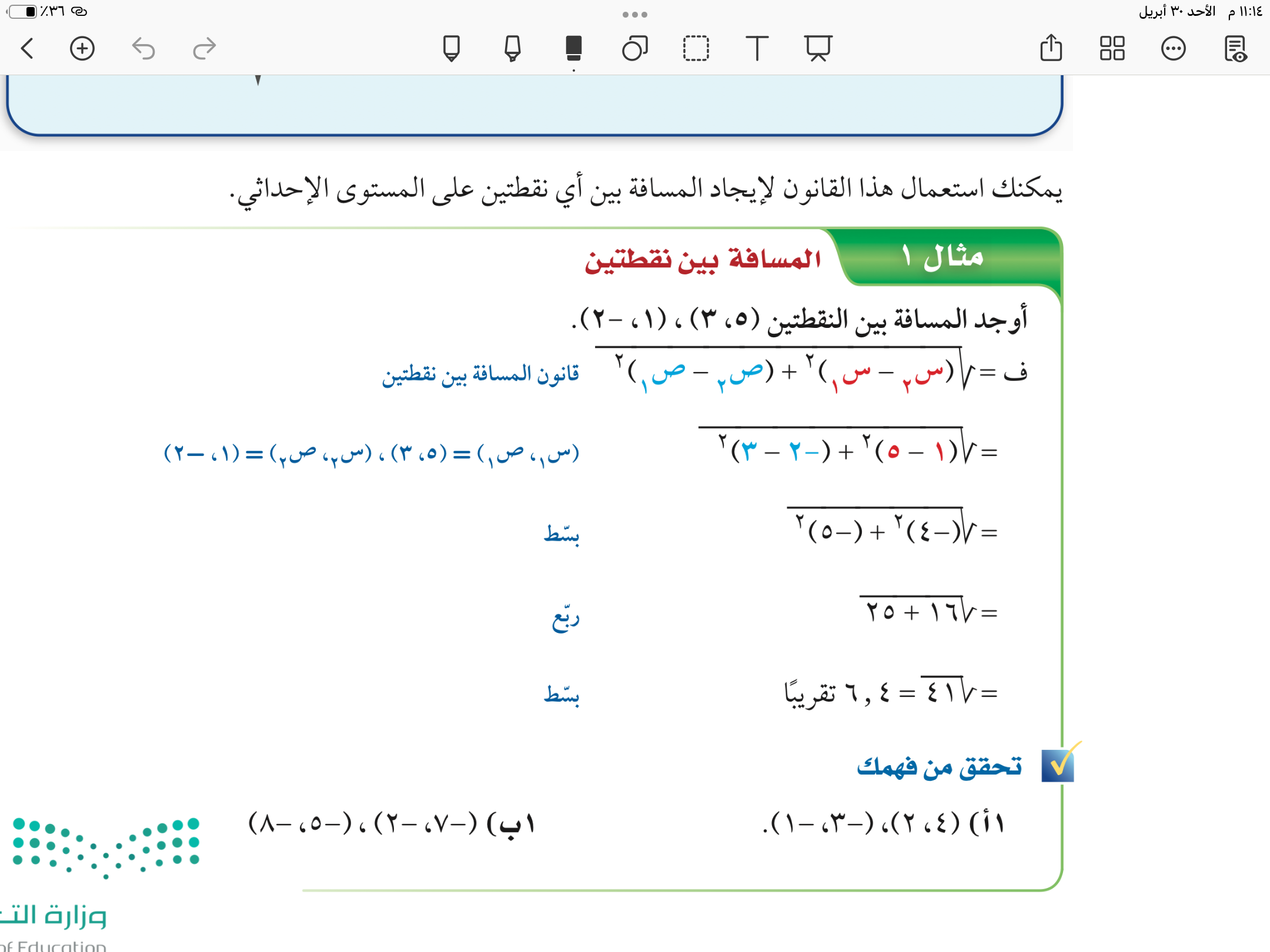 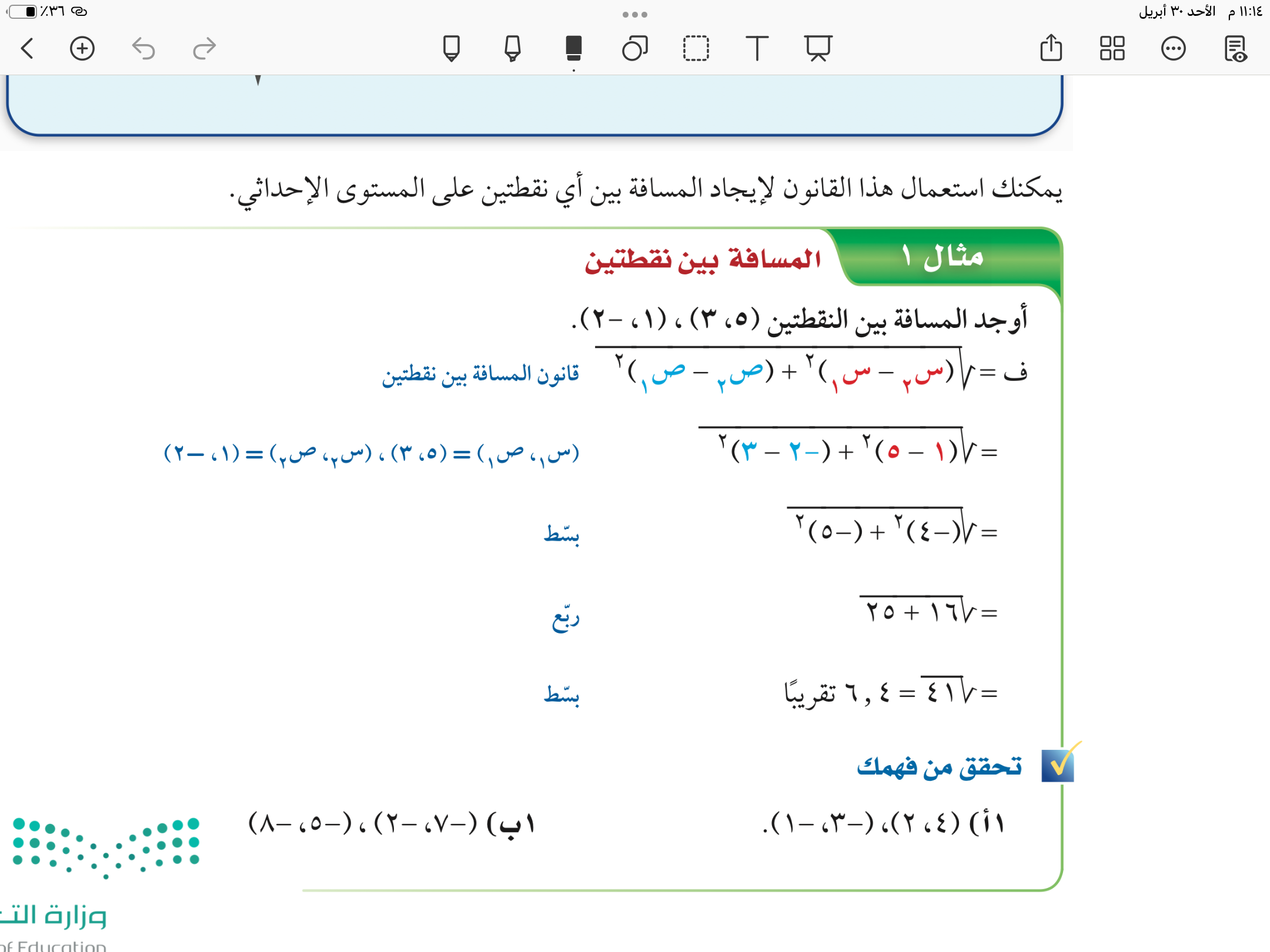 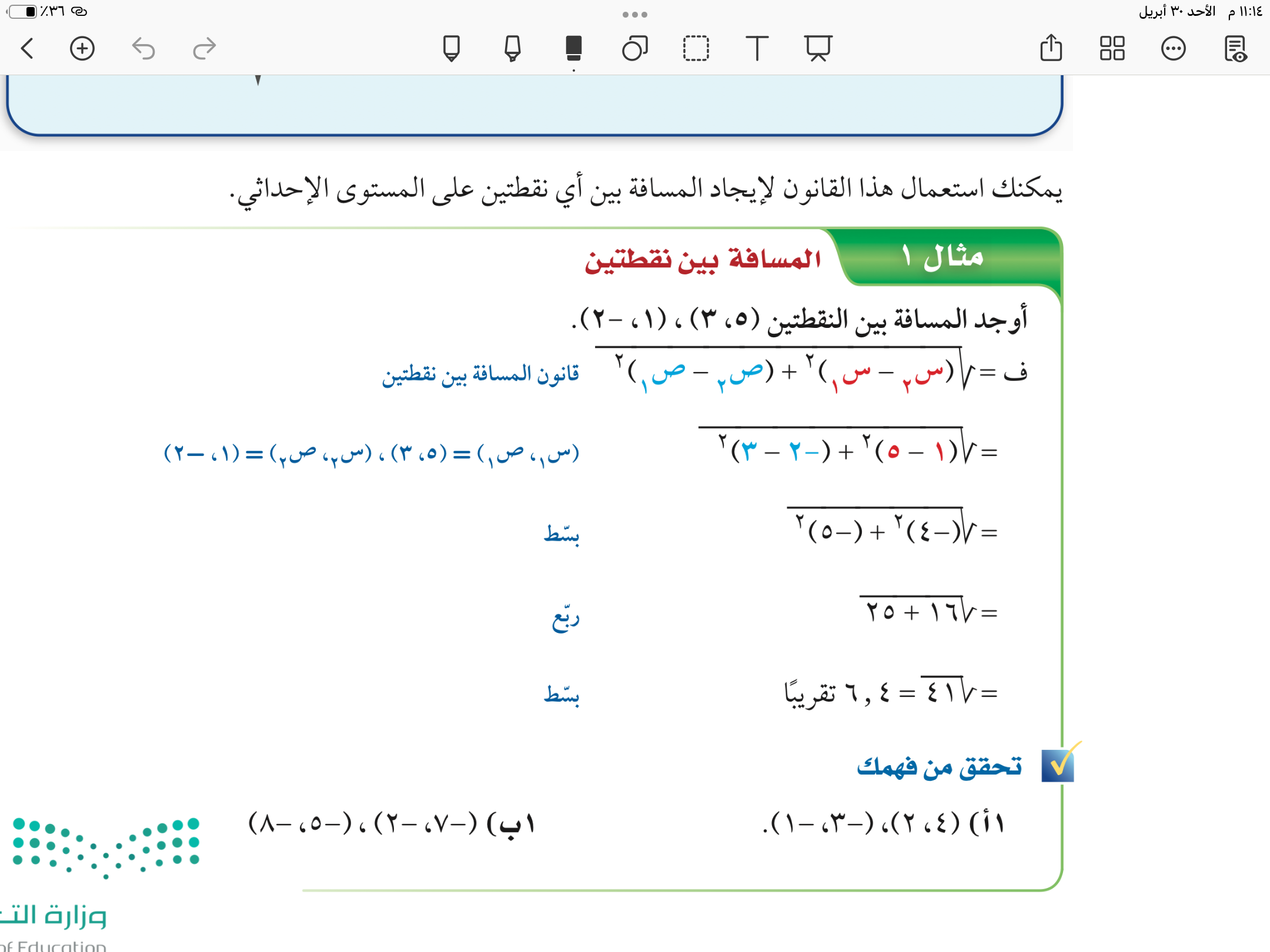 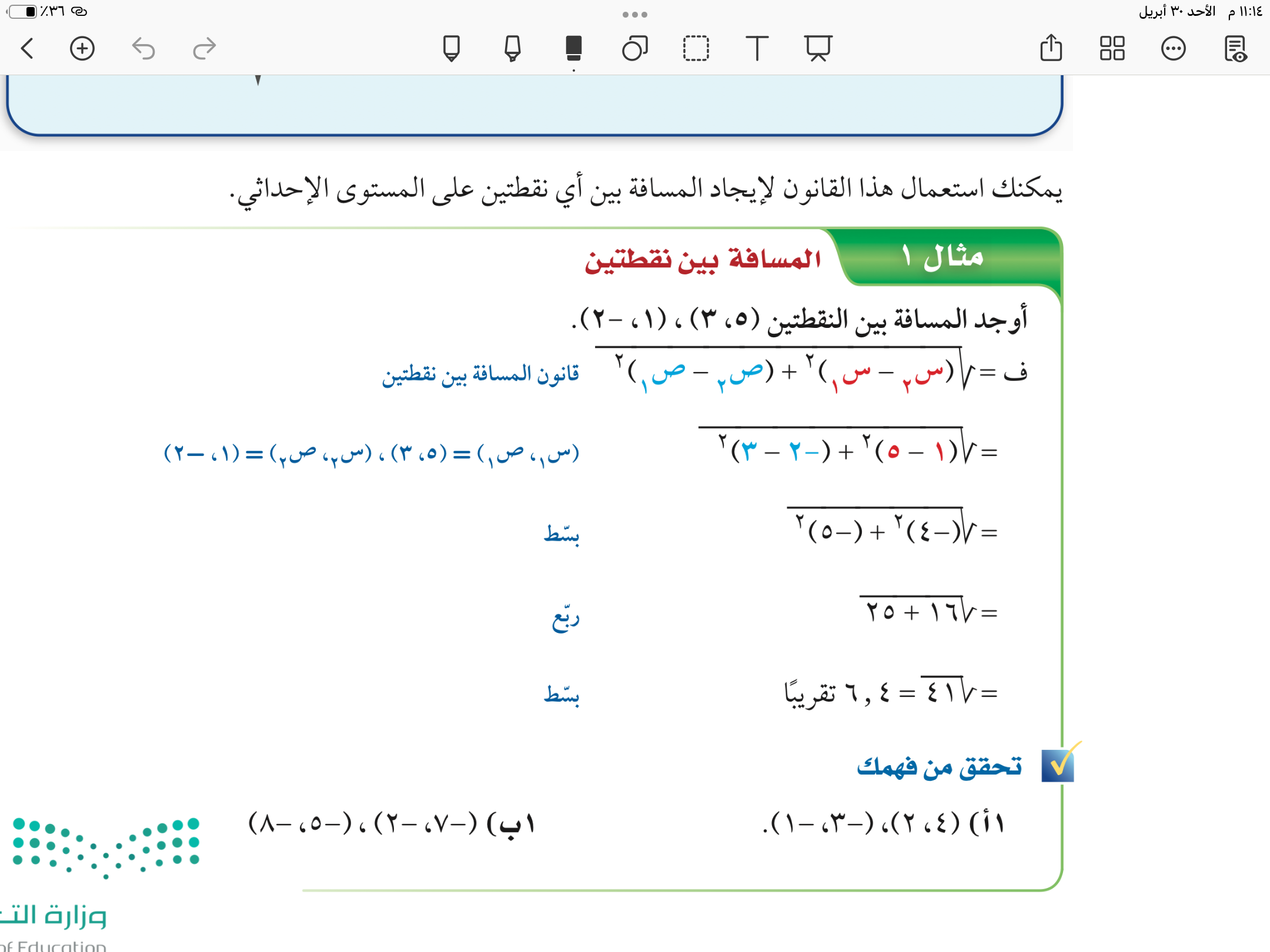 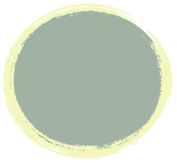 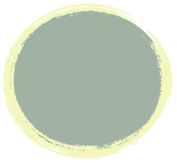 تأكد
١
٣
٧٠
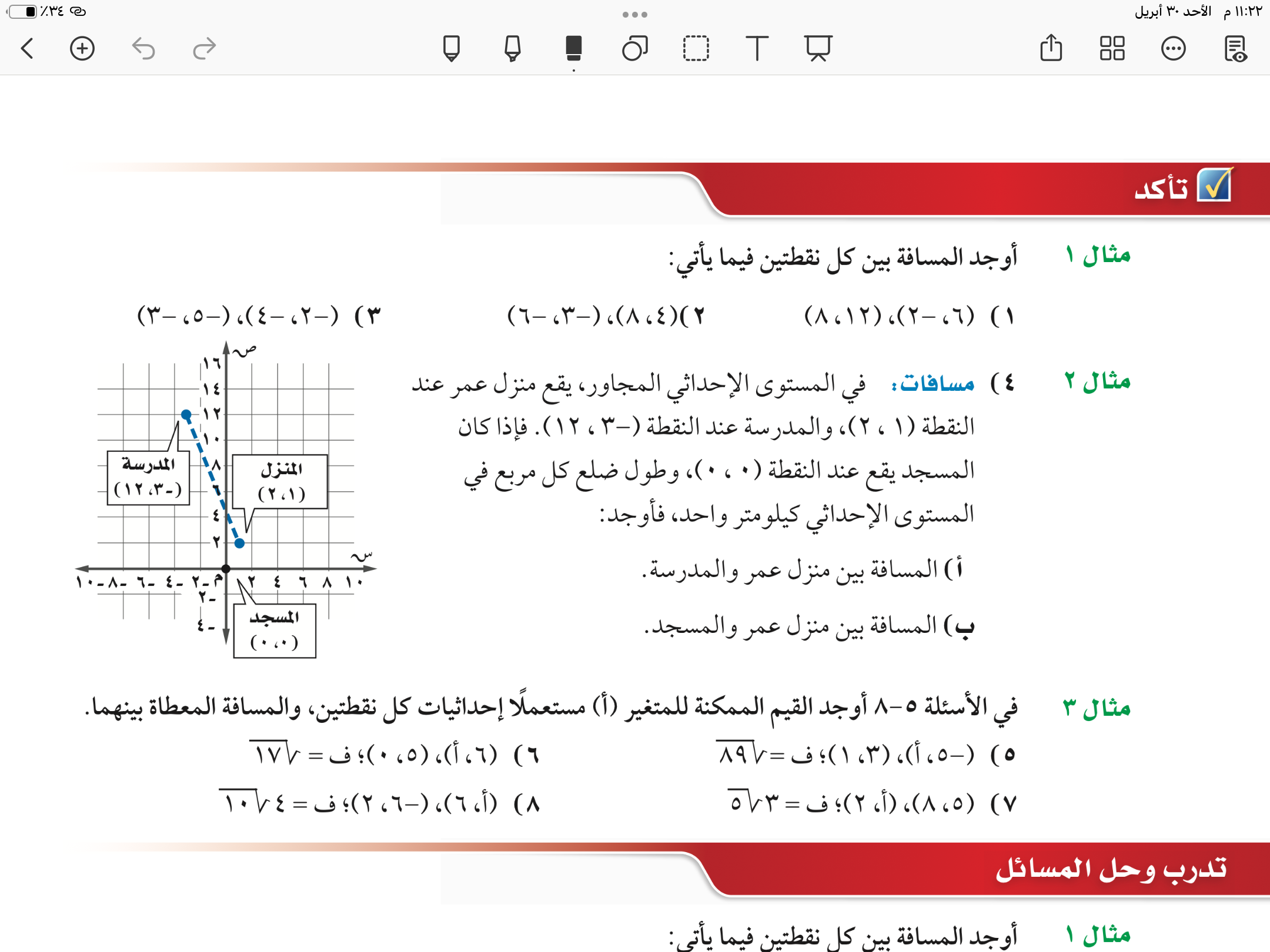 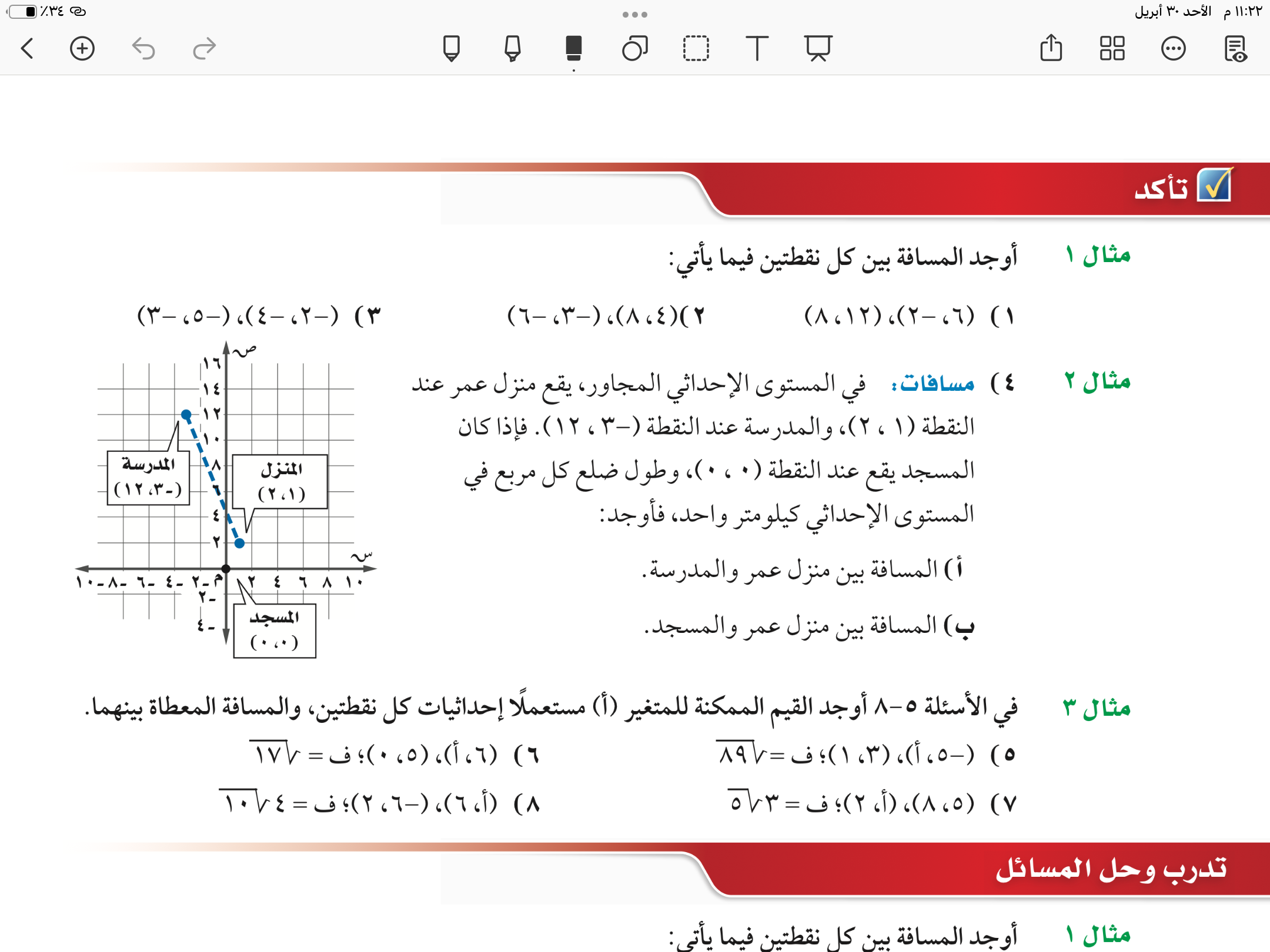 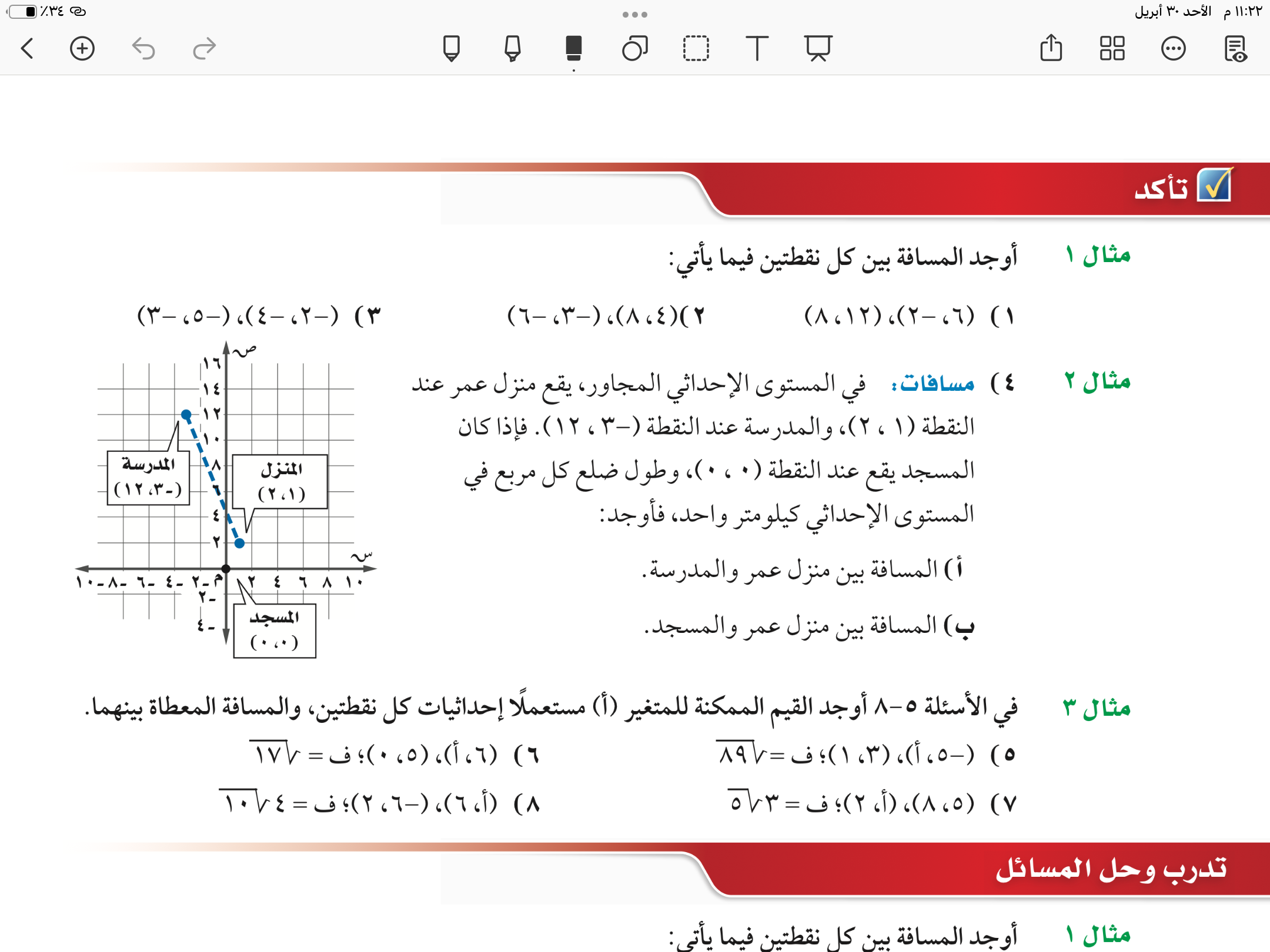 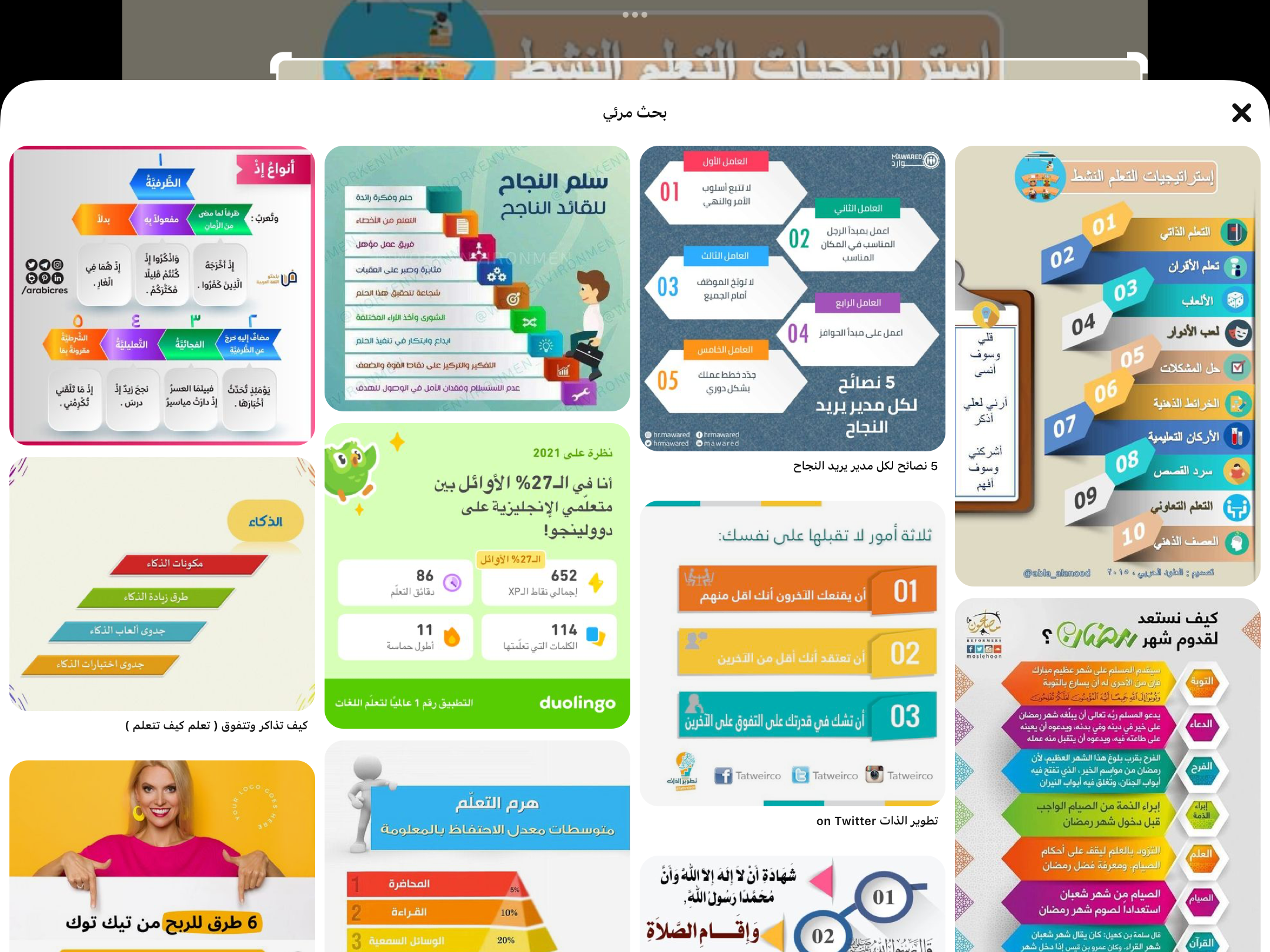 مثال من واقع الحياة
٦٩
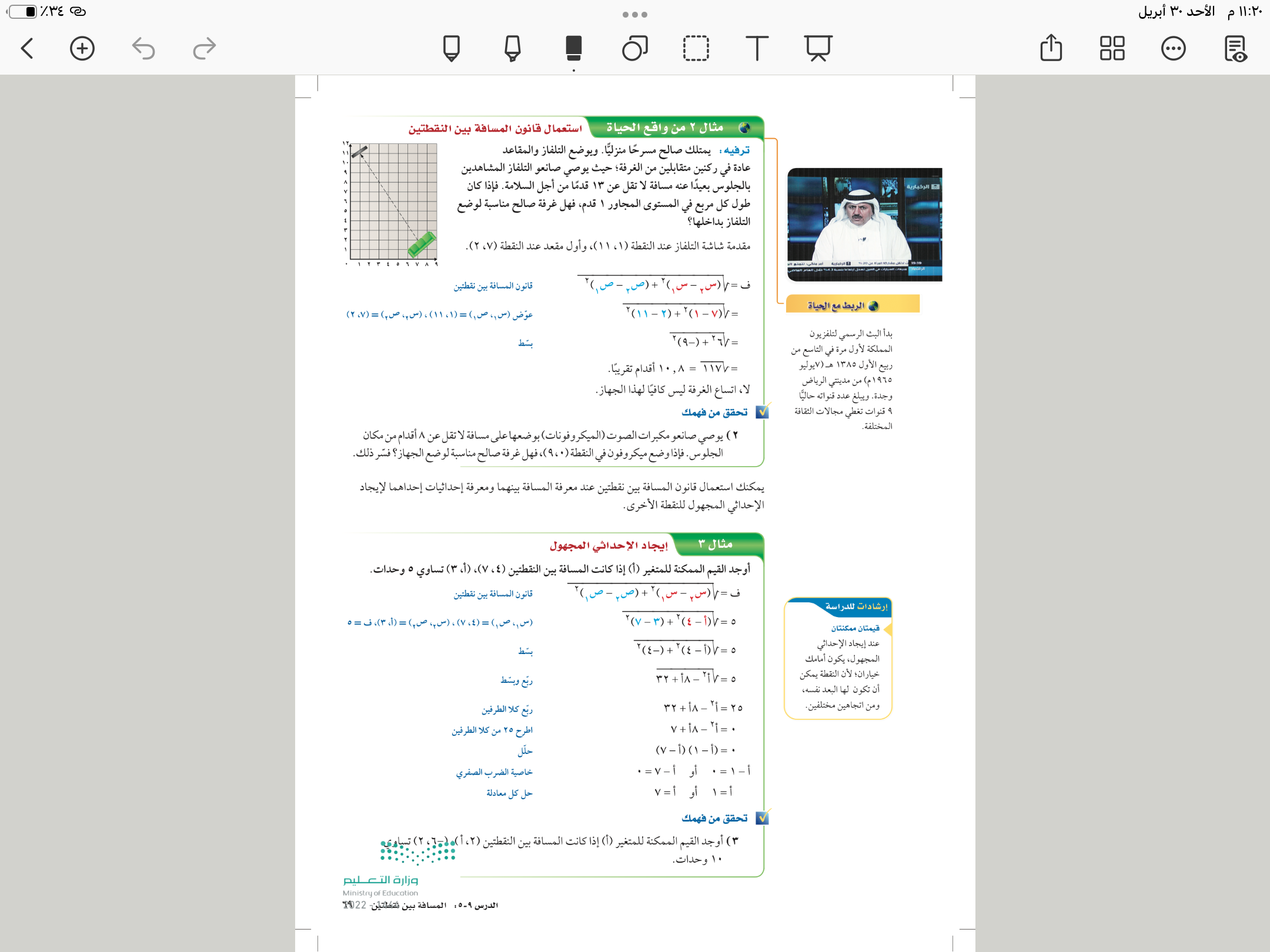 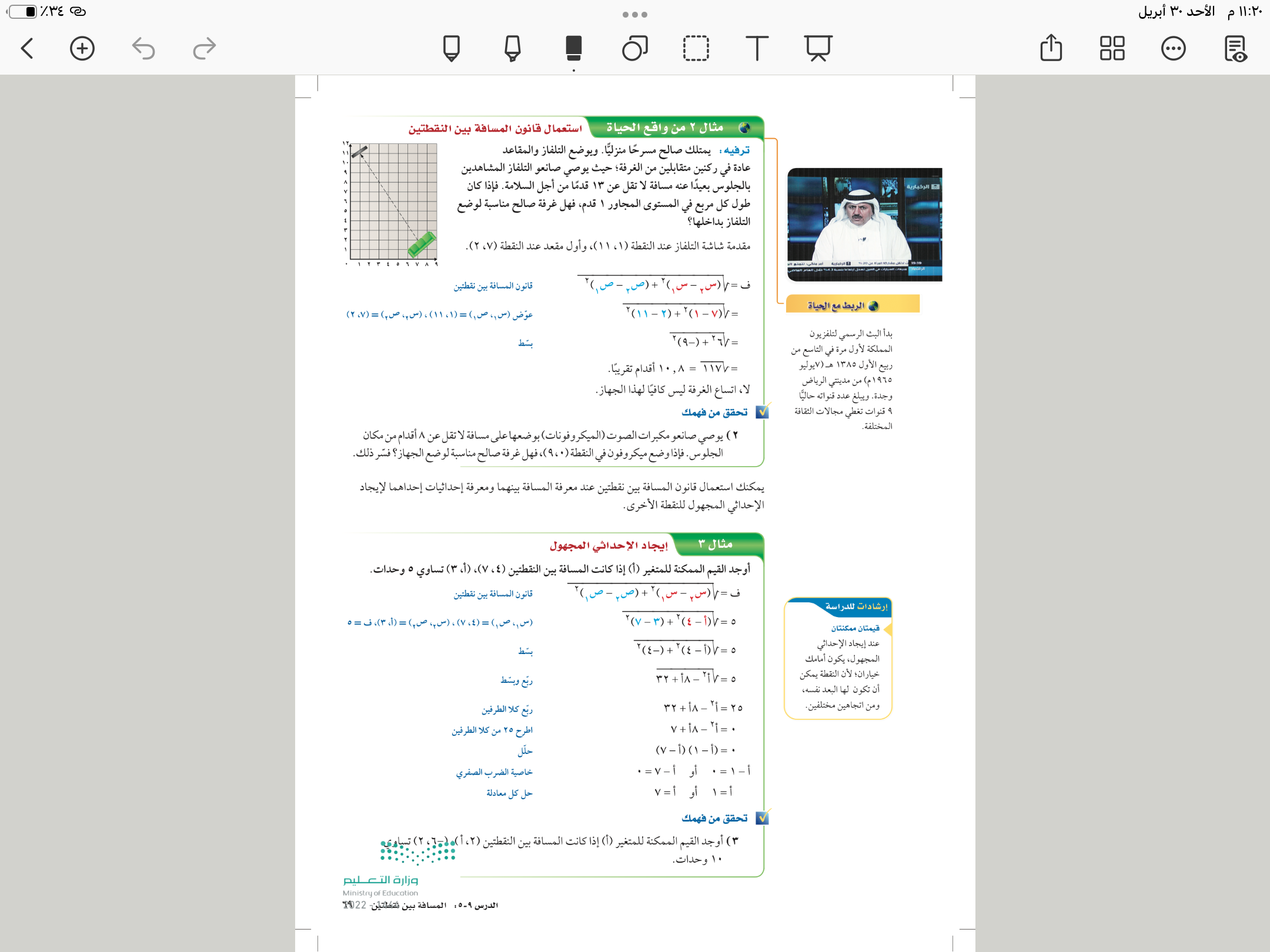 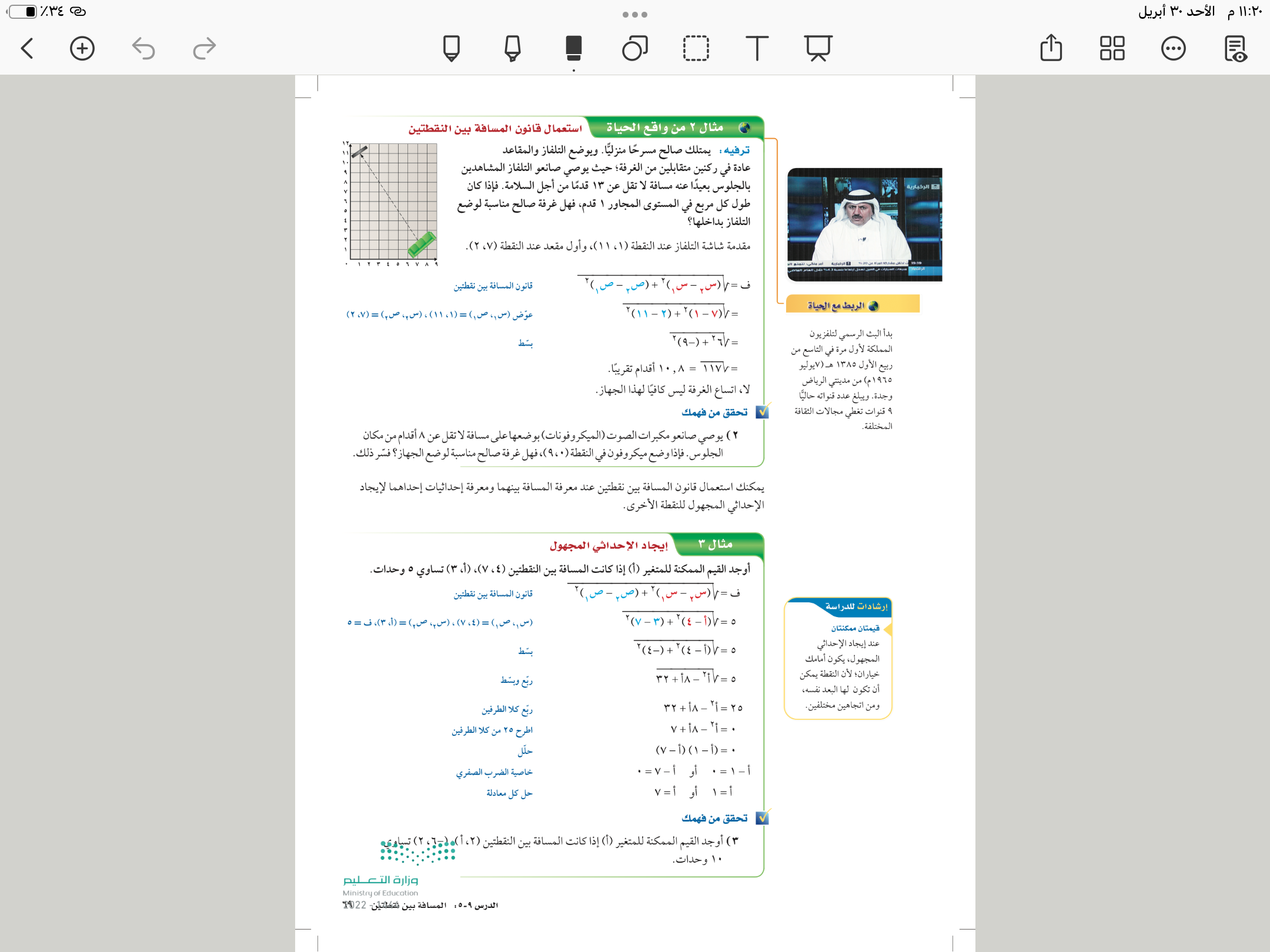 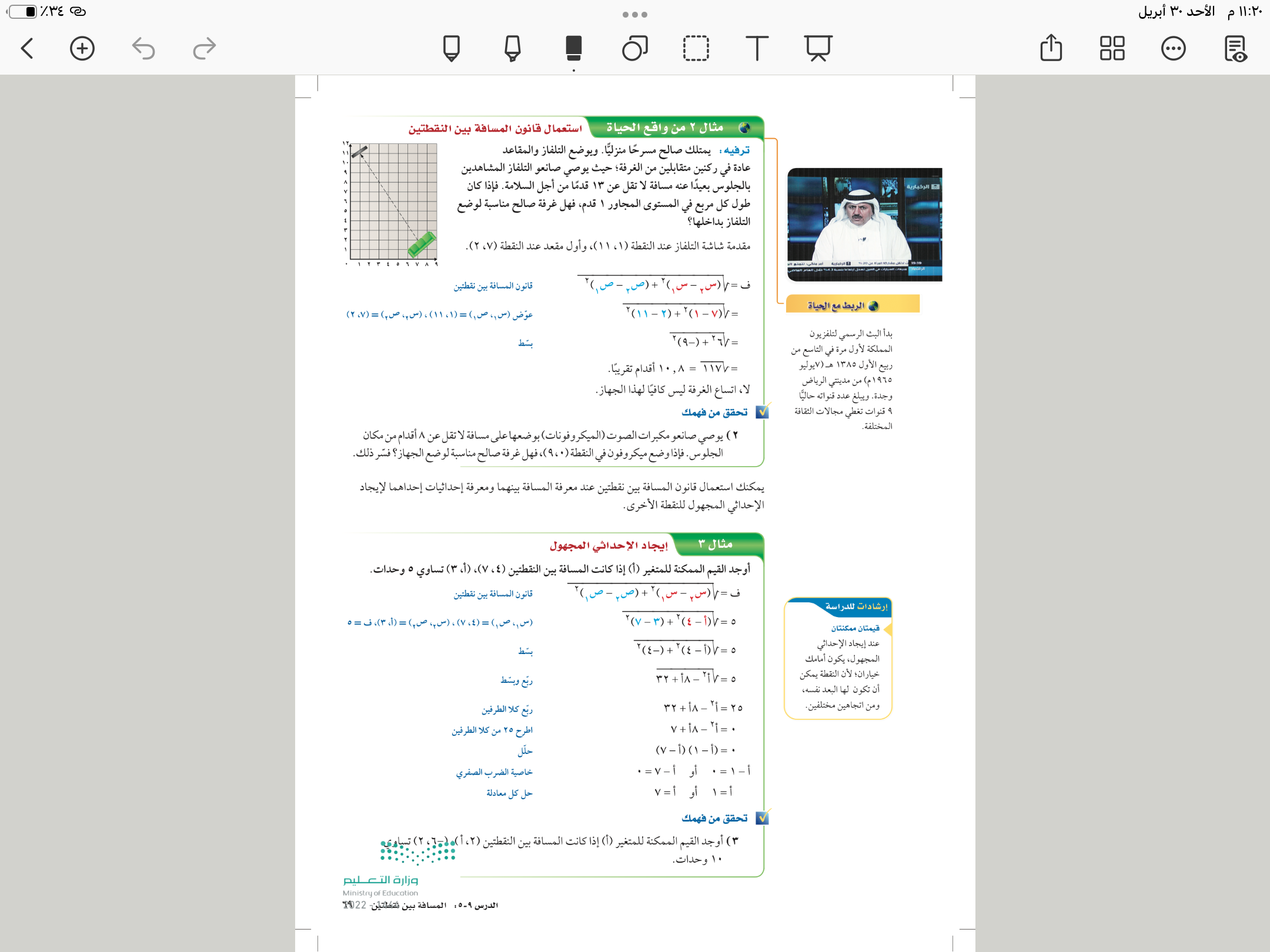 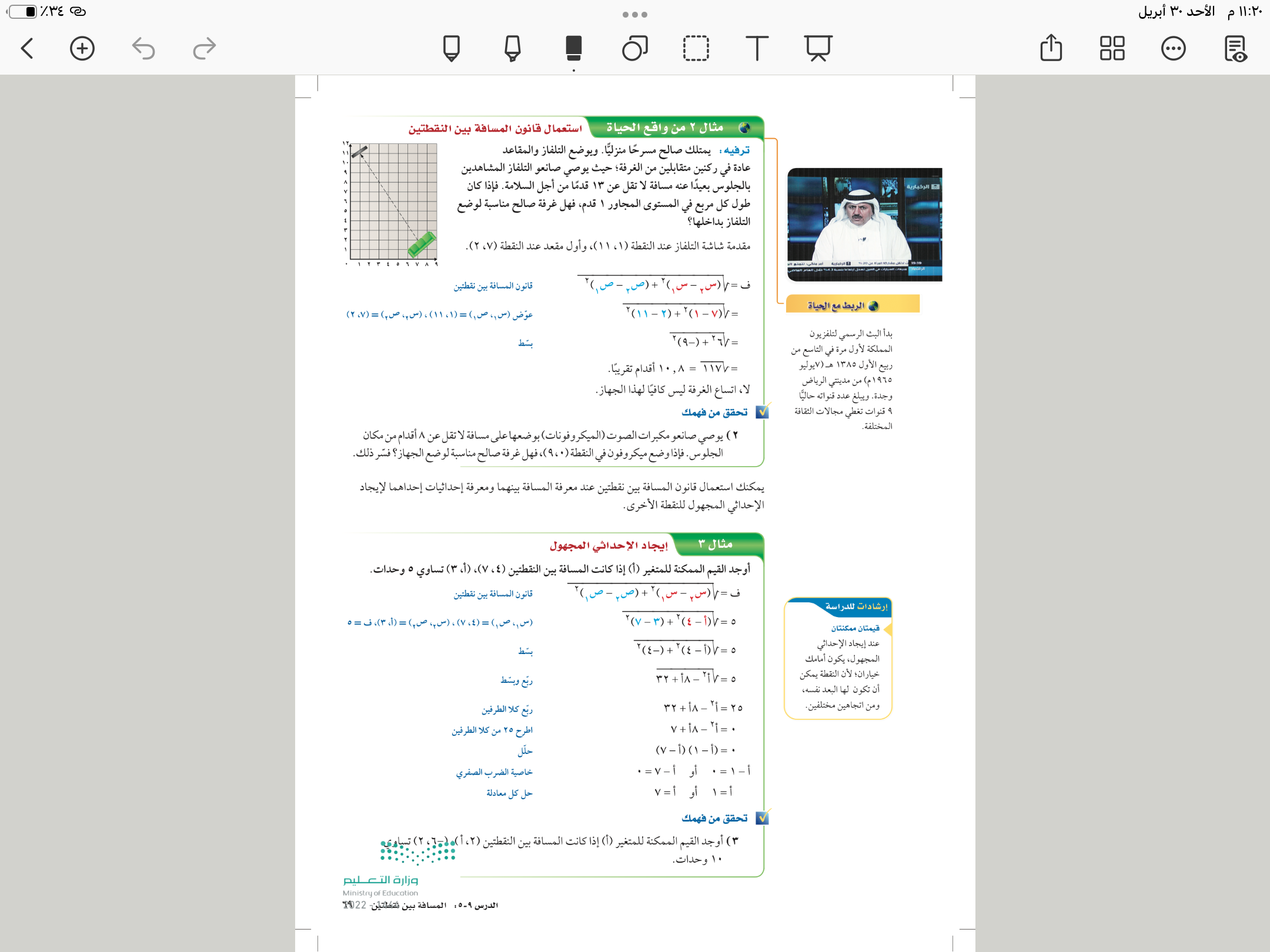 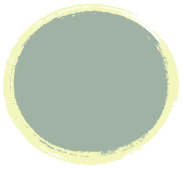 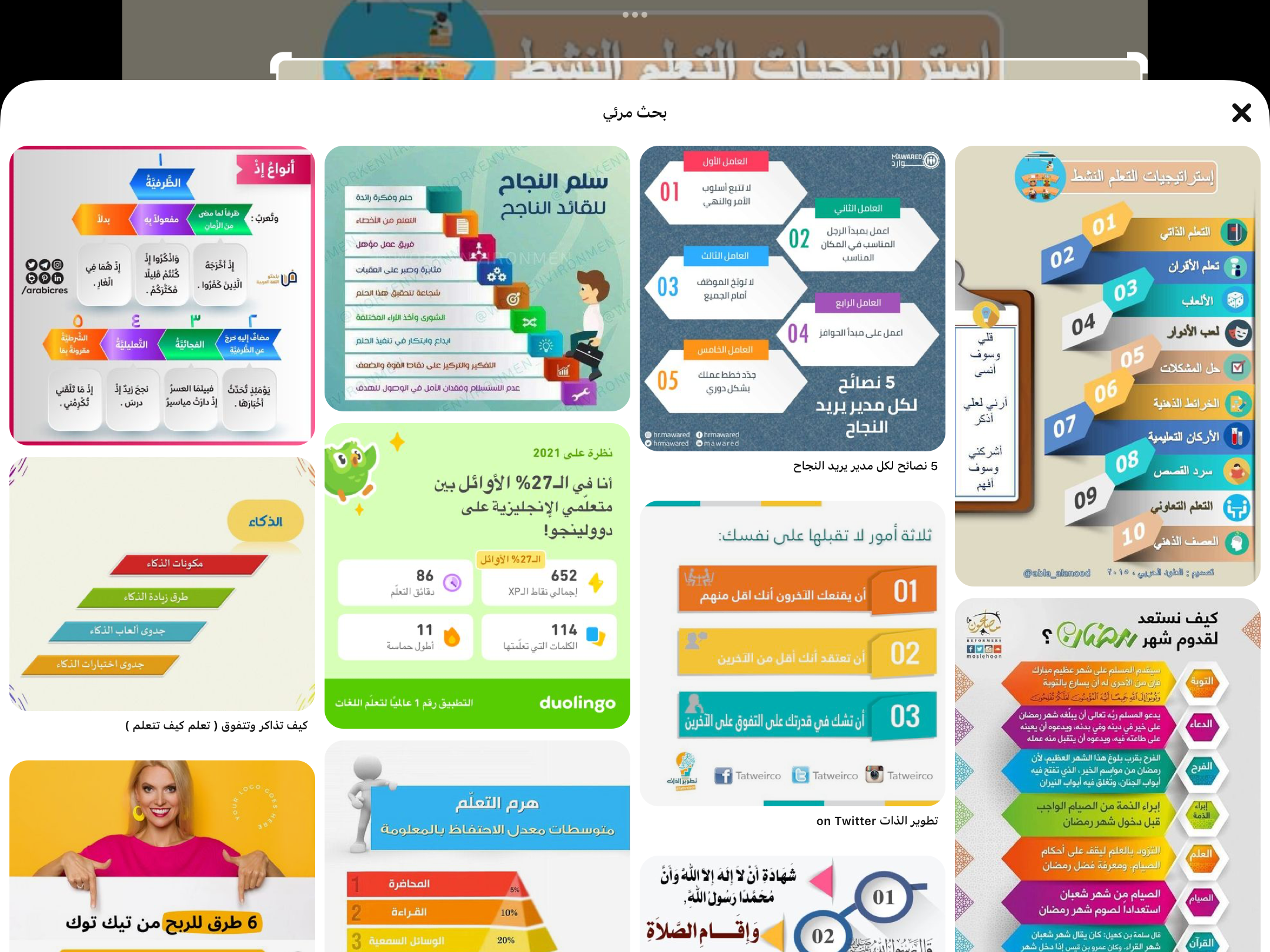 فكر 
زاوج 
شارك
٢
تحقق من فهمك
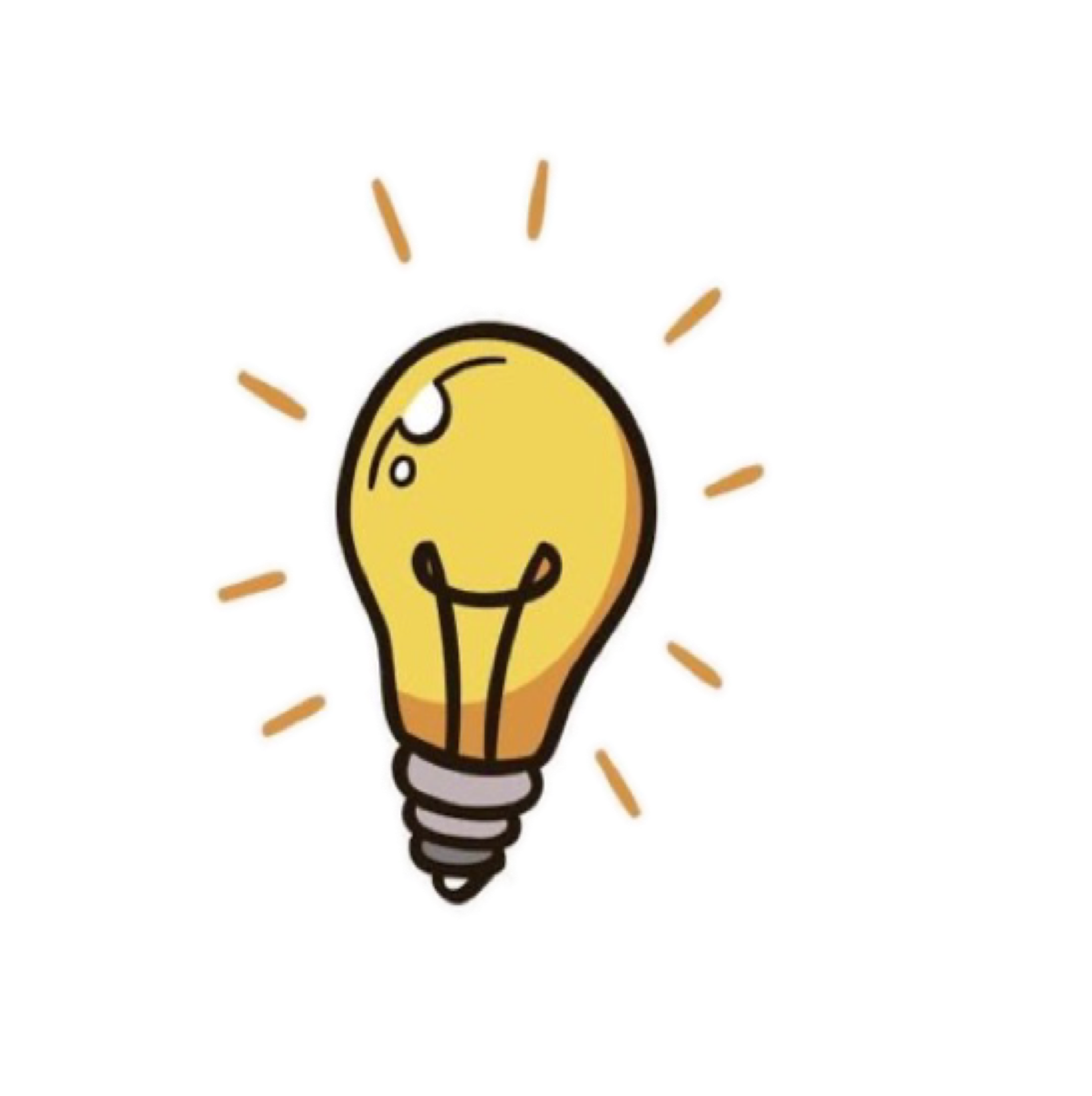 ٦٩
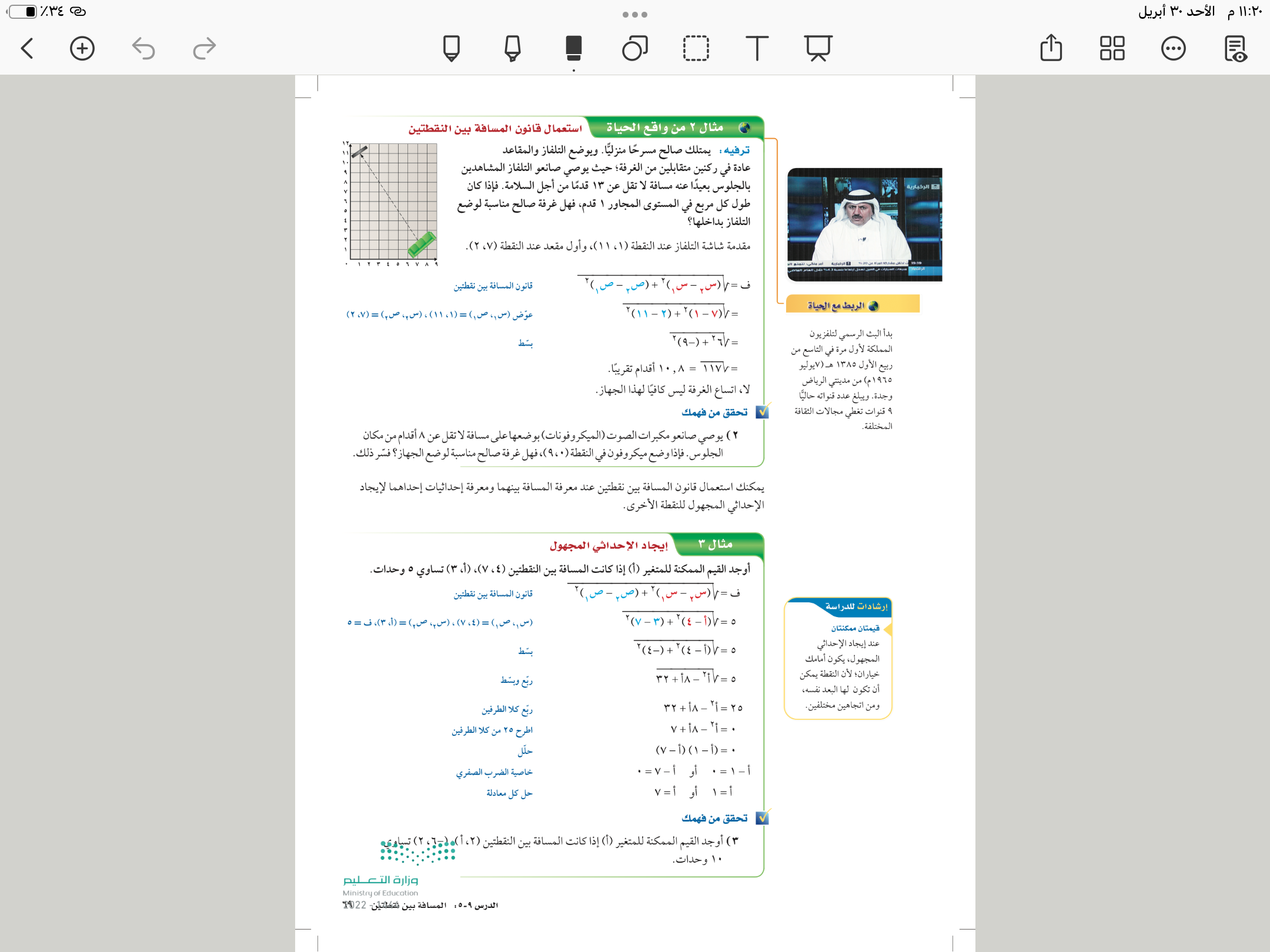 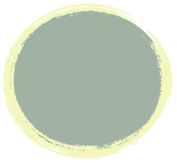 تأكد
٤
٧٠
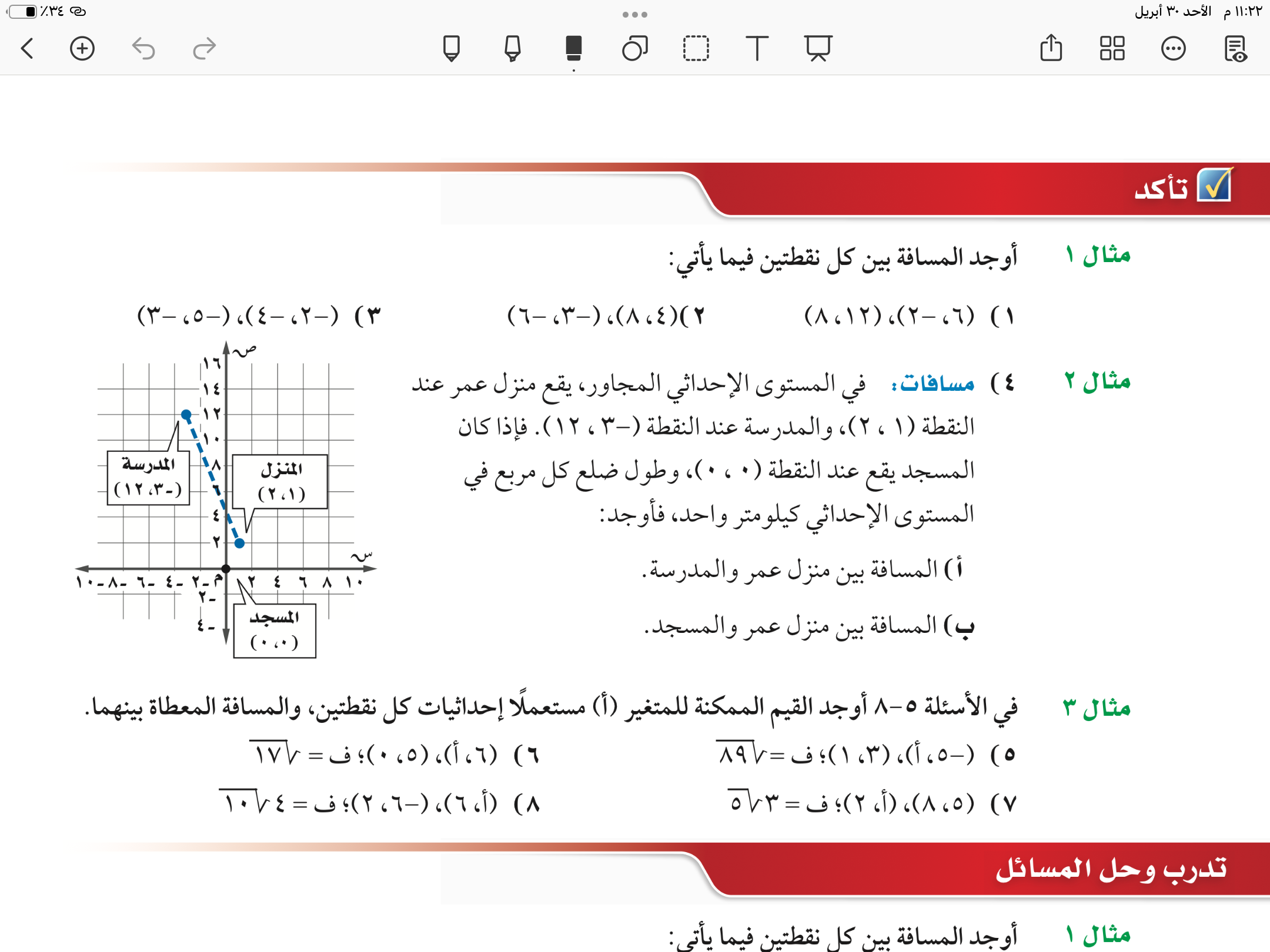 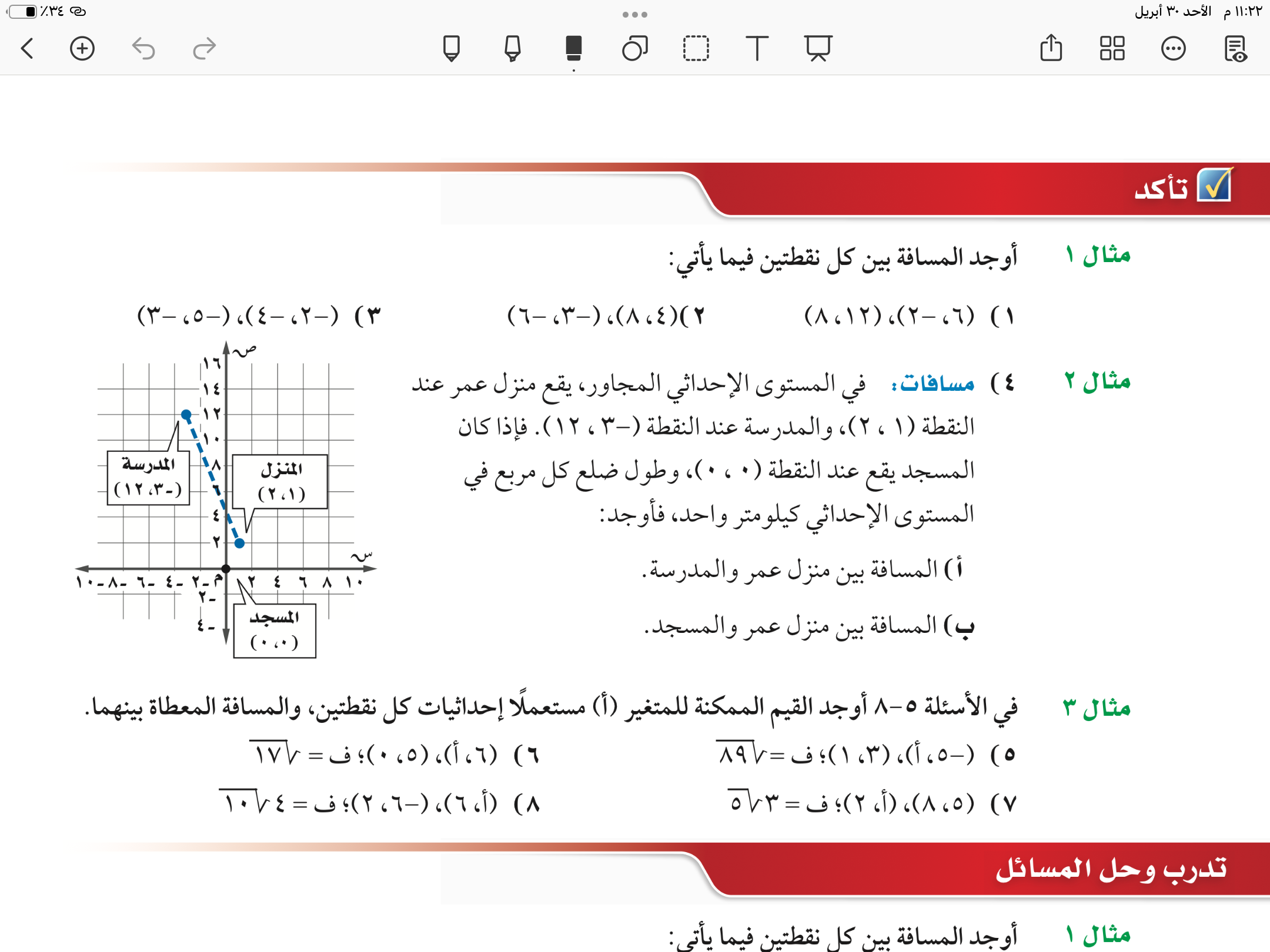 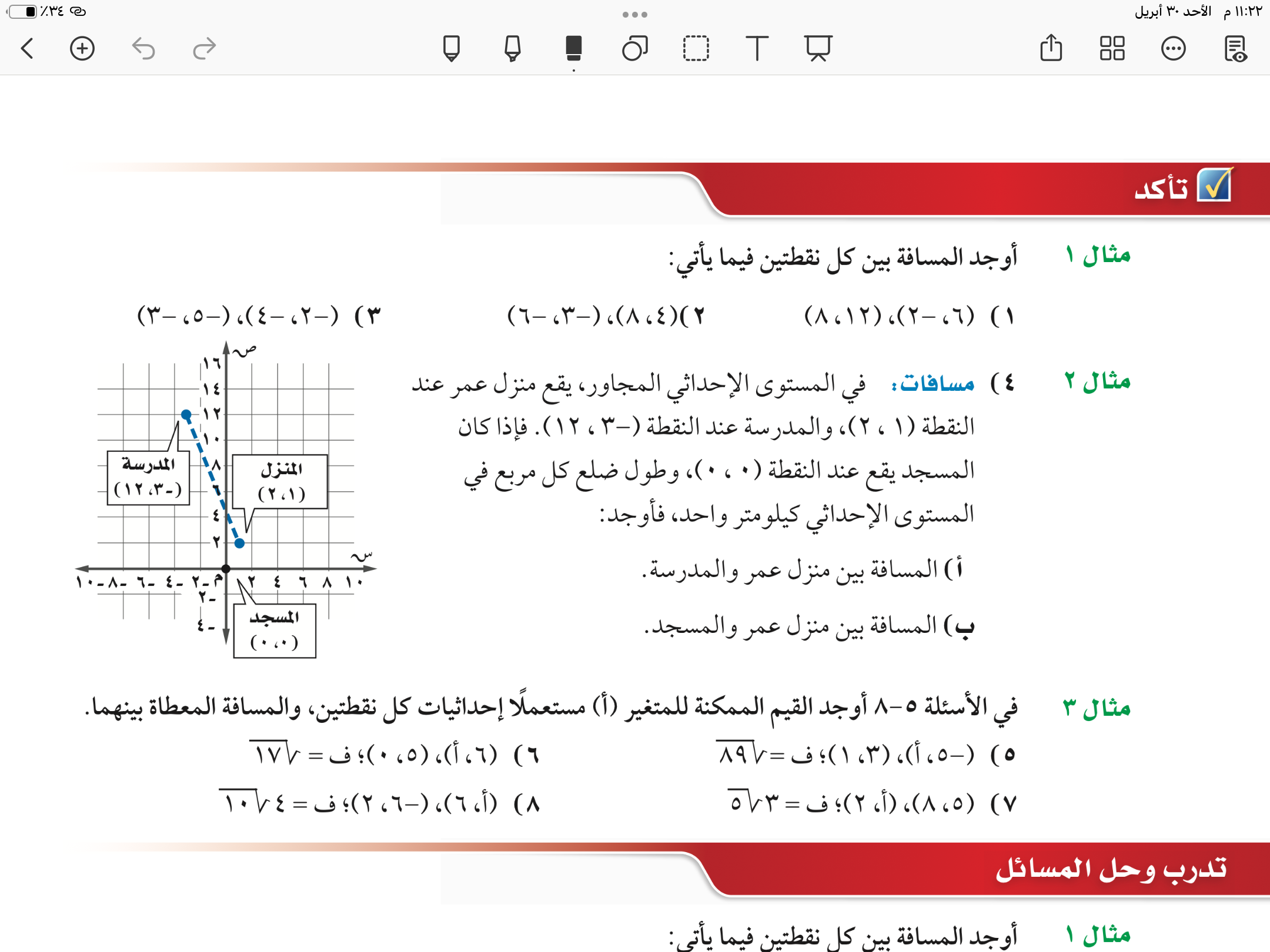 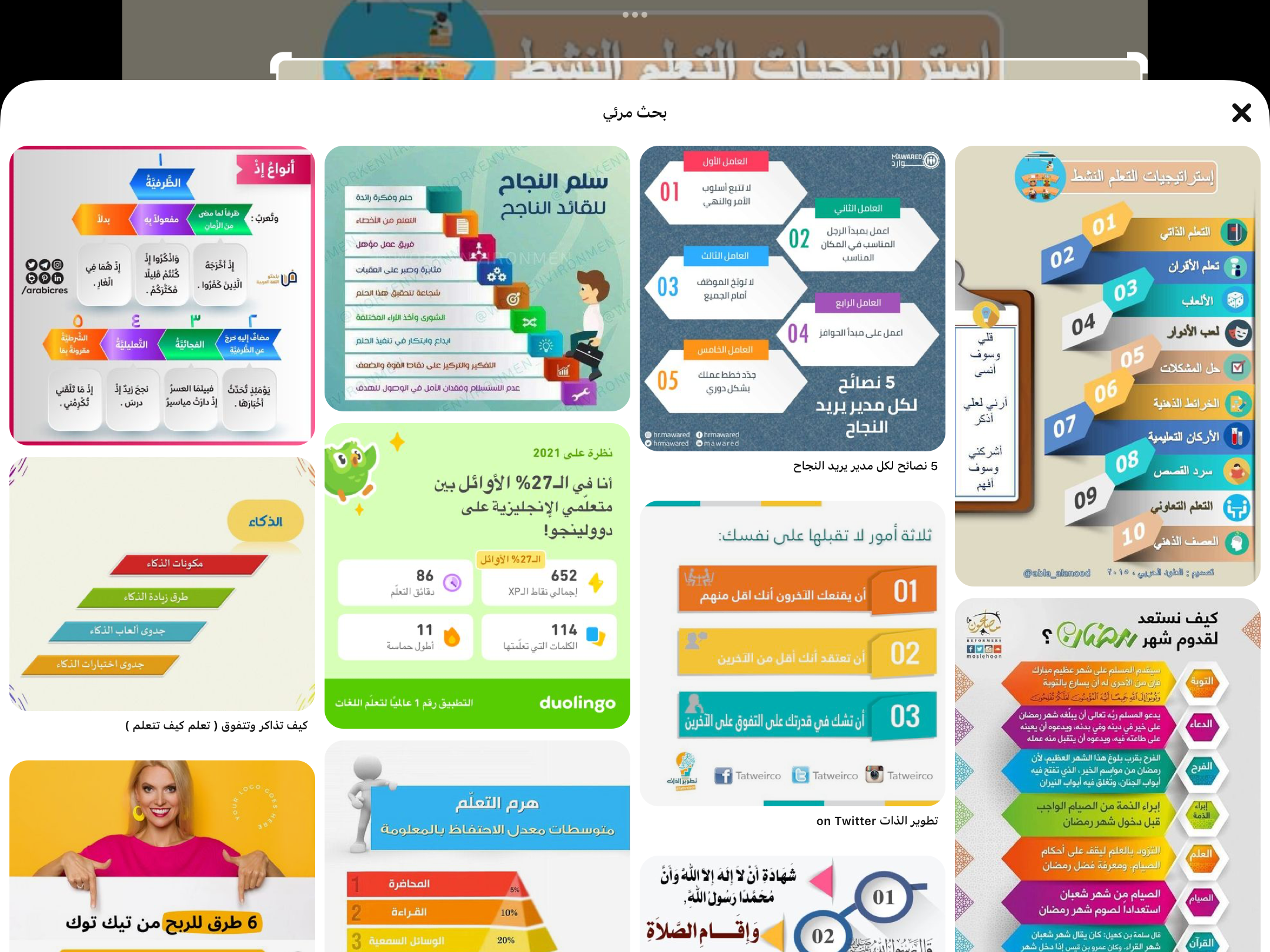 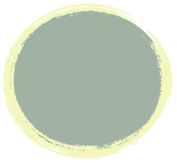 تأكد
٤
٧٠
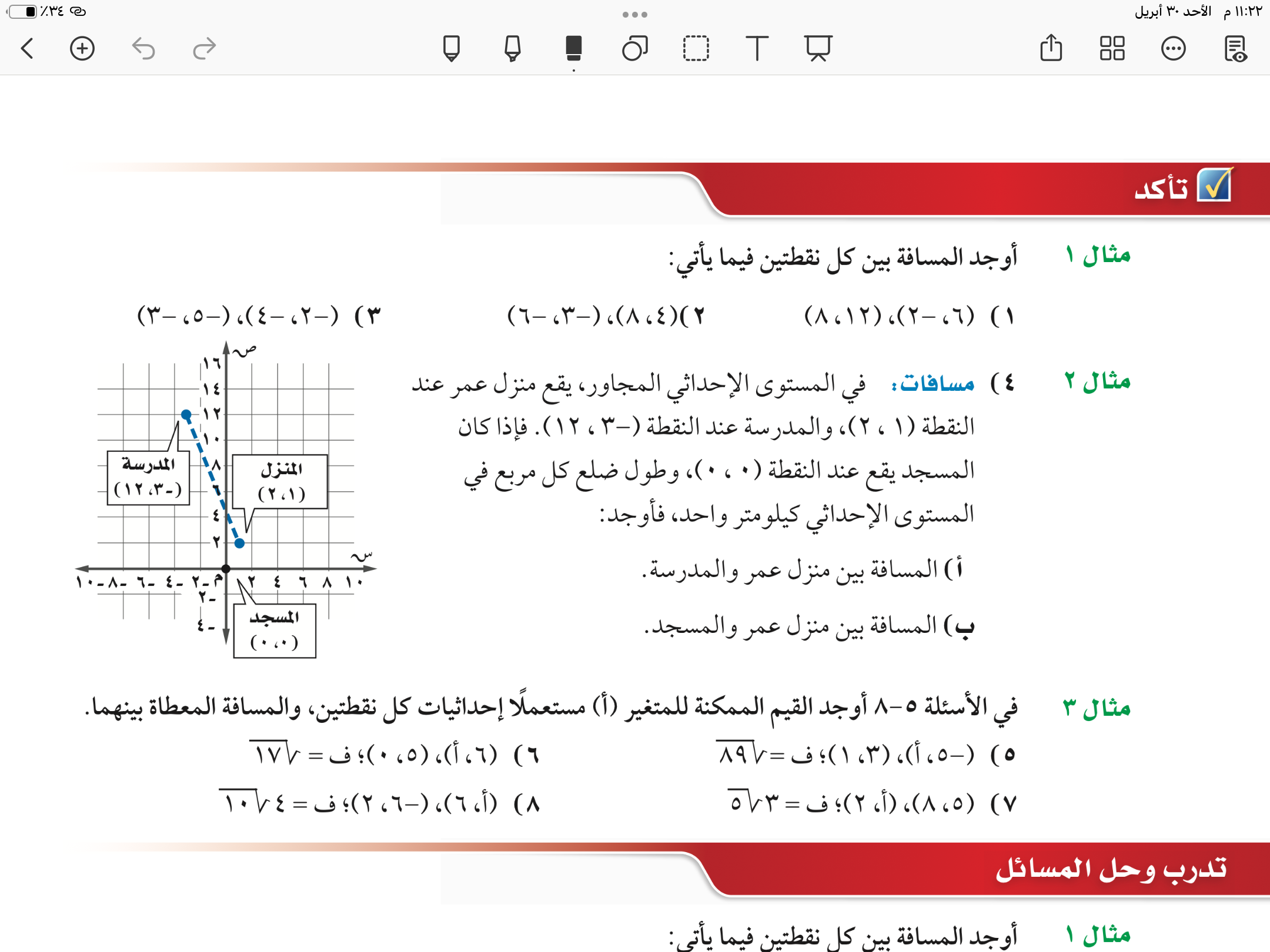 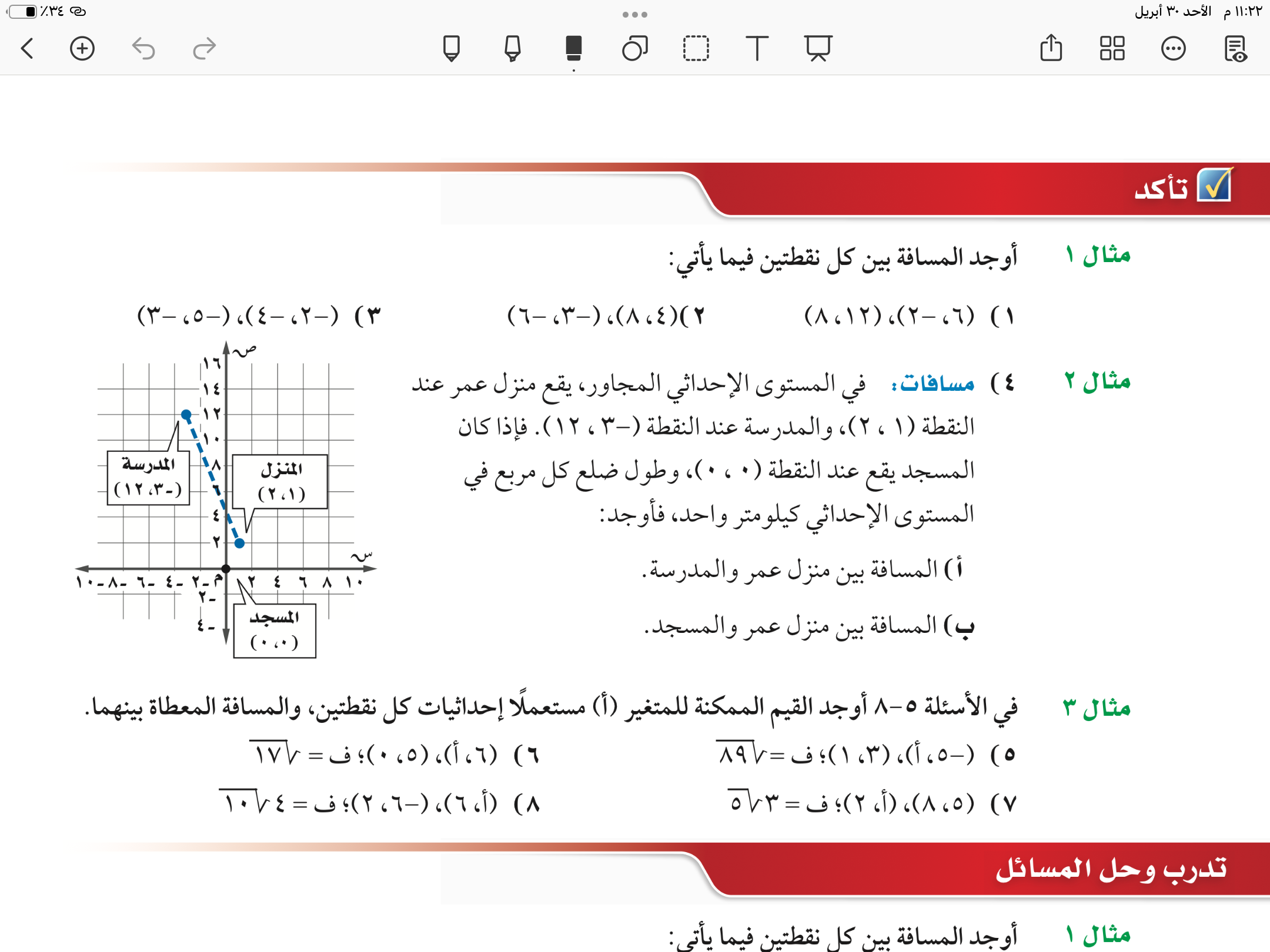 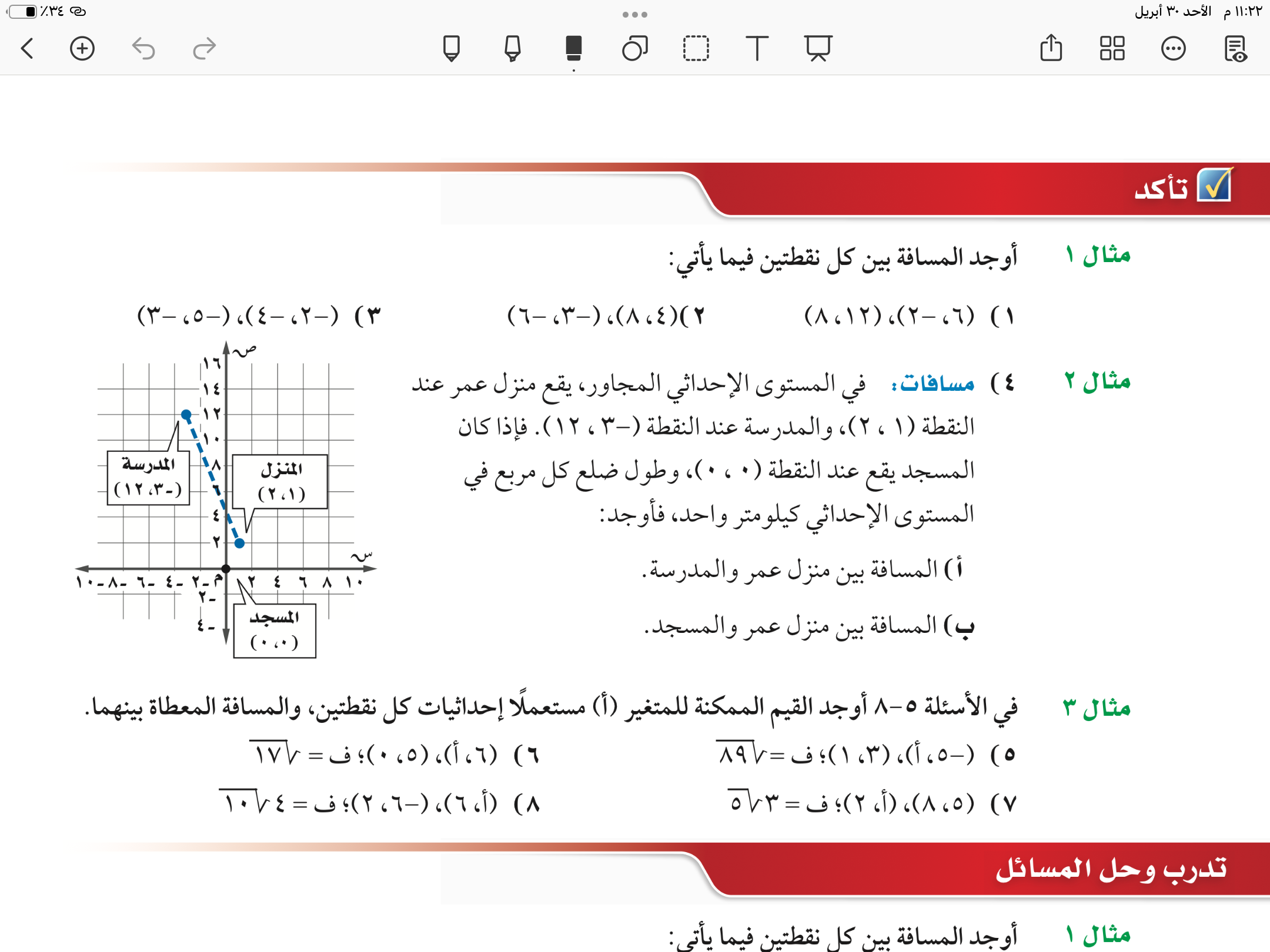 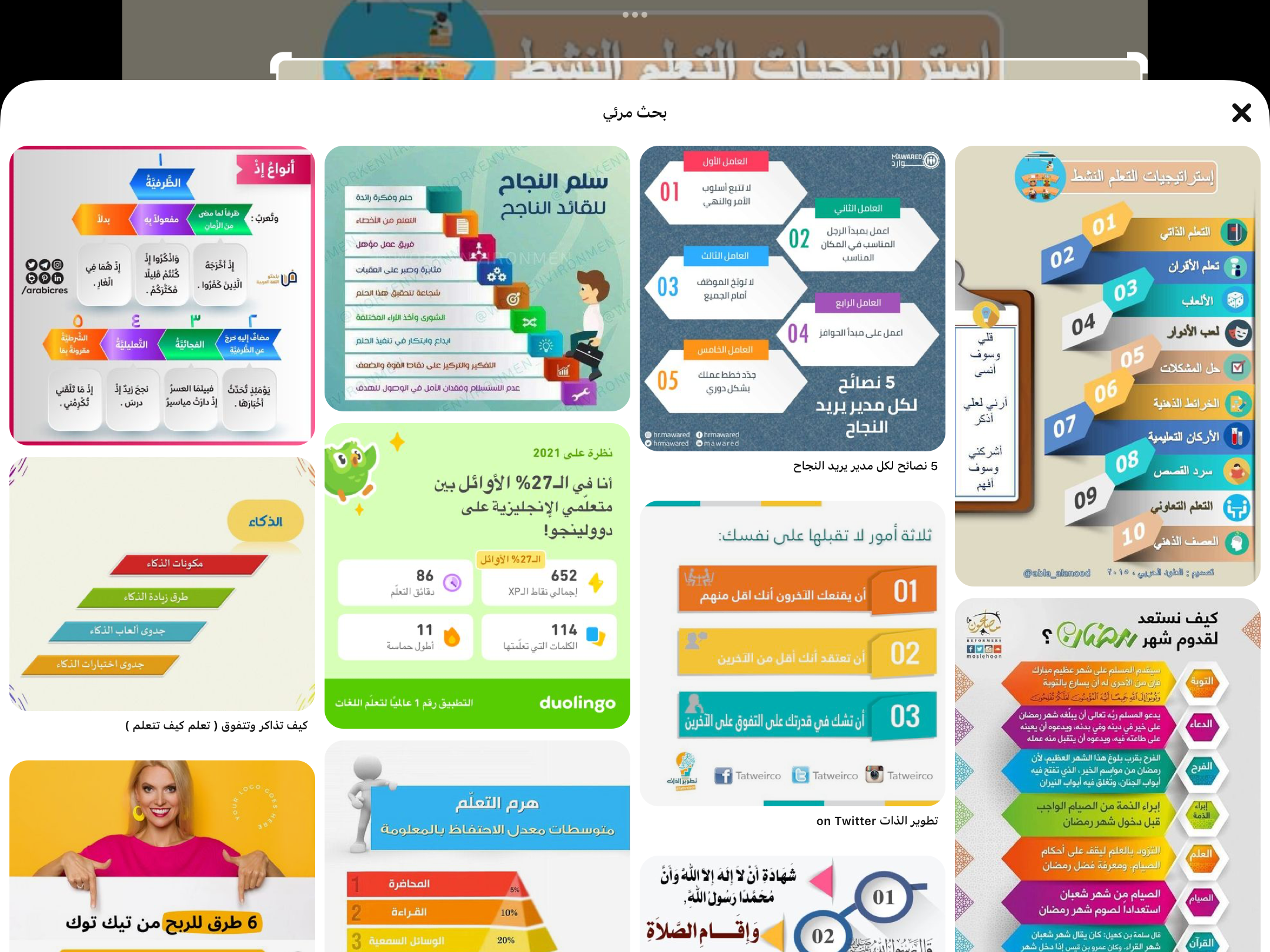 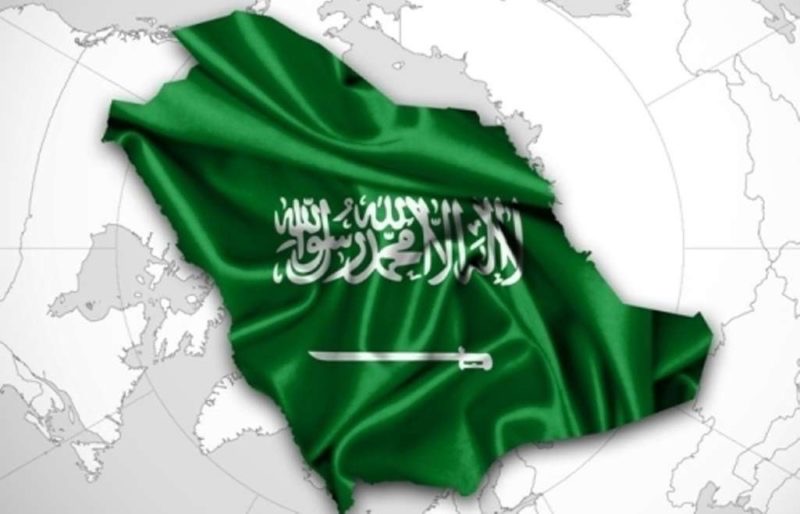 تدريب على الاختبارات الدولية
٧١
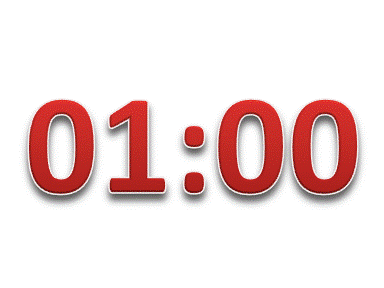 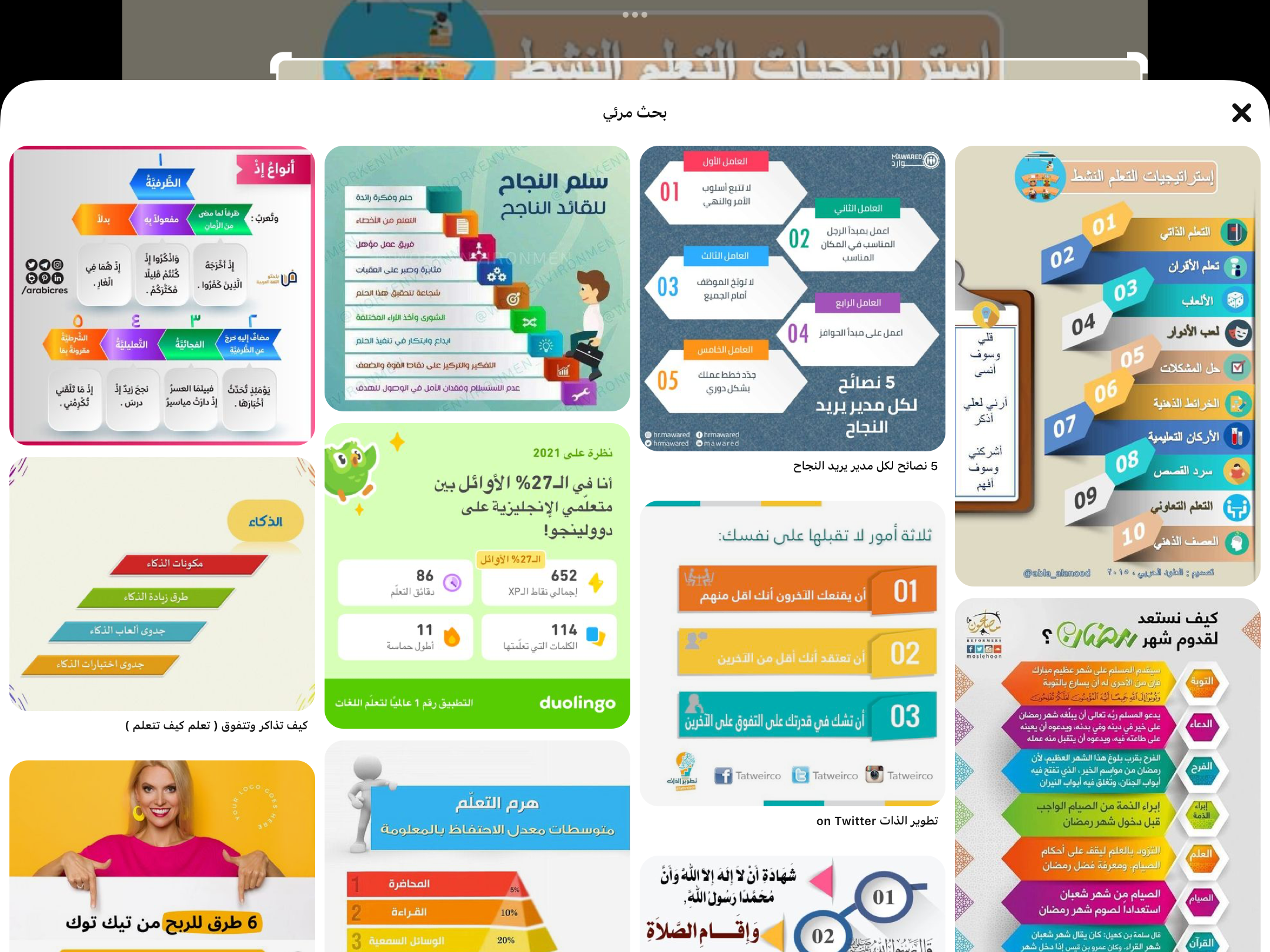 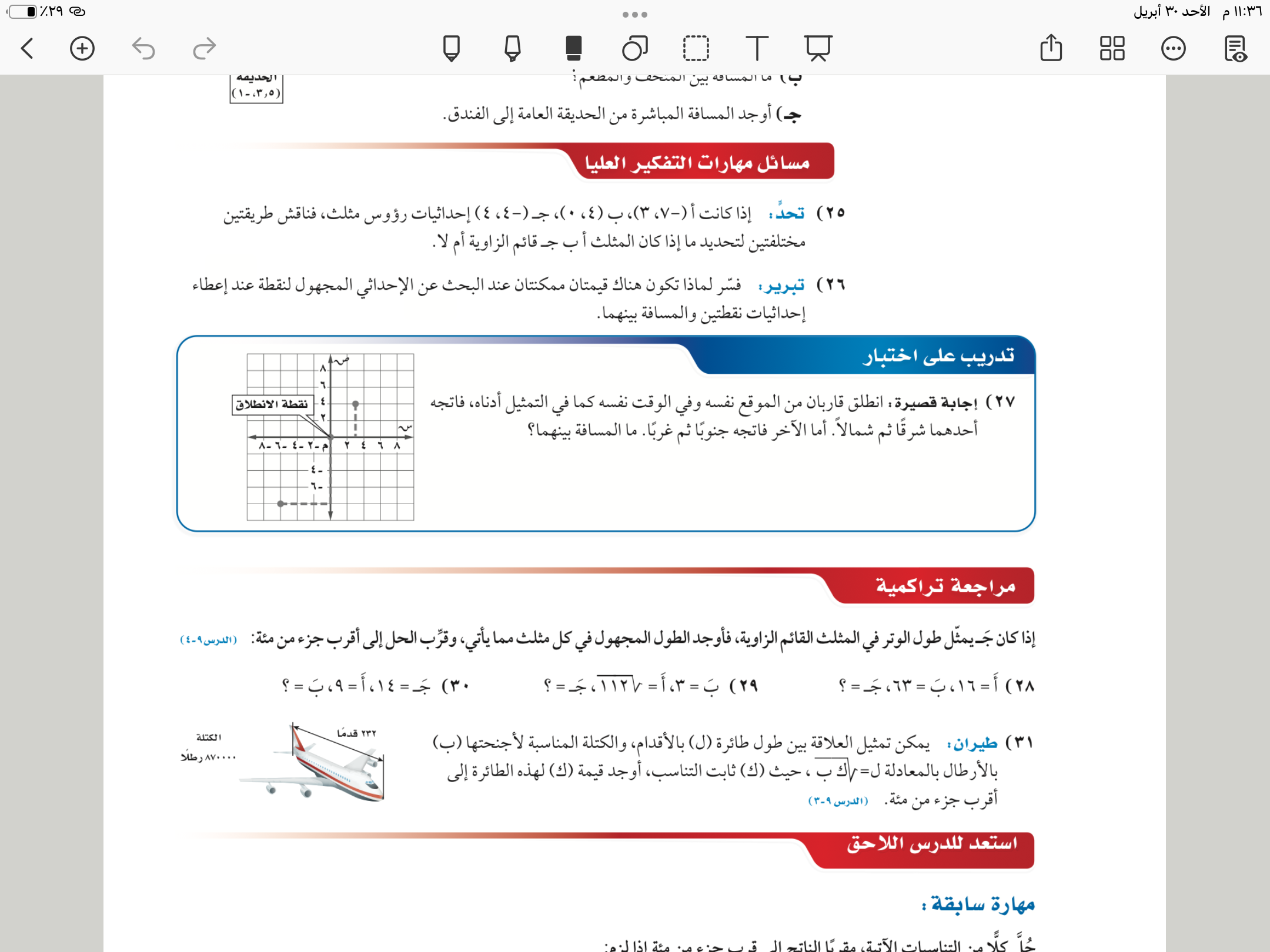 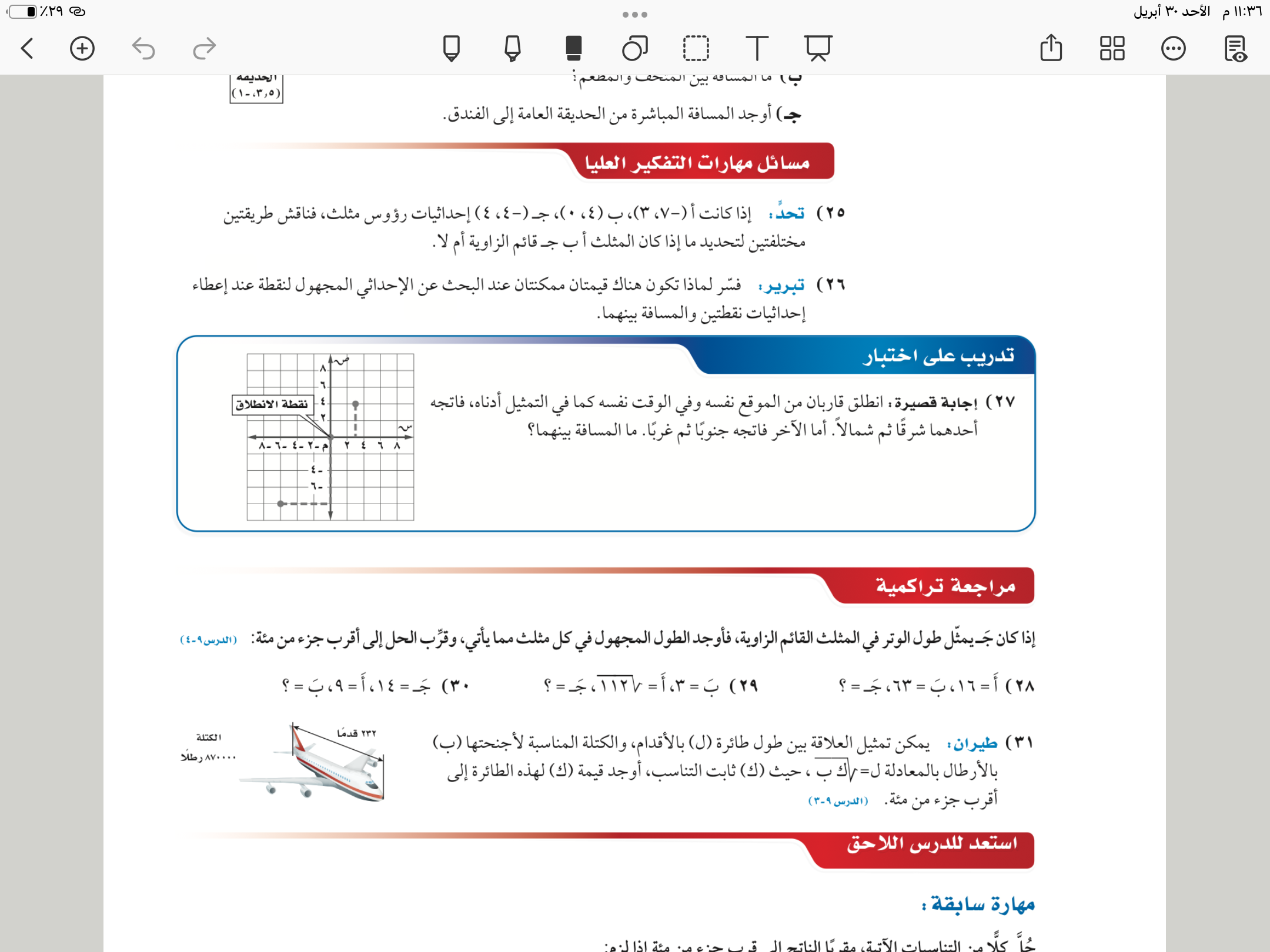 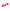 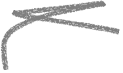 تدرب وحل المسائل
٧٠
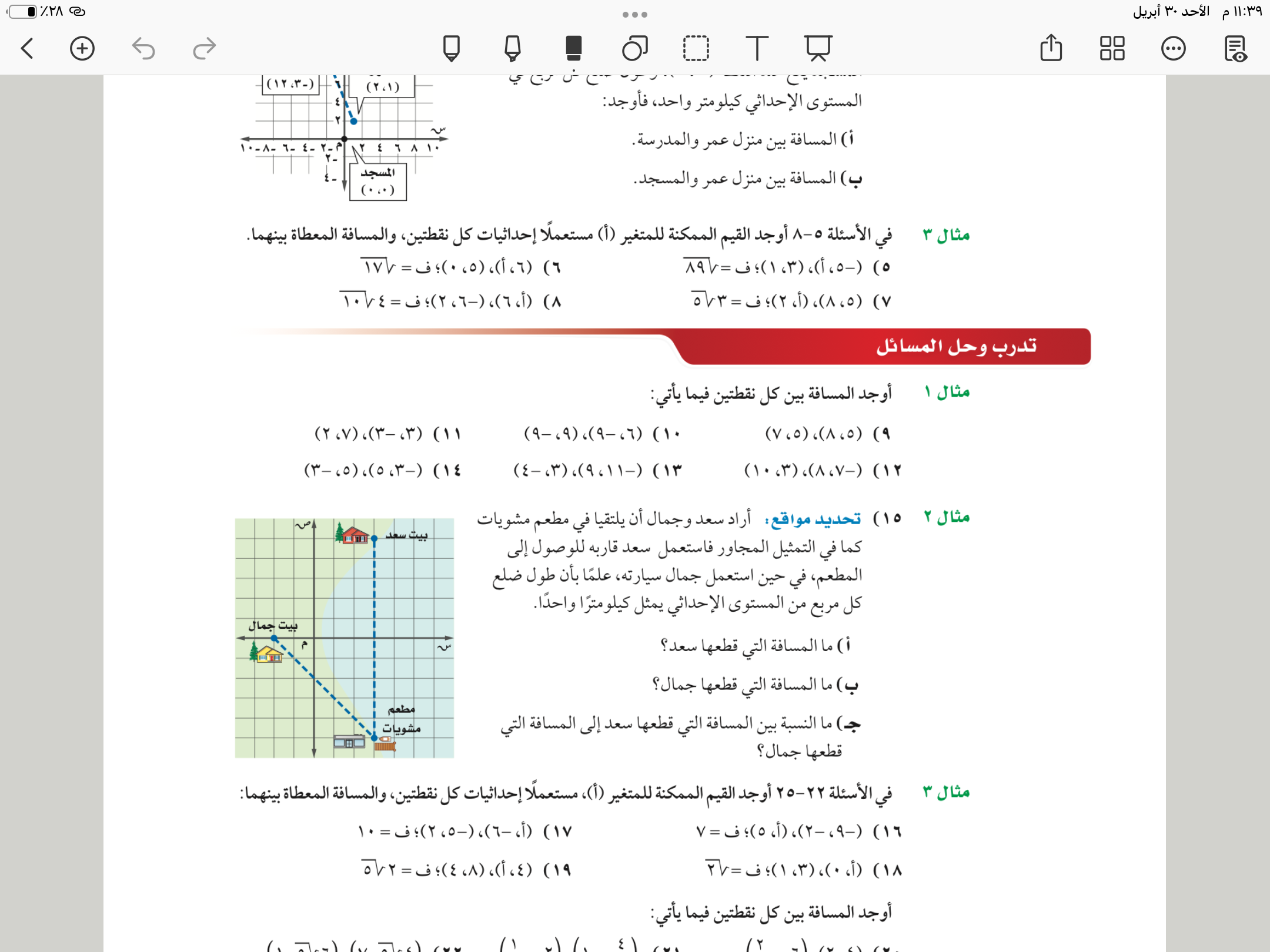 تدرب وحل المسائل
٧٠
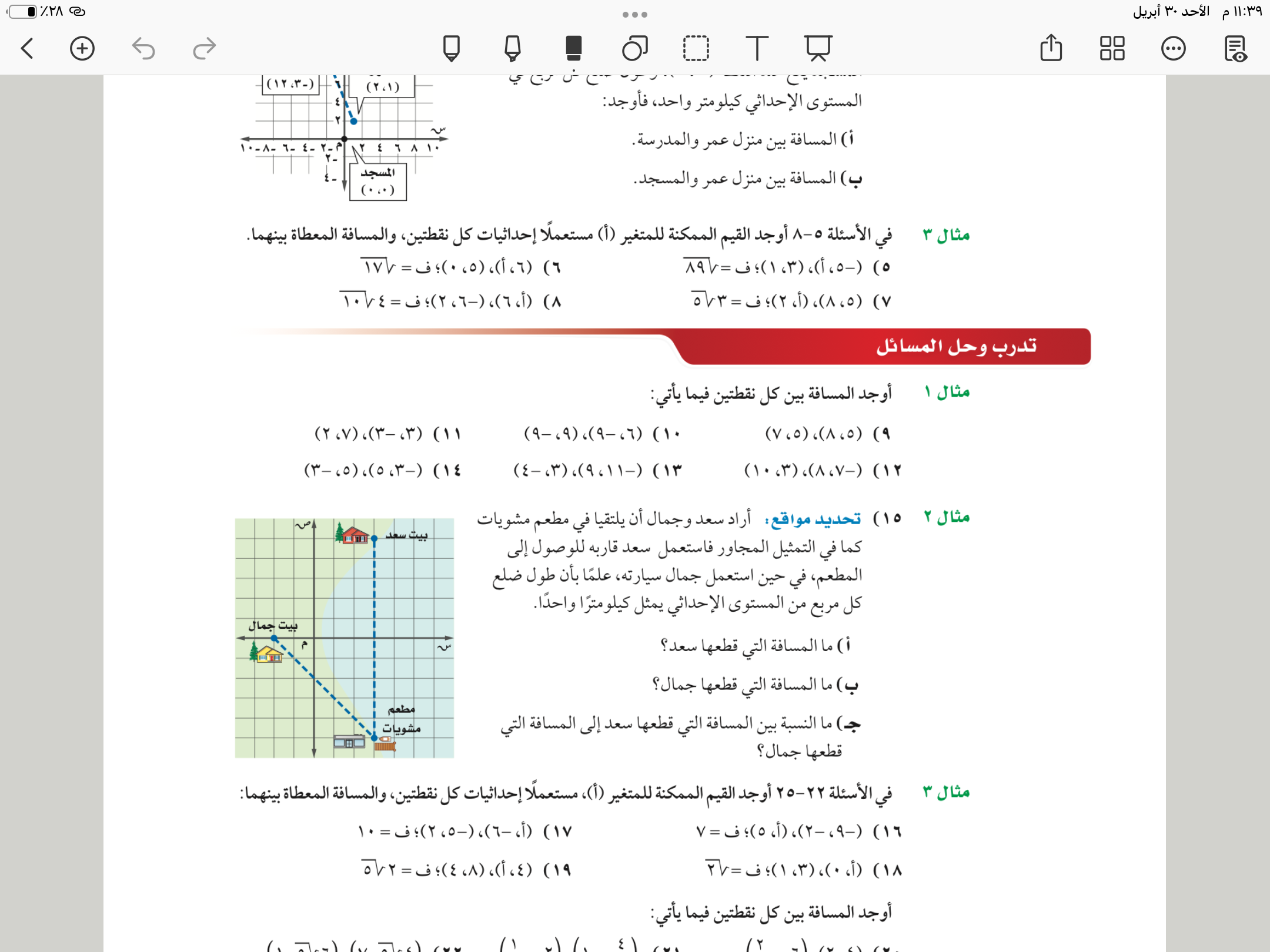 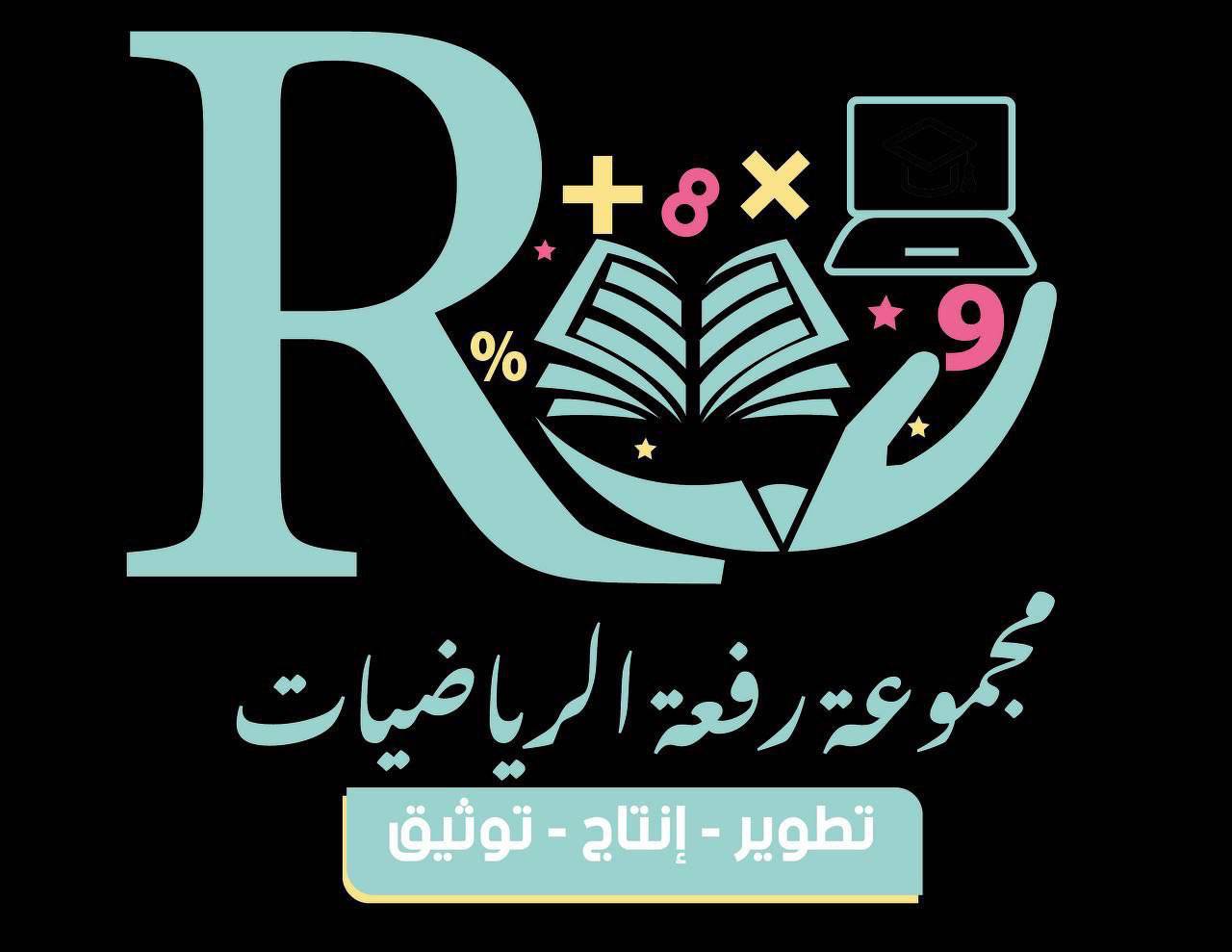 hasnaa-2
ايجاد الاحداثي المجهول
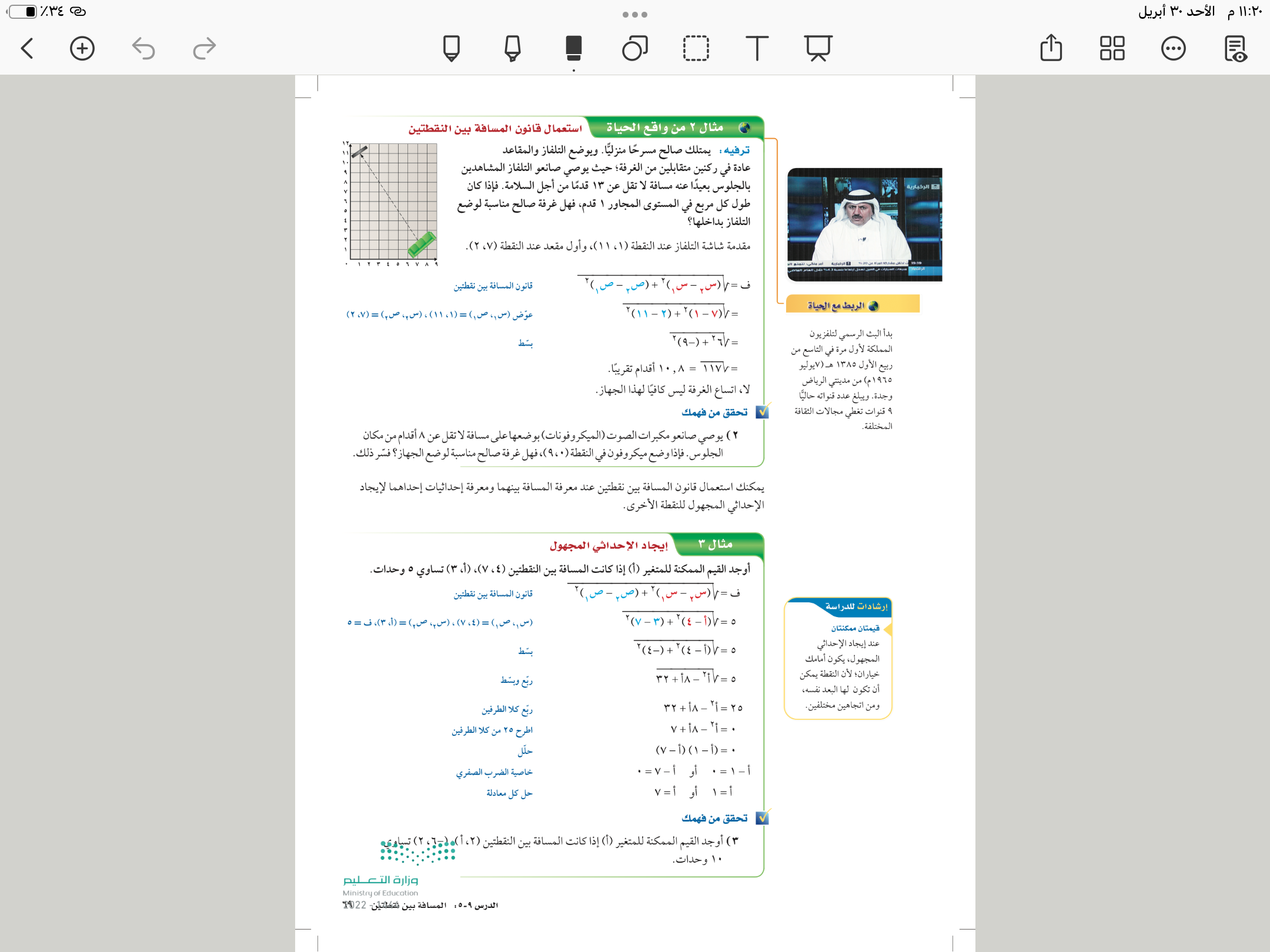 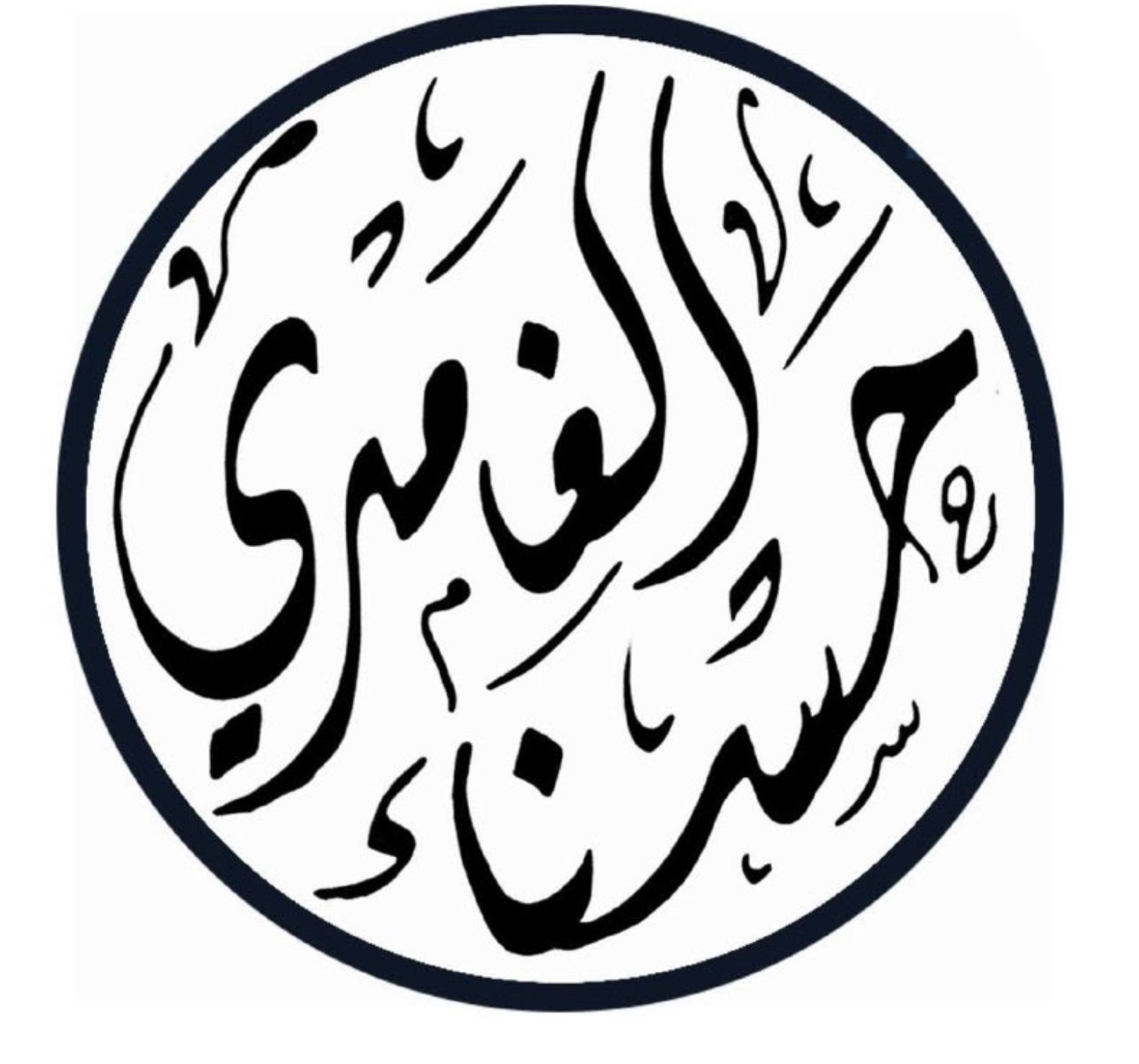 مثال
٦٩
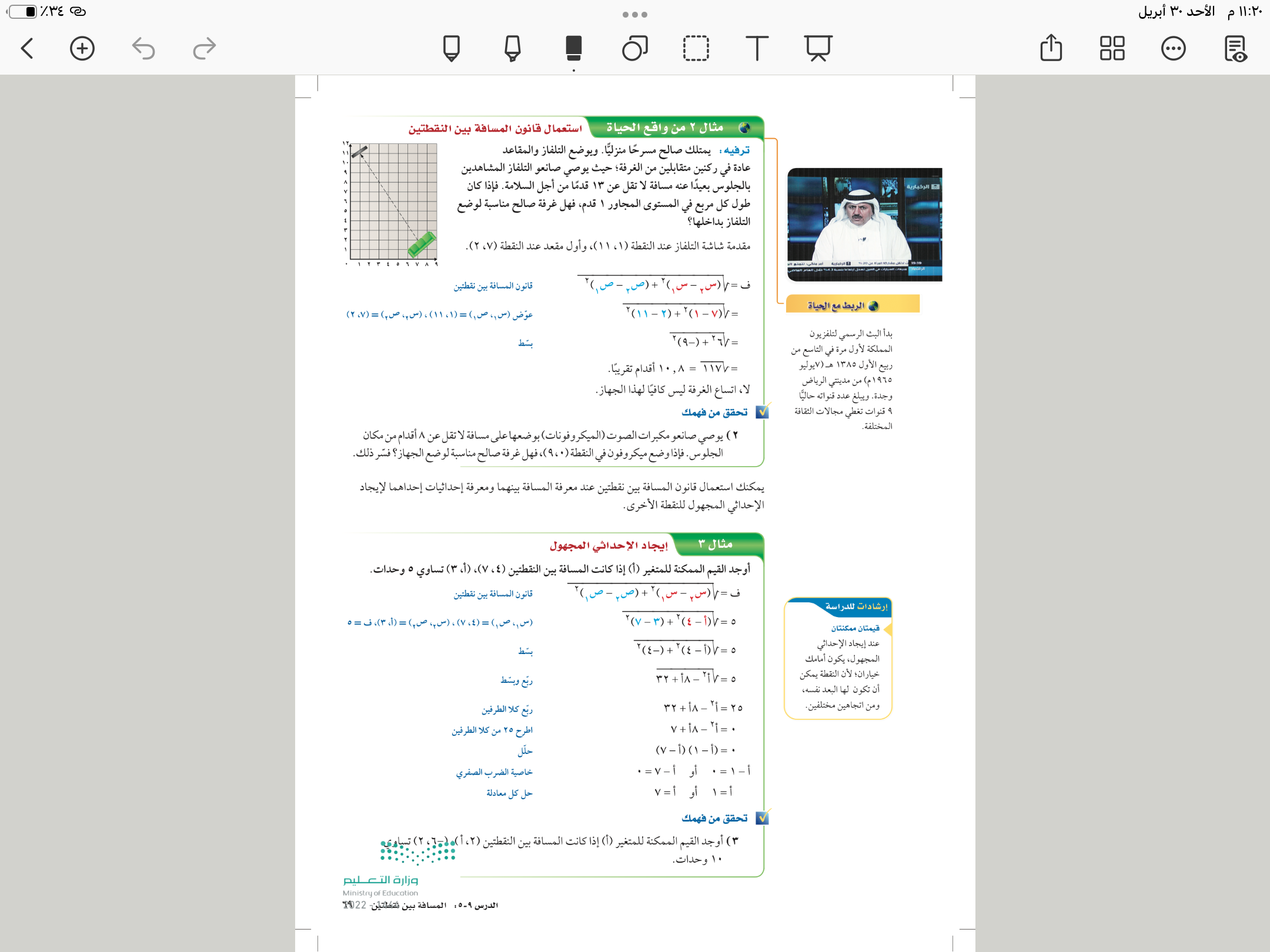 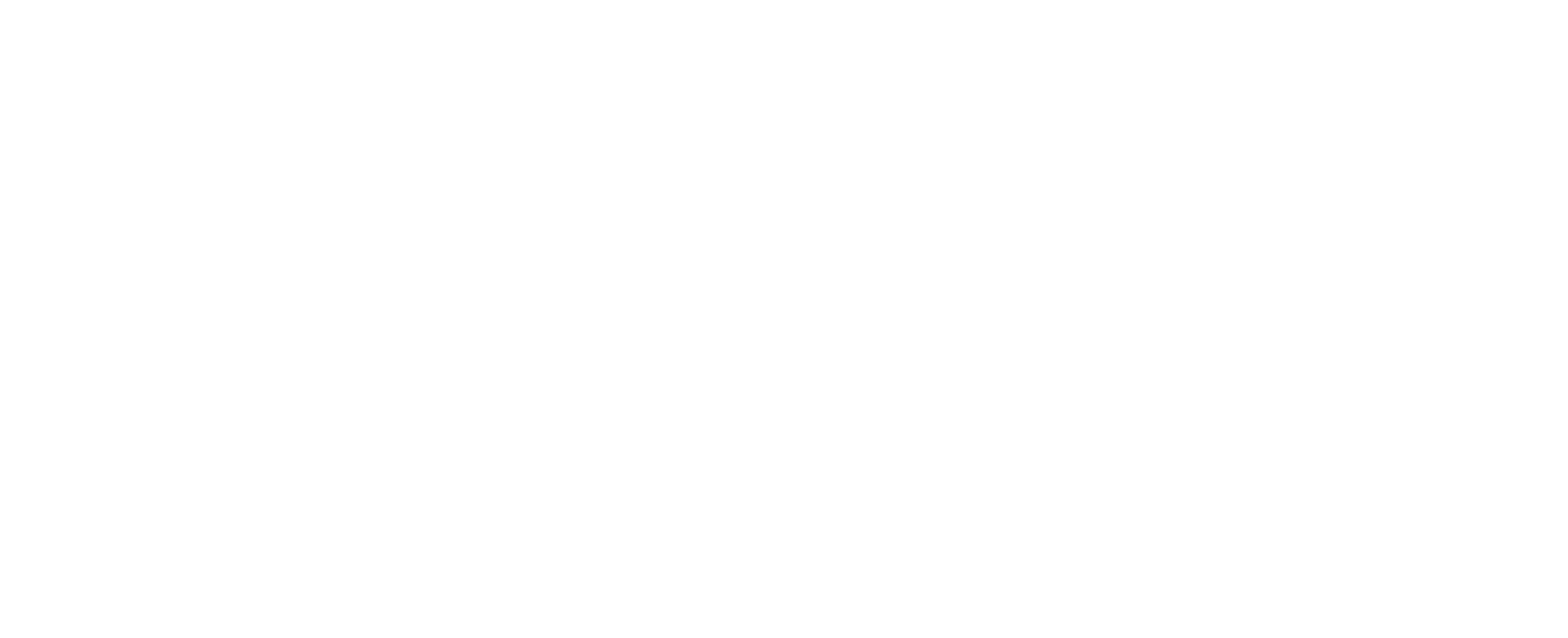 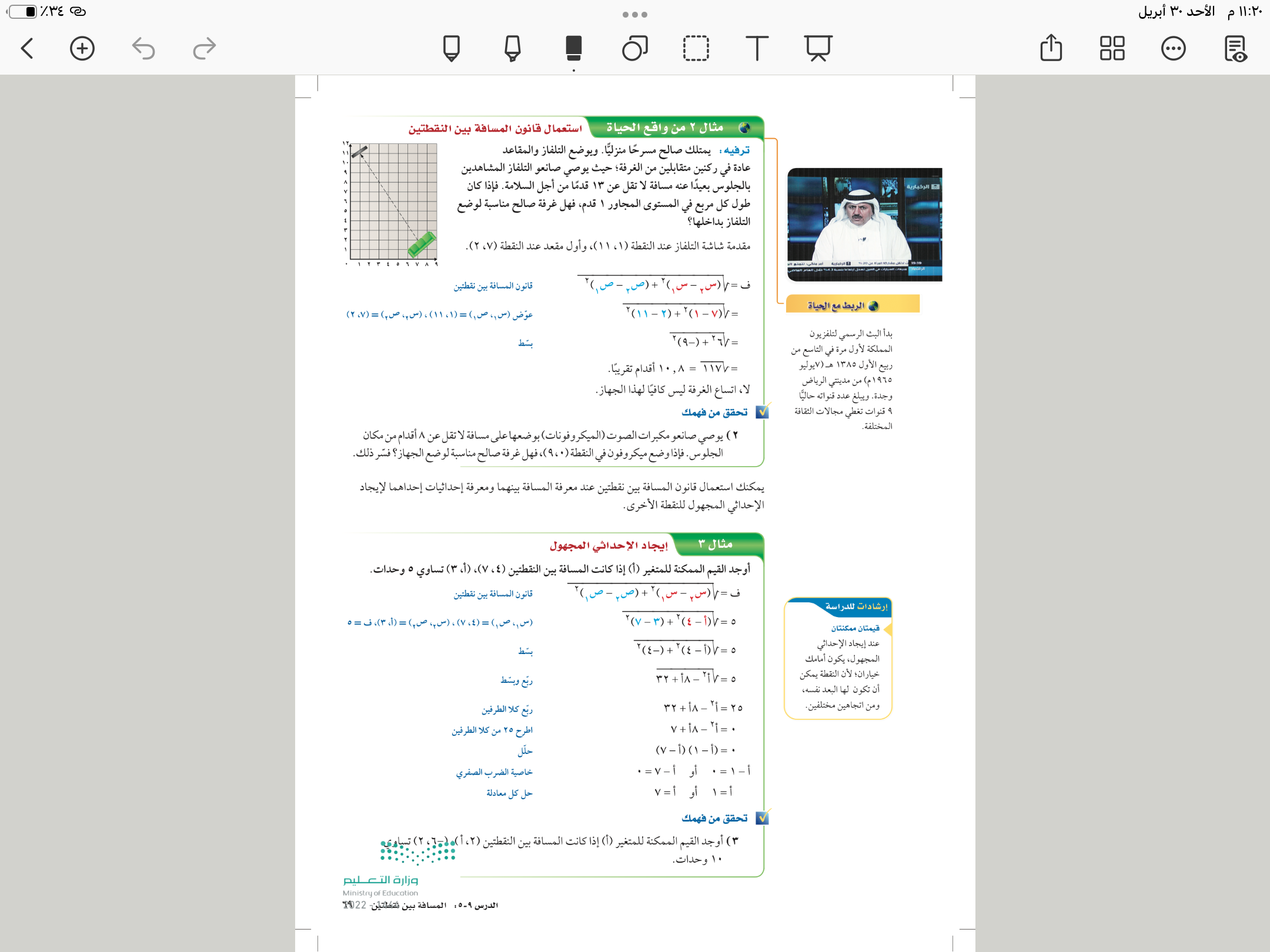 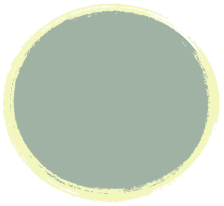 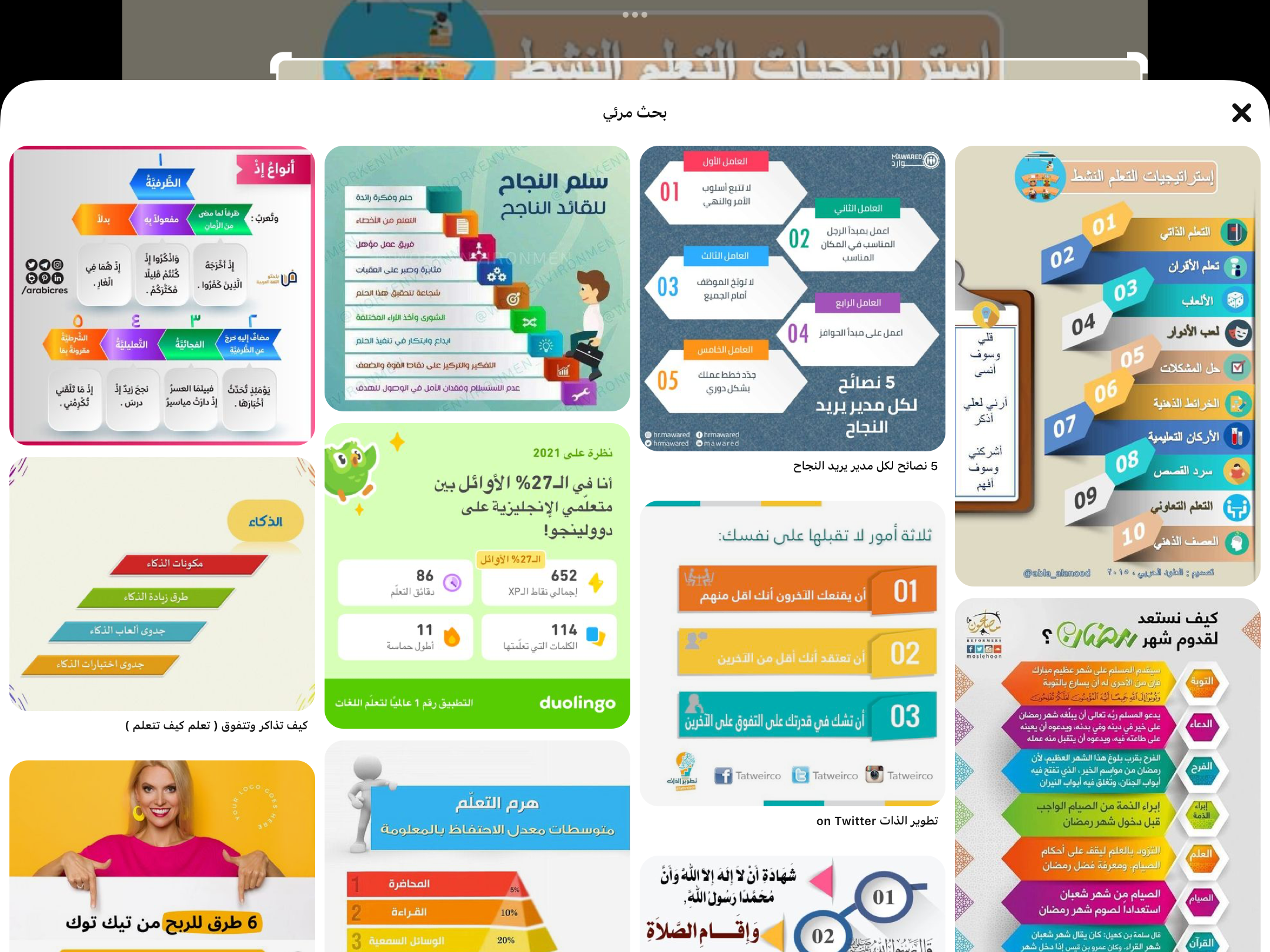 فكر 
زاوج 
شارك
تحقق من فهمك
٣
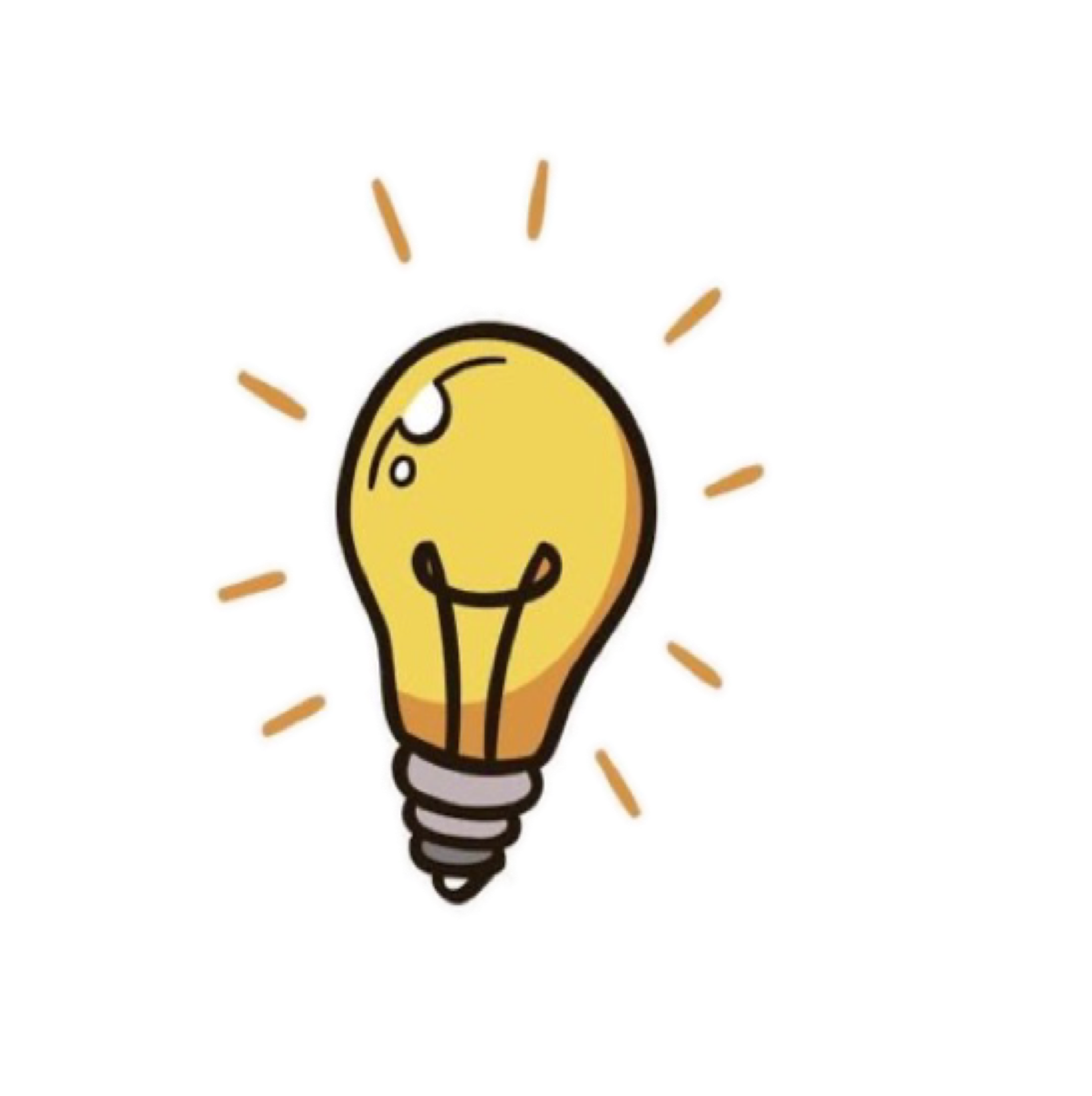 ٦٩
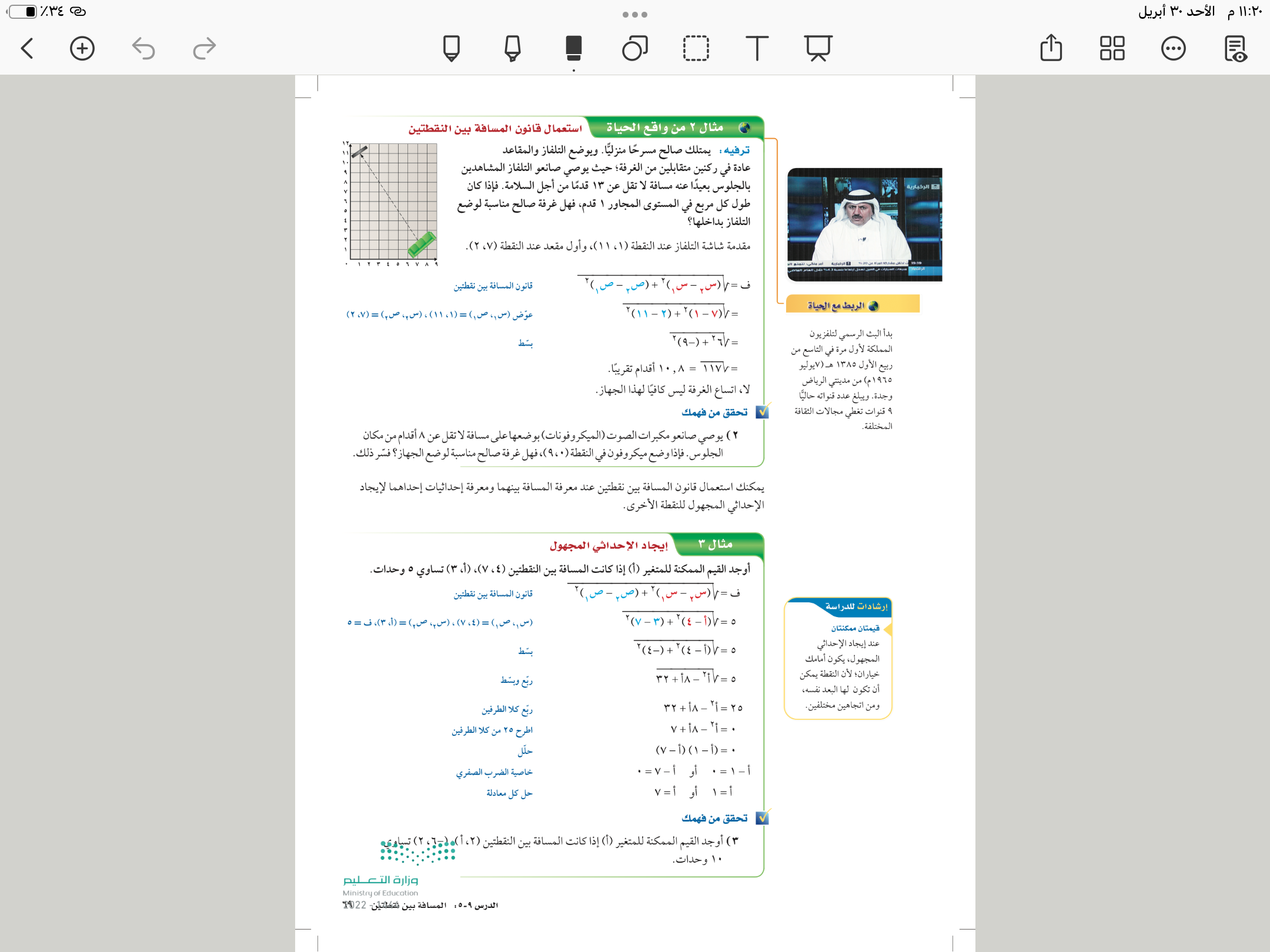 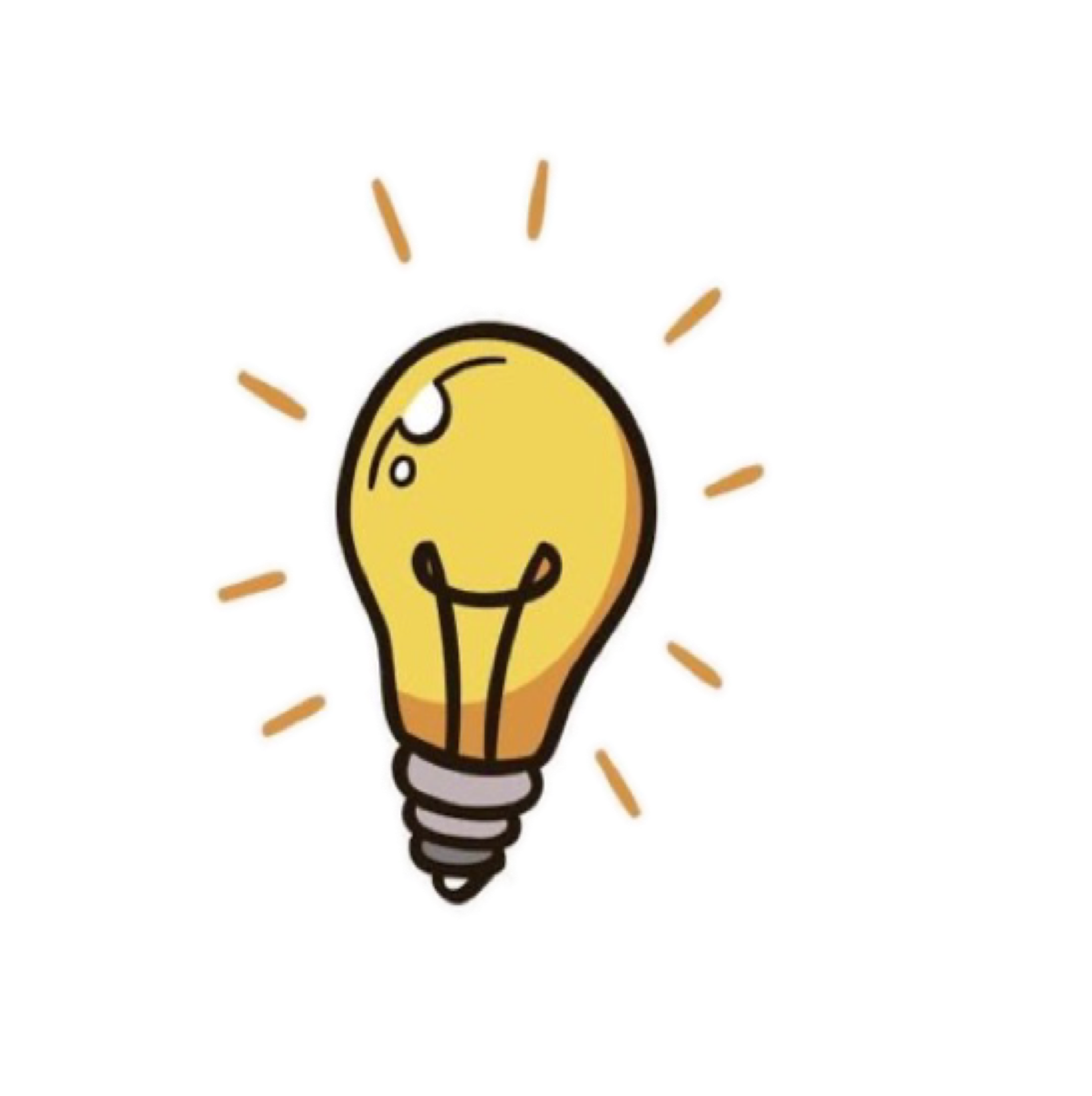 ٧١
مهارة تفكير عليا
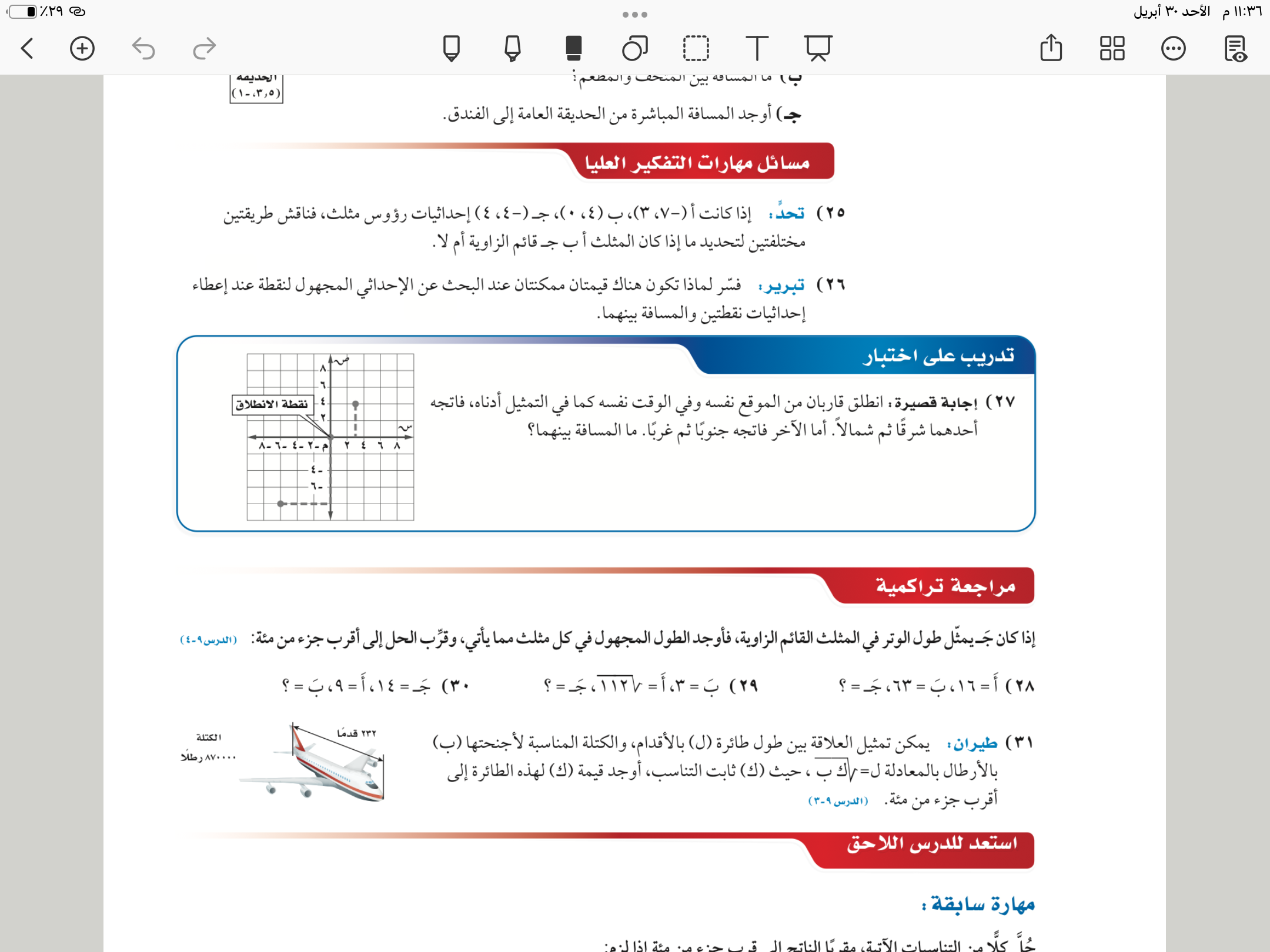 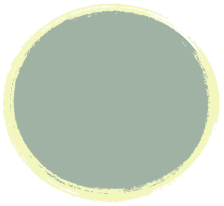 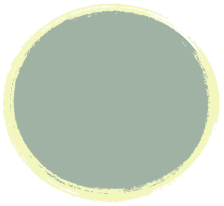 تأكد
٥
٦
٧٠
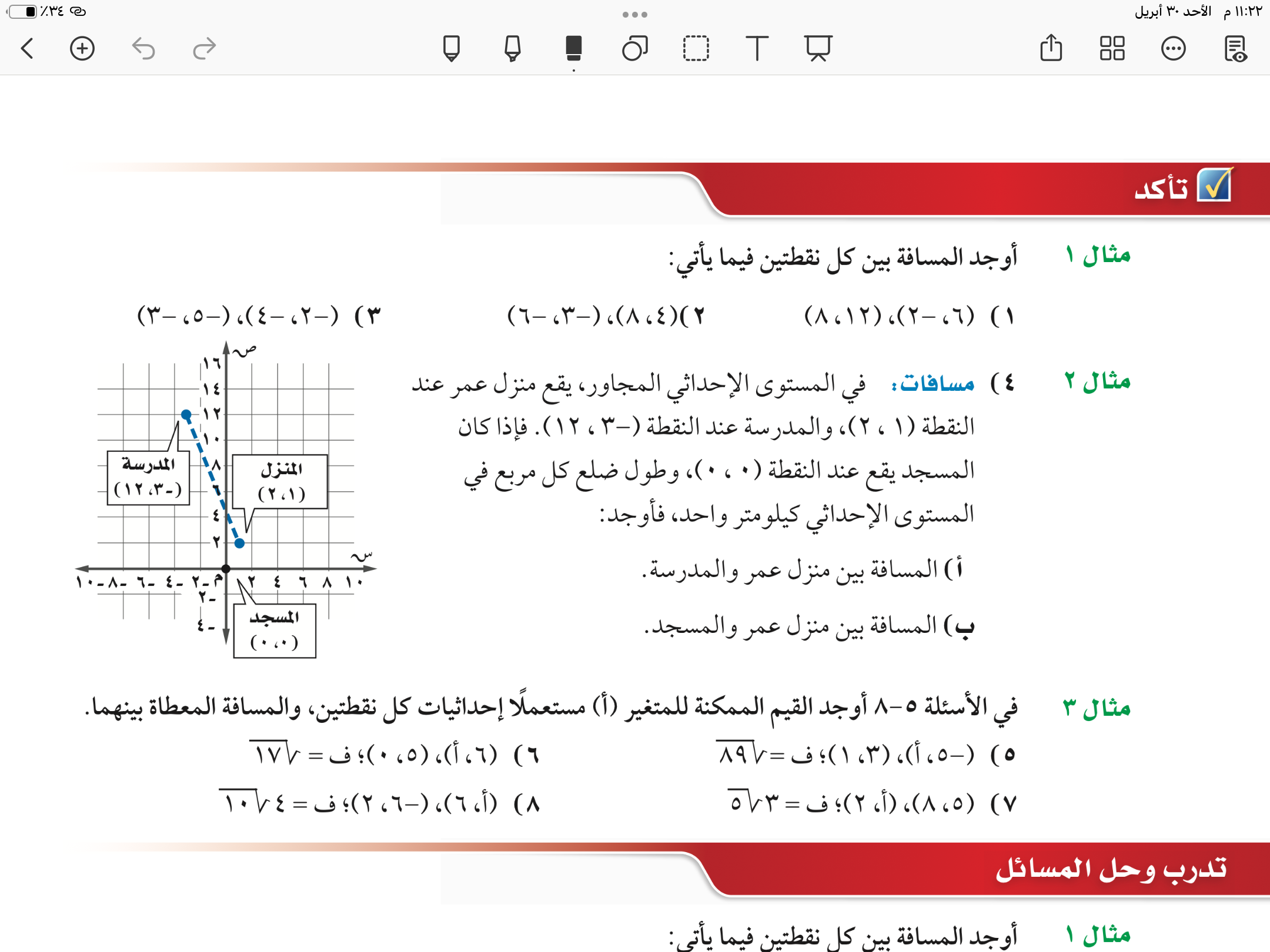 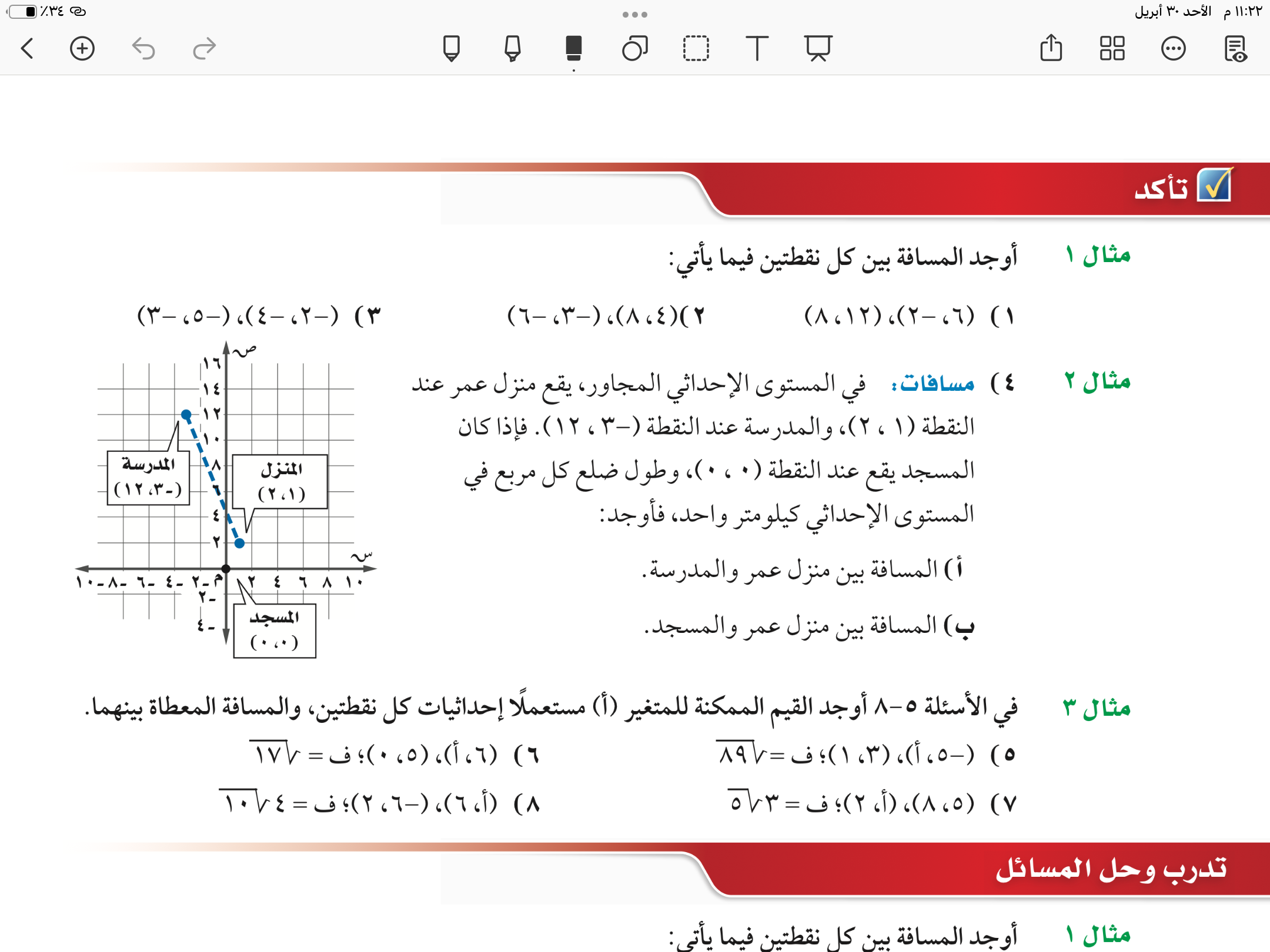 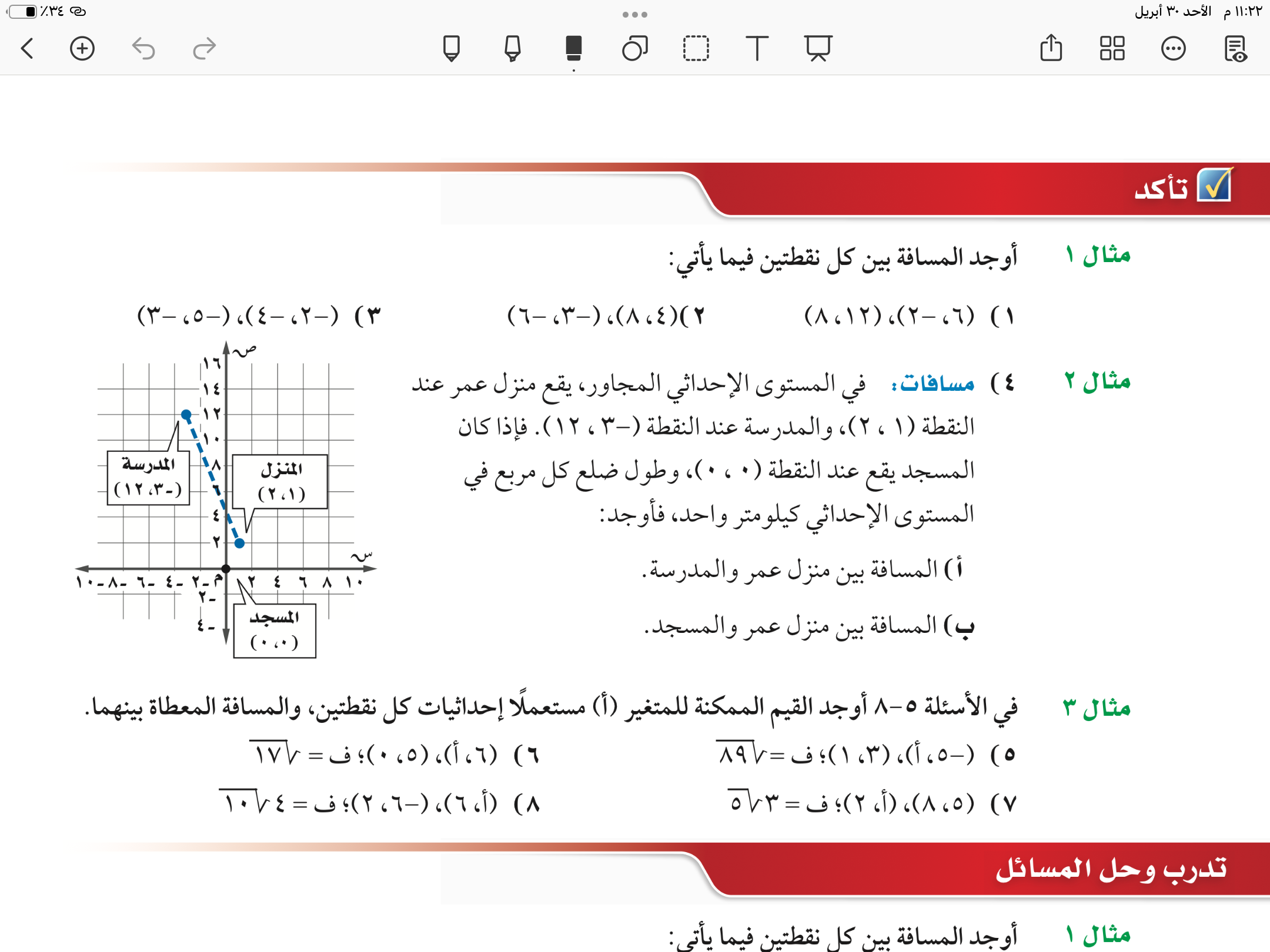 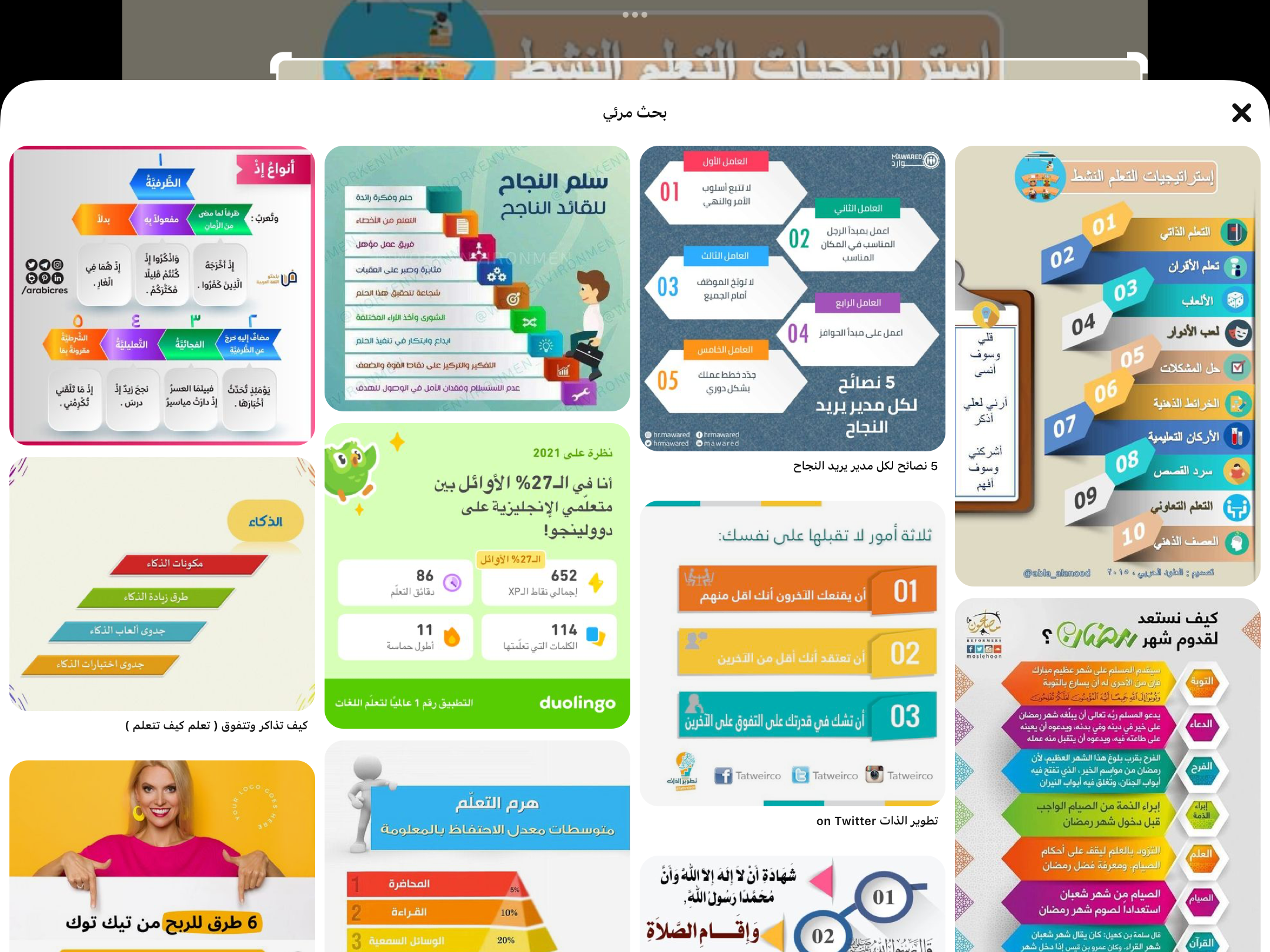 بنك الاسئلة في منصة مدرستي
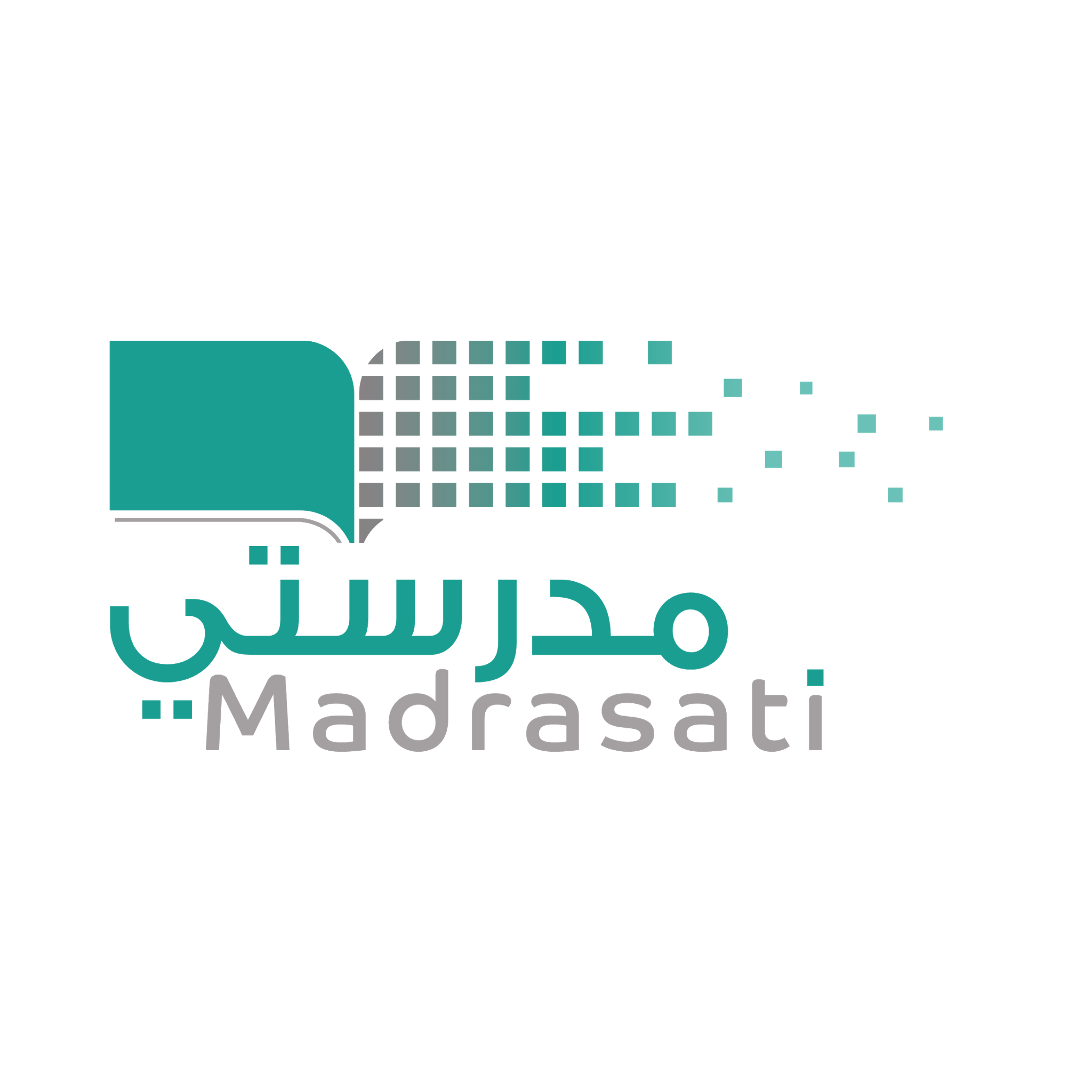 اختيار من متعدد
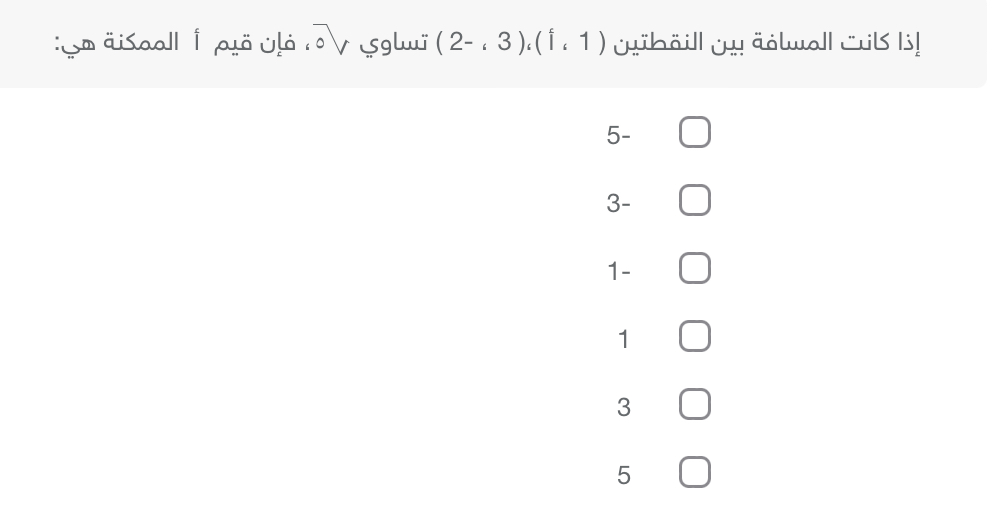 تدرب وحل المسائل
٧٠
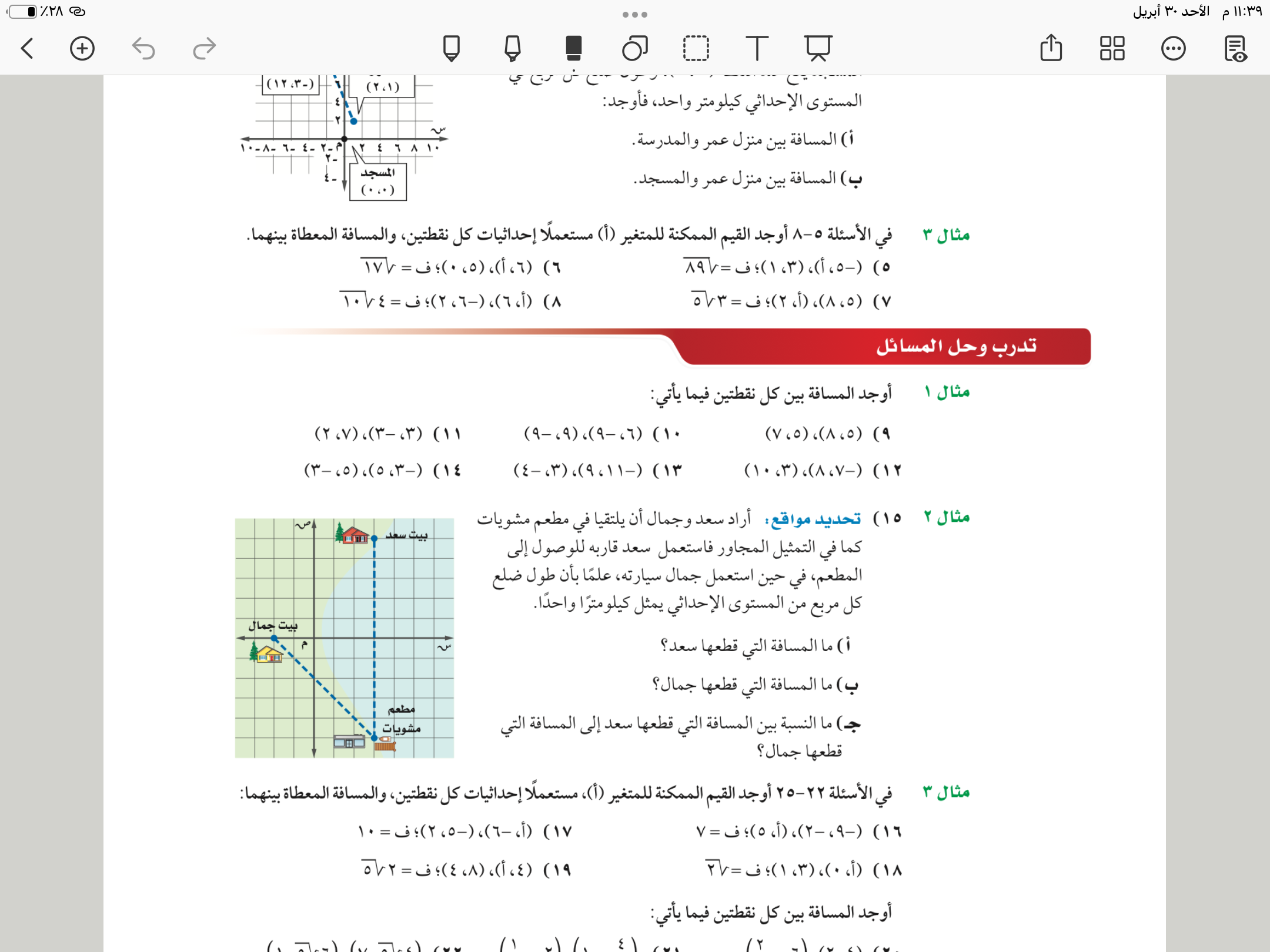 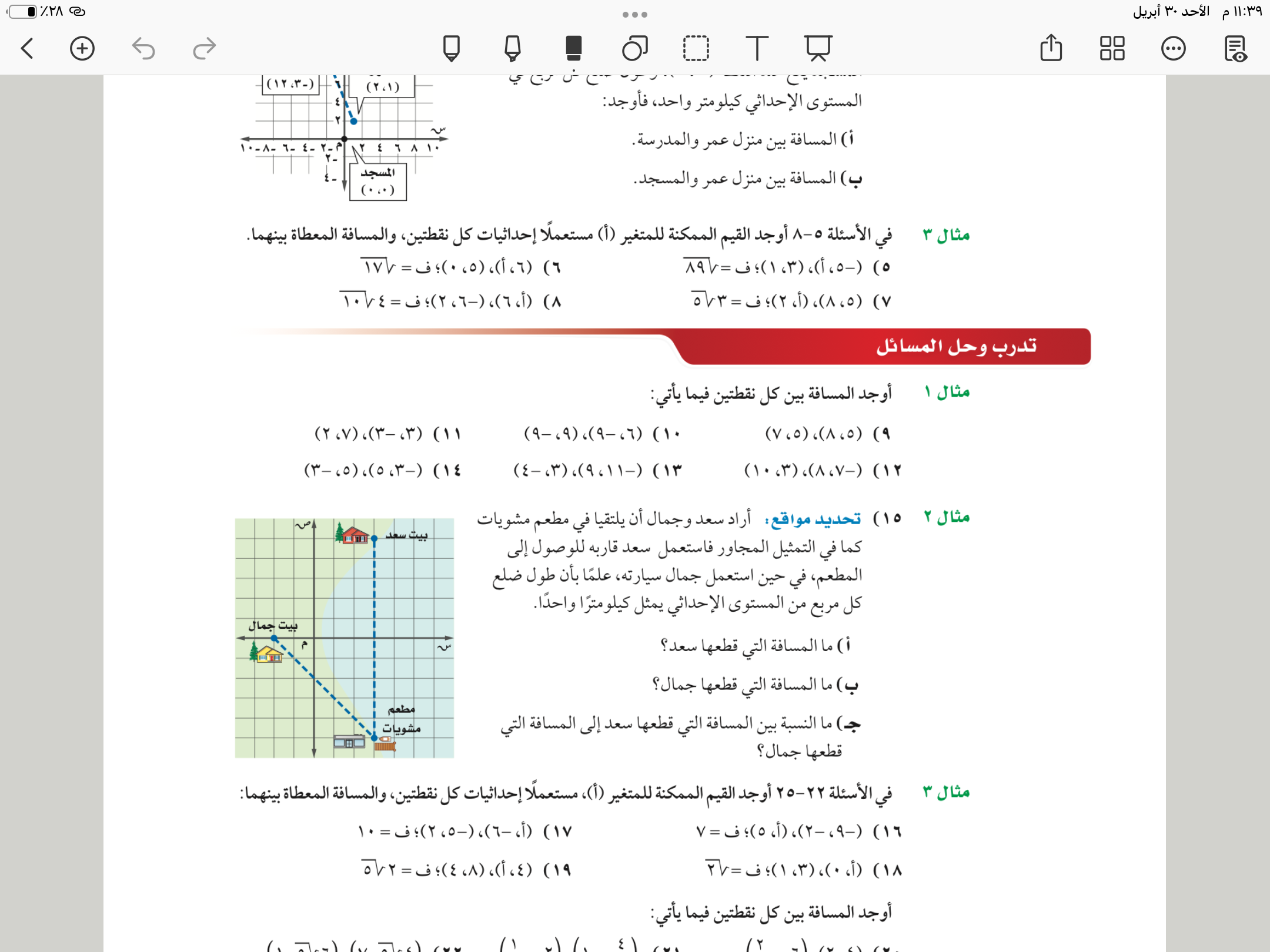 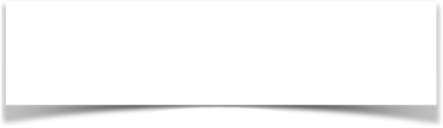 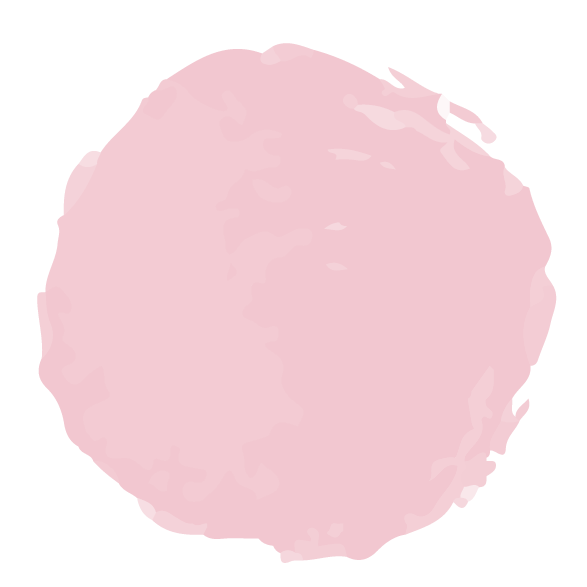 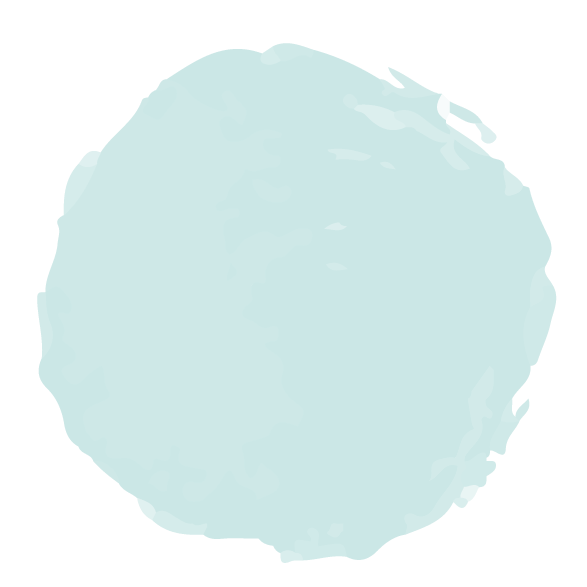 ٧٠
الاستفسارات
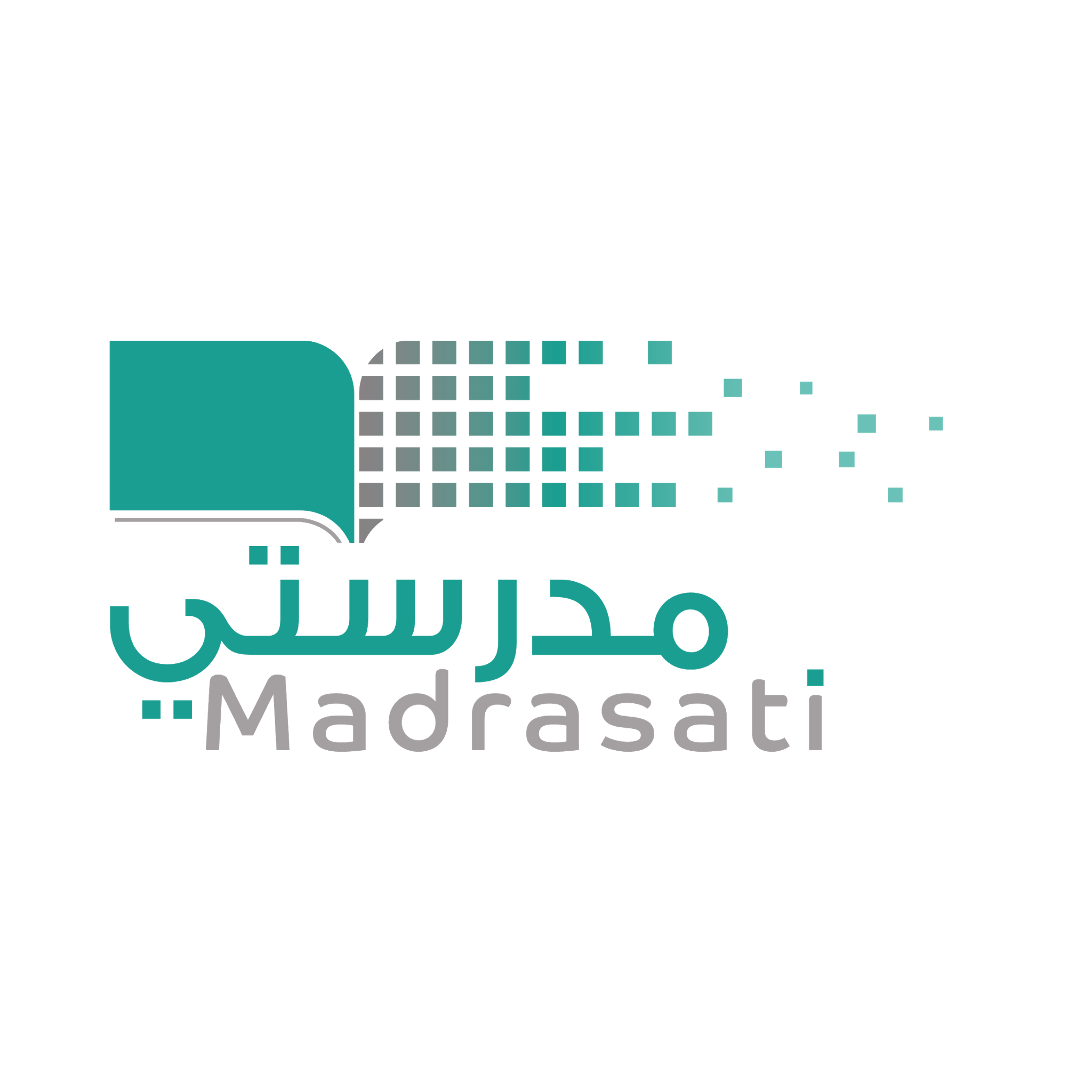 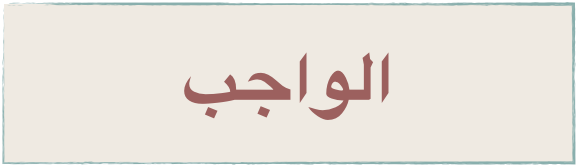 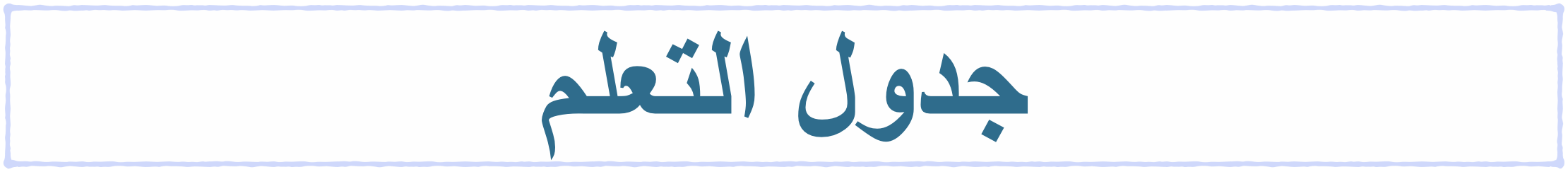 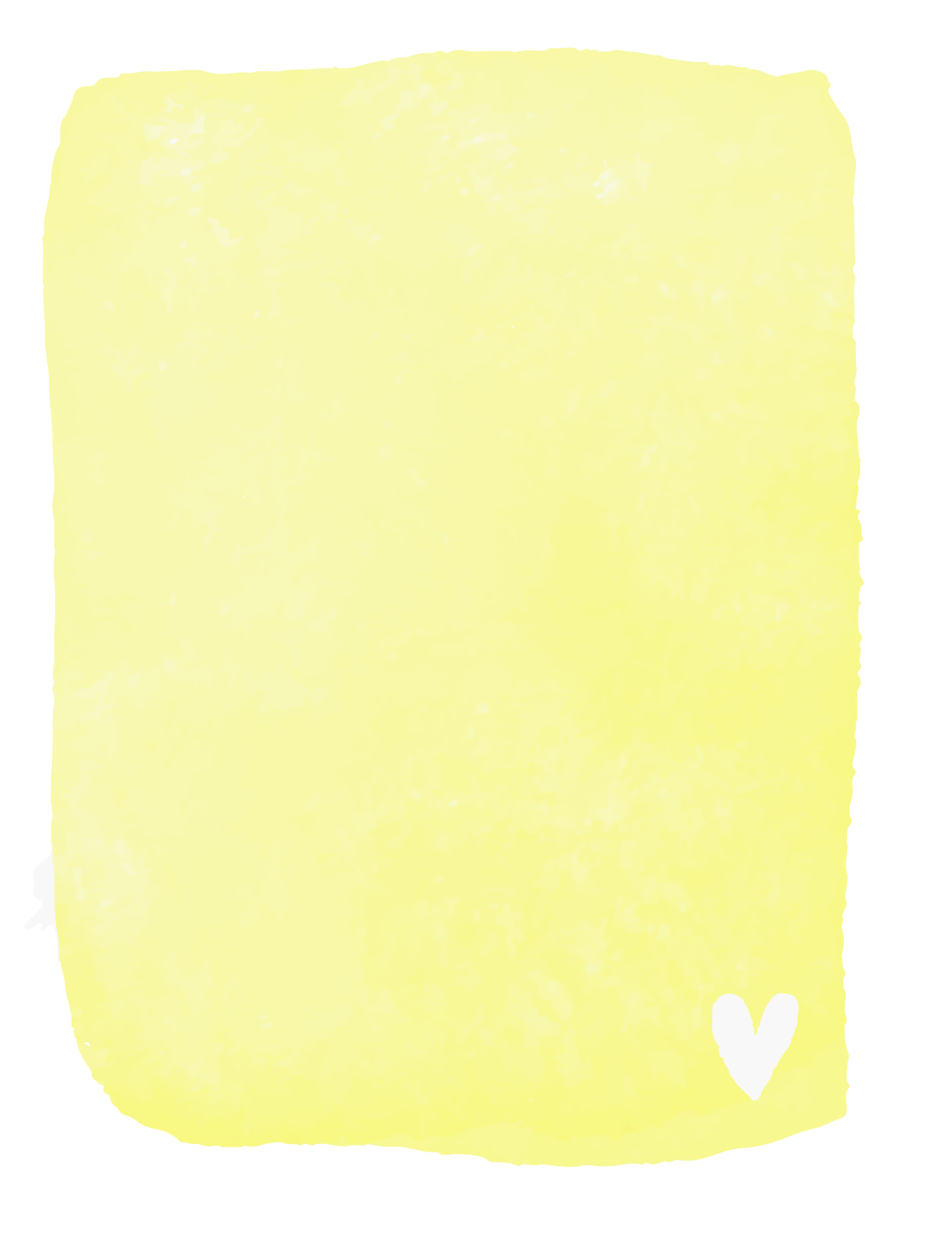 ماذا نعرف
ماذاسنتعلم
ماذا نعرف
ماذا تعلمنا
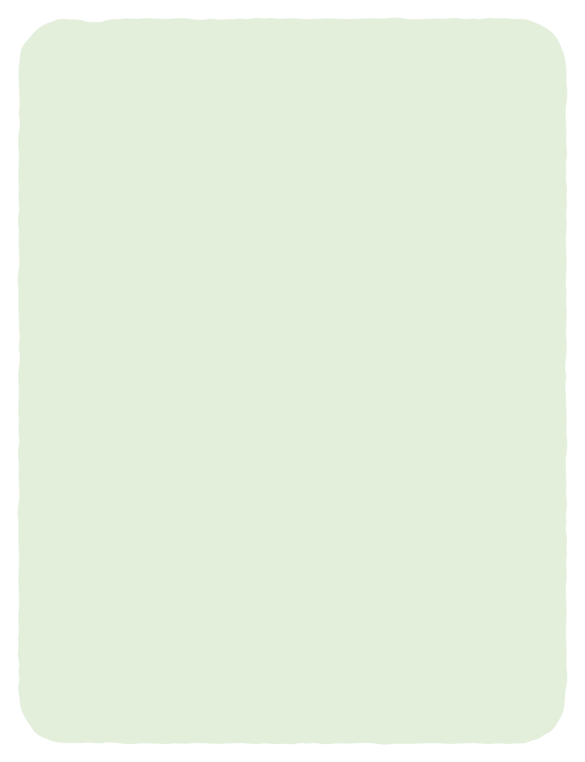 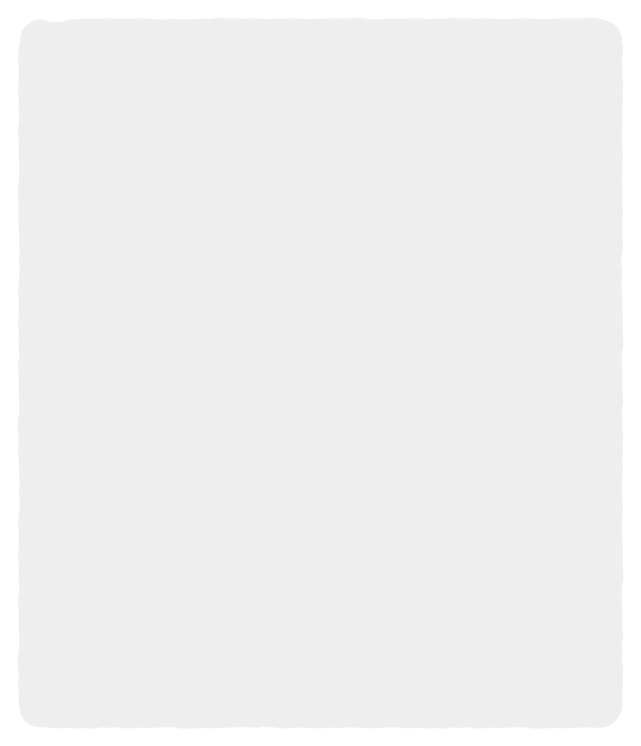 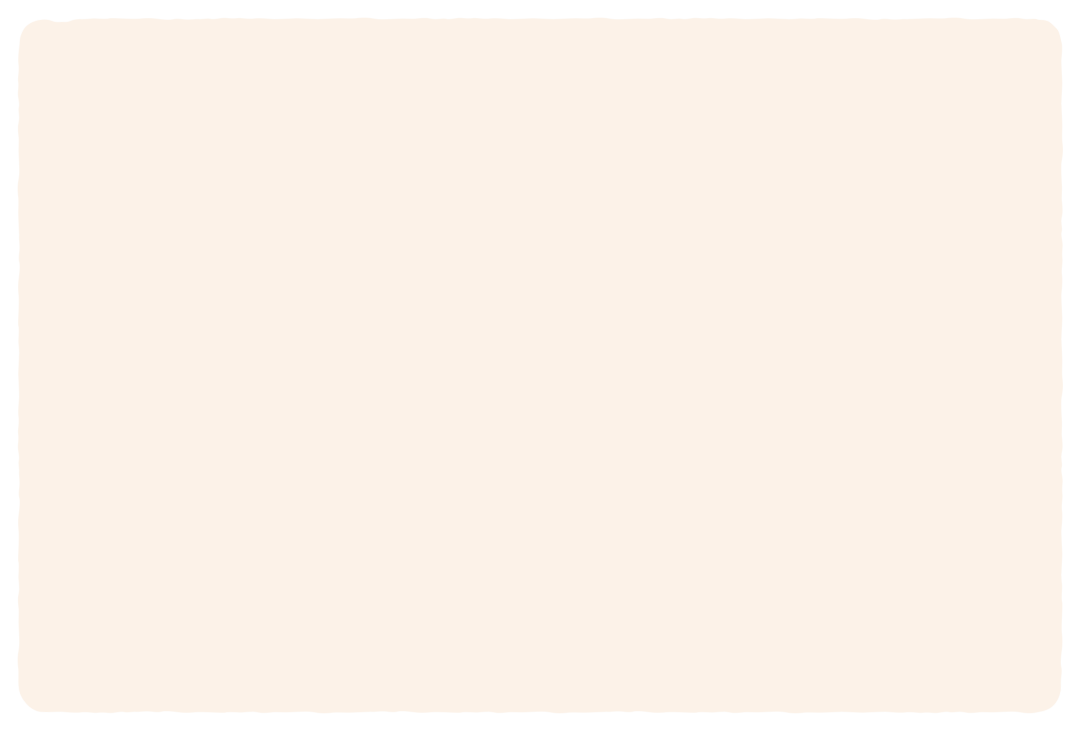 🎯 ايجاد المسافة بين نقطتين
 في المستوى الإحداثي
استعمال نظرية فيثاغورس
عزيزتي الطالبة  
يمكنك زيارة قناة عين التعليمية للاستفادة
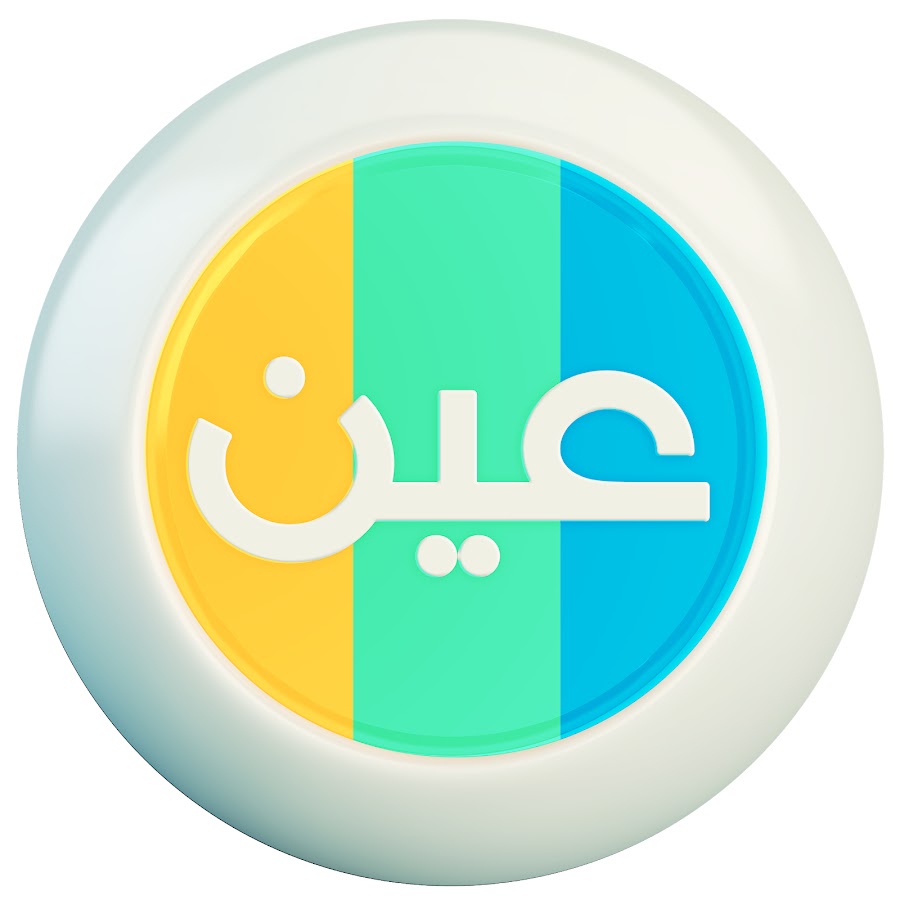 سُبْحَانَكَ اللَّهُمَّ وَبِحَمْدِكَ، أَشْهَدُ أَنْ لَا إِلَهَ إِلَّا أَنْتَ أَسْتَغْفِرُكَ وَأَتُوبُ إِلَيْكَ
https://linktr.ee/Refa2
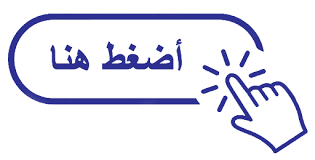 https://t.me/hasna_math
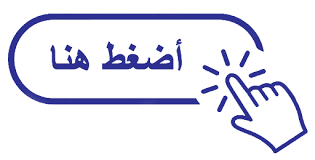